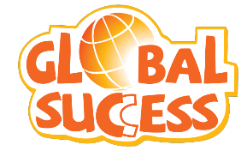 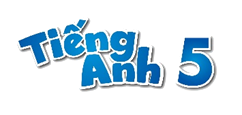 Unit 6
Our school 
rooms
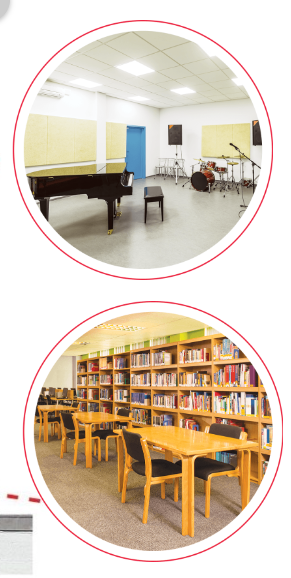 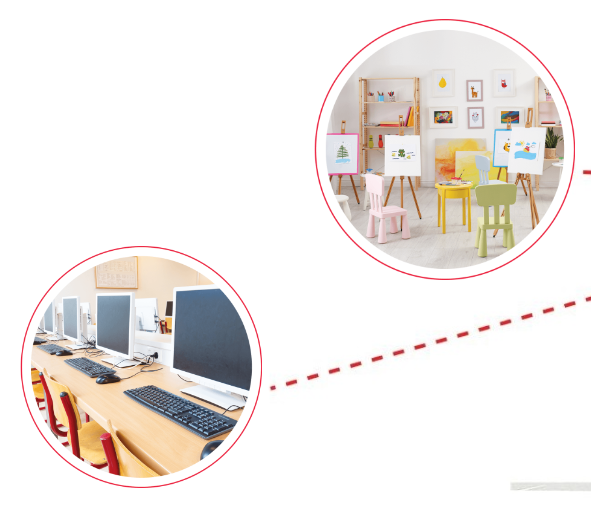 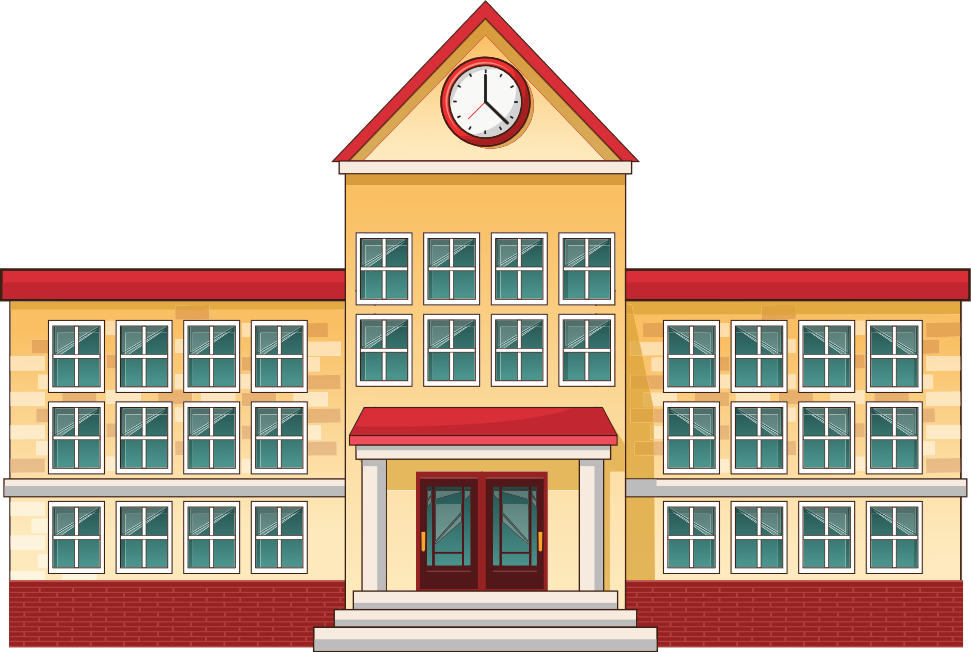 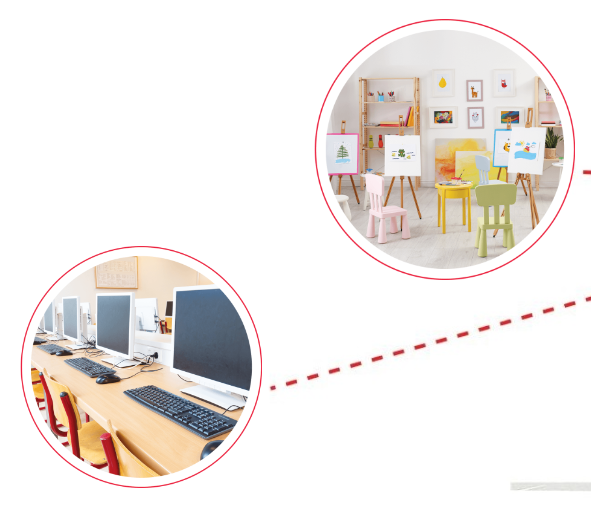 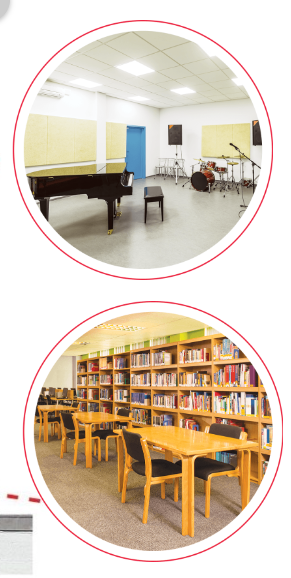 https://www.facebook.com/msphampowerpoint
Lesson 3
Part: 4, 5, 6
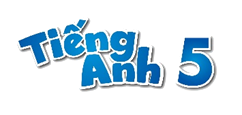 Table of contents
01.
Warm-up and review
02.
Read and tick True or False.
03.
Let’s write.
Project.
04.
05.
Fun corner and wrap-up
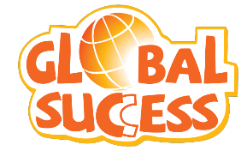 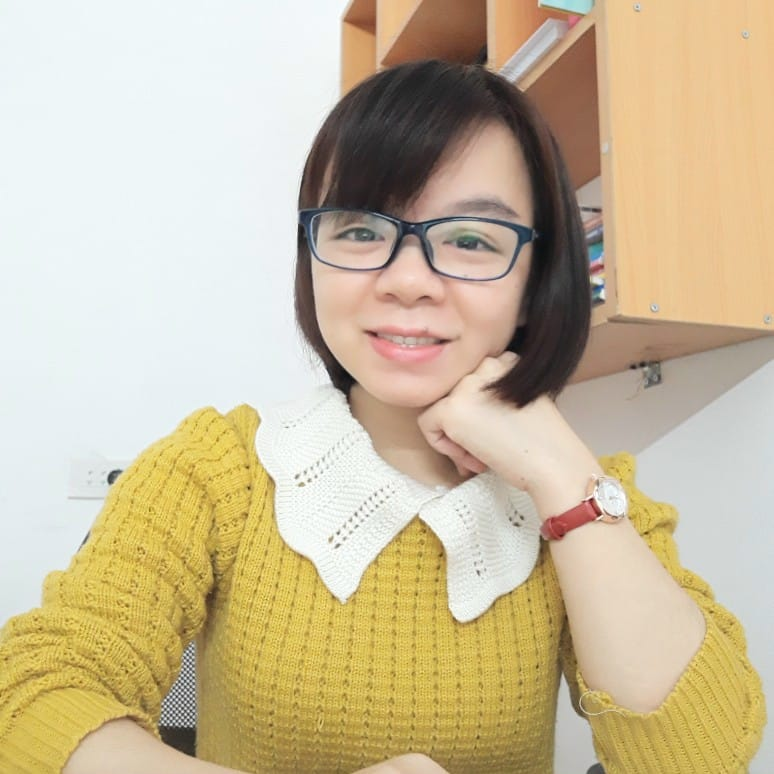 MsPham 
0936082789
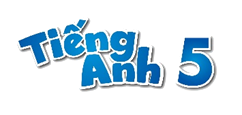 2
Warm-up and review
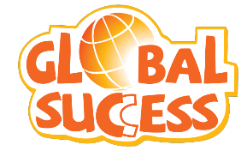 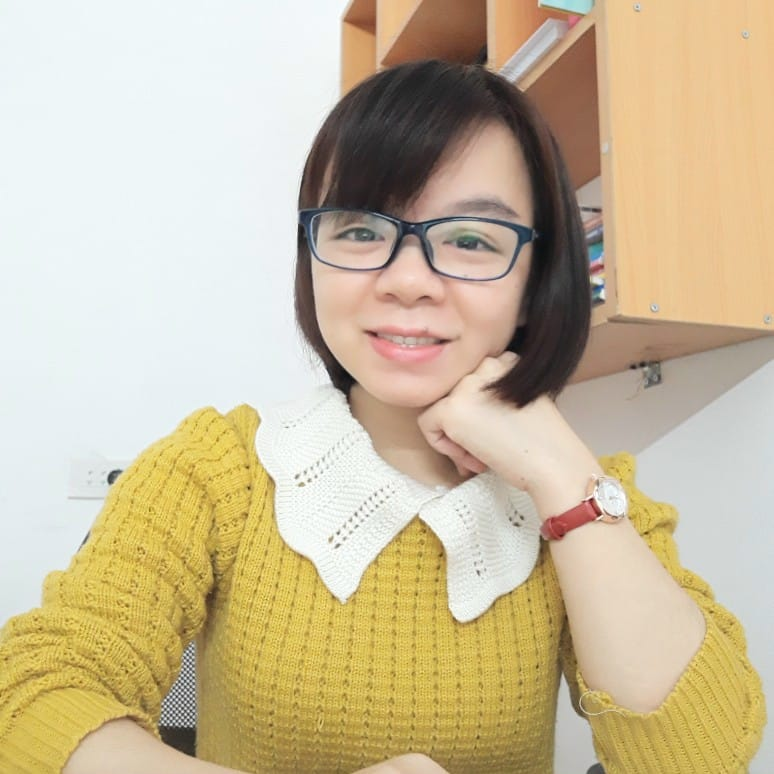 MsPham 
0936082789
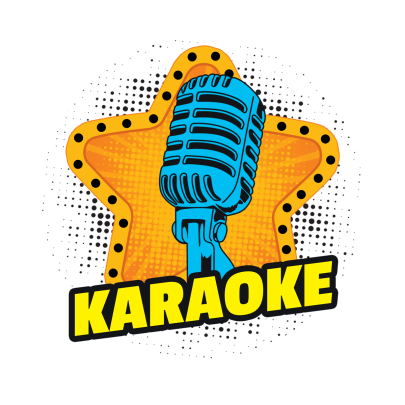 Let’s chant
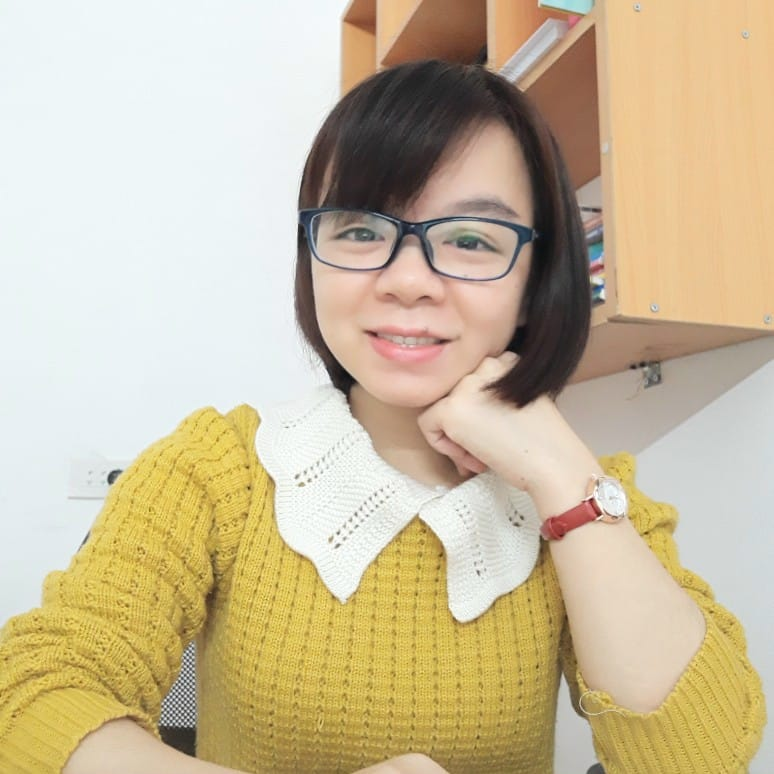 MsPham 
0936082789
LET'S PLAY!
KNOCKOUT
Parts of Speech Game Presentation
HOW TO PLAY
Group the students into two equal groups. Have them stand in two single-file lines facing the board.
Start the game! 
Have the two players at the front of each line try to be the first one to call out the correct part of speech.
The first player to call out the part of speech stays in the game and goes to the back of their team's line.
The player that did not call out the part of speech first is eliminated.
The last team to have people standing is the winning team!
ARE YOU READY?
LET'S START THE GAME!
TEAM 1
TEAM 2
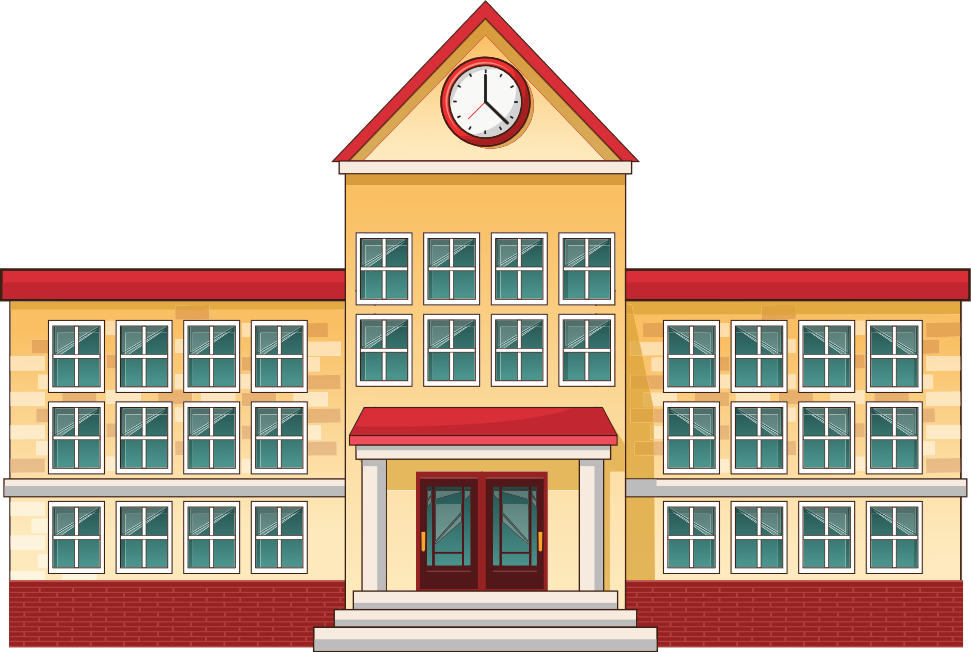 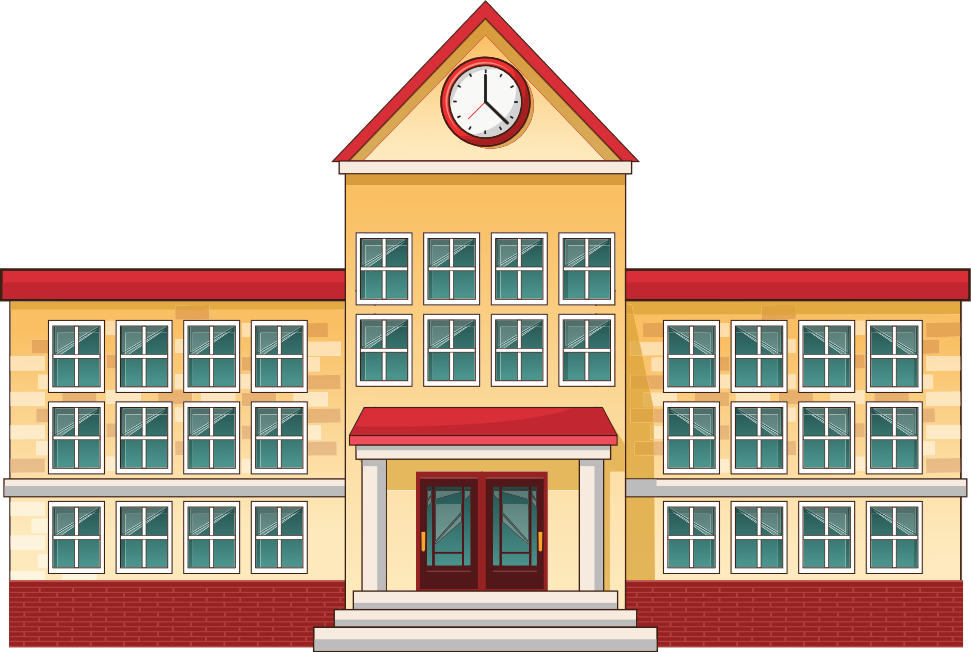 Second floor
Third floor
TEAM 1
TEAM 2
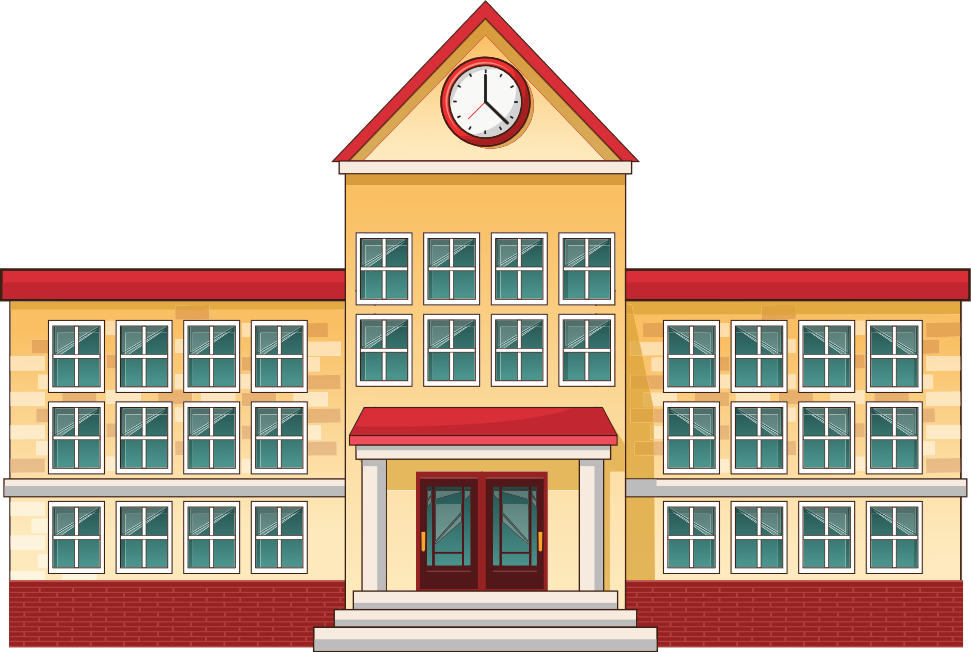 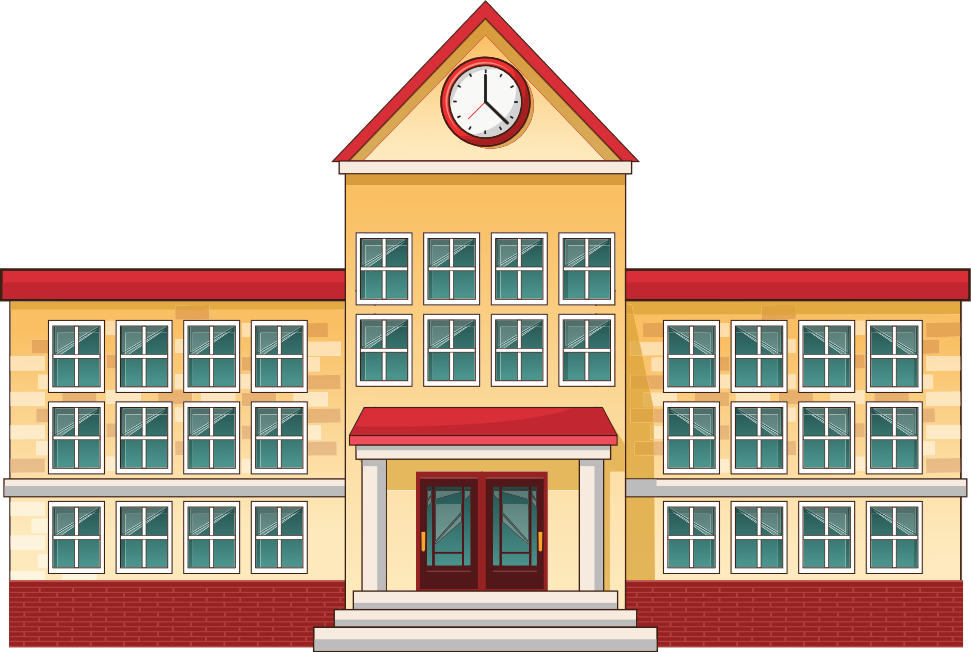 First floor
Ground floor
TEAM 1
TEAM 2
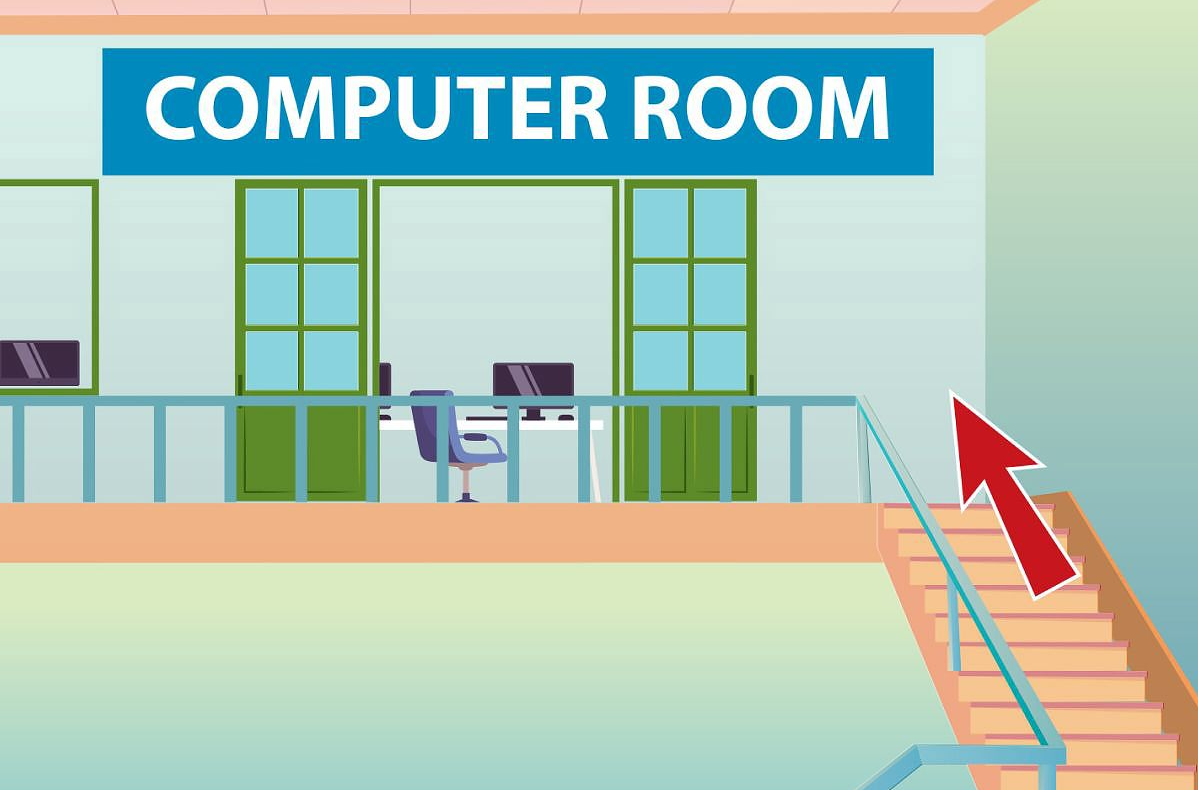 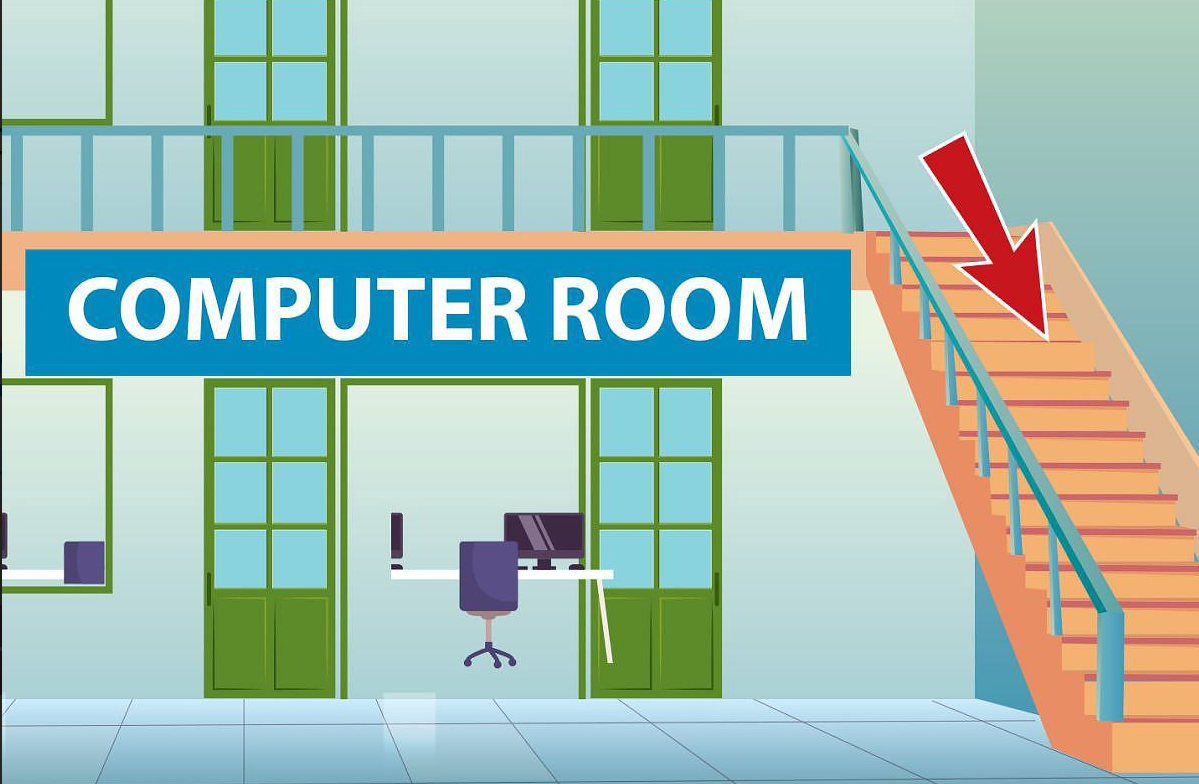 Go upstairs
Go downstairs
TEAM 1
TEAM 2
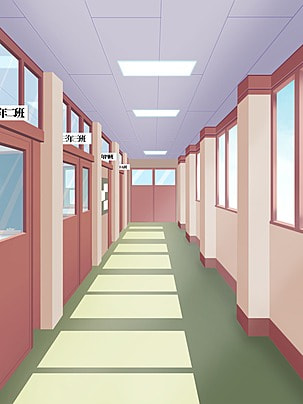 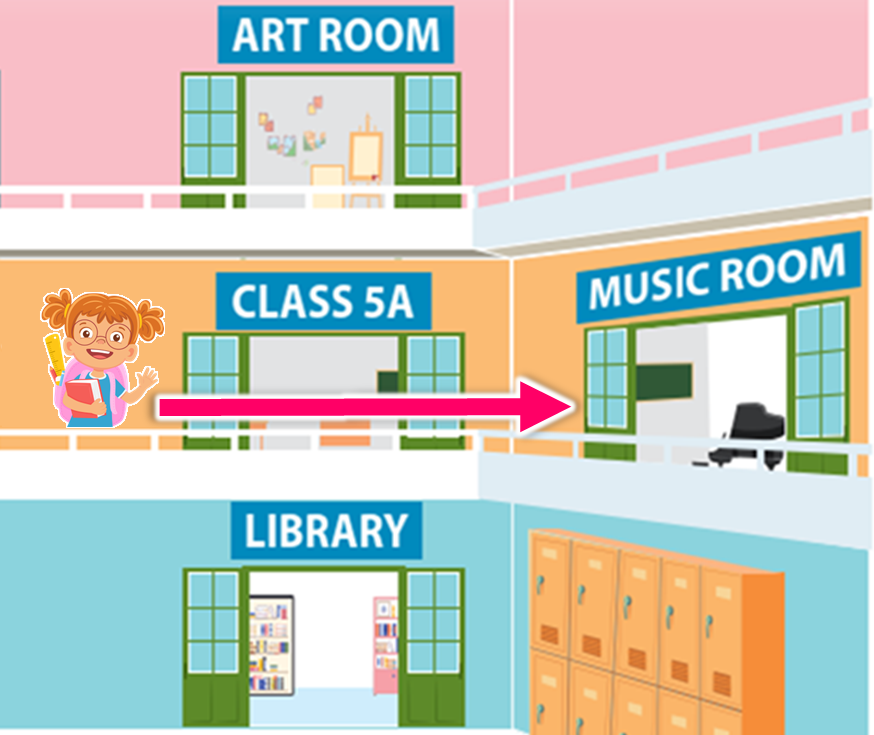 Go along
Go past
TEAM 1
TEAM 2
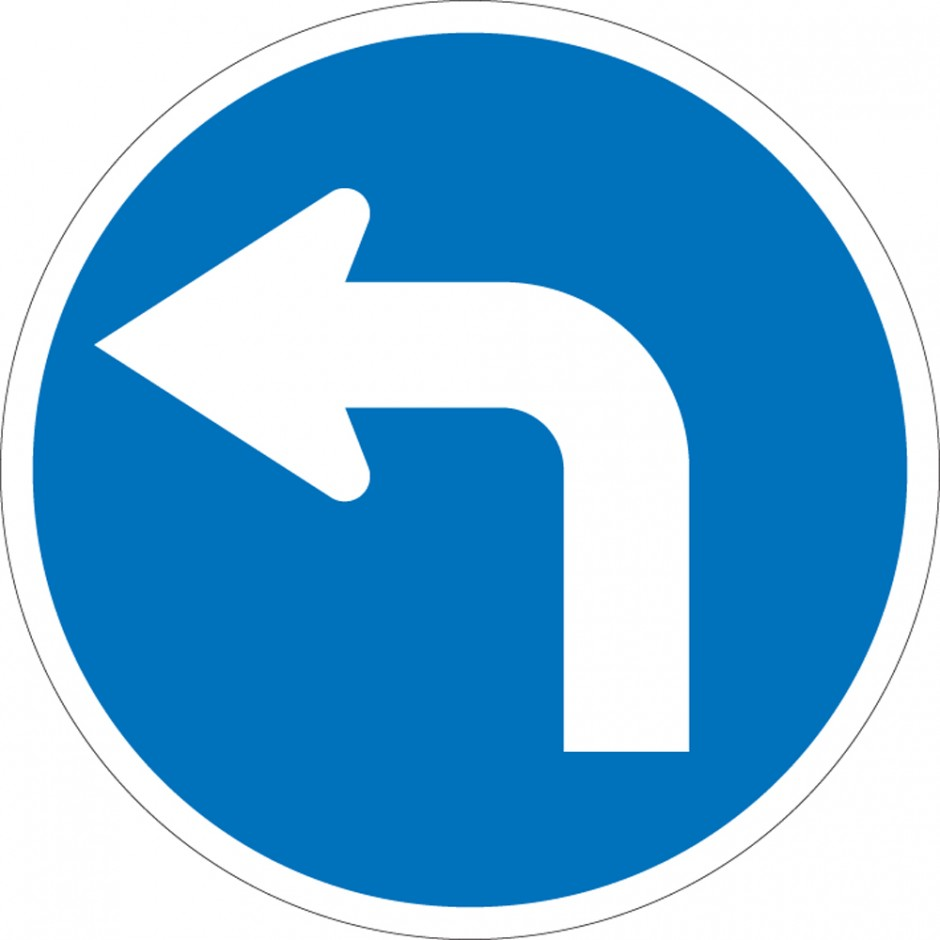 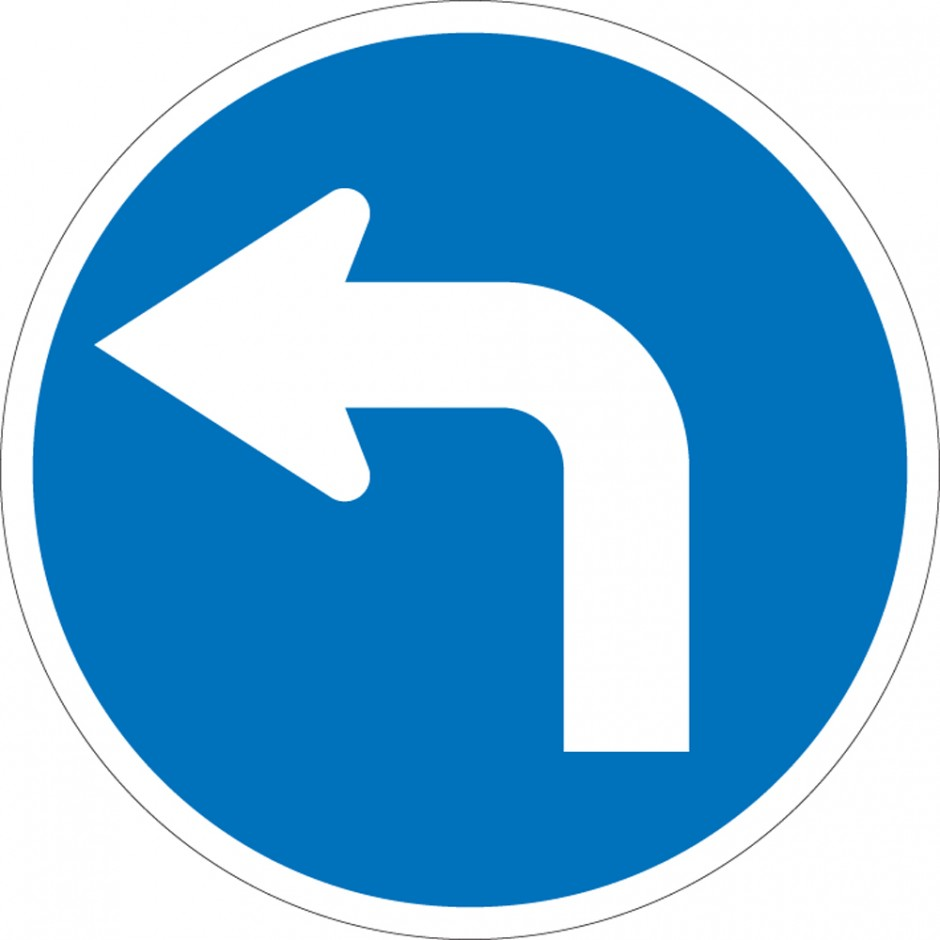 Turn left
Turn right
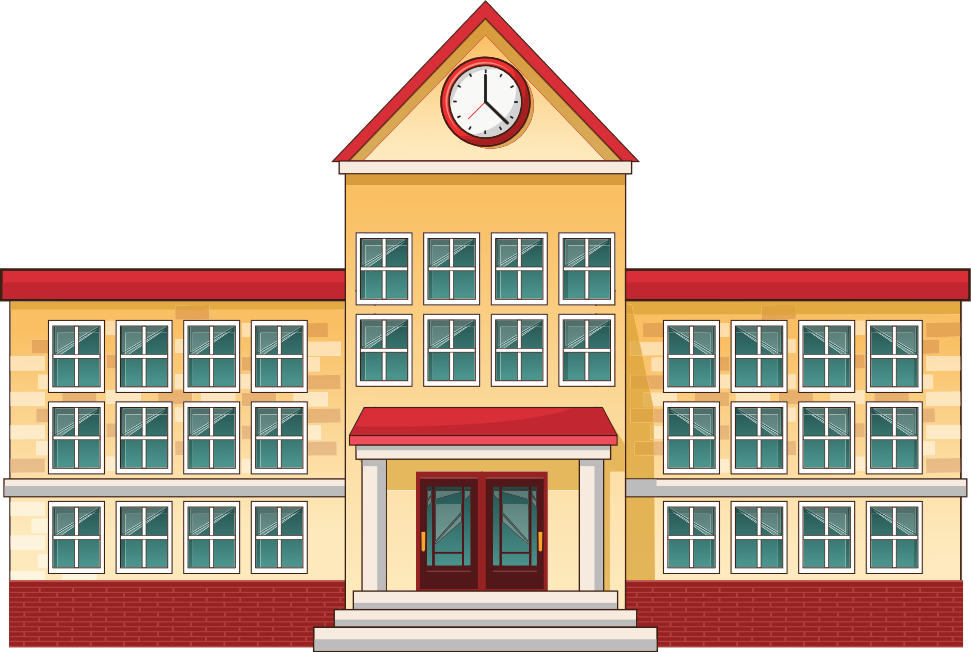 TEAM 1
TEAM 2
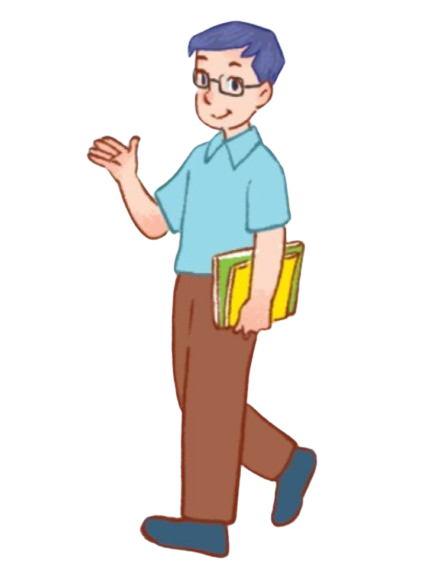 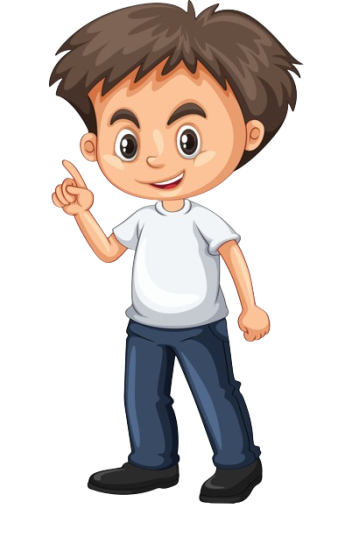 On the left
On the right
TEAM 1
TEAM 2
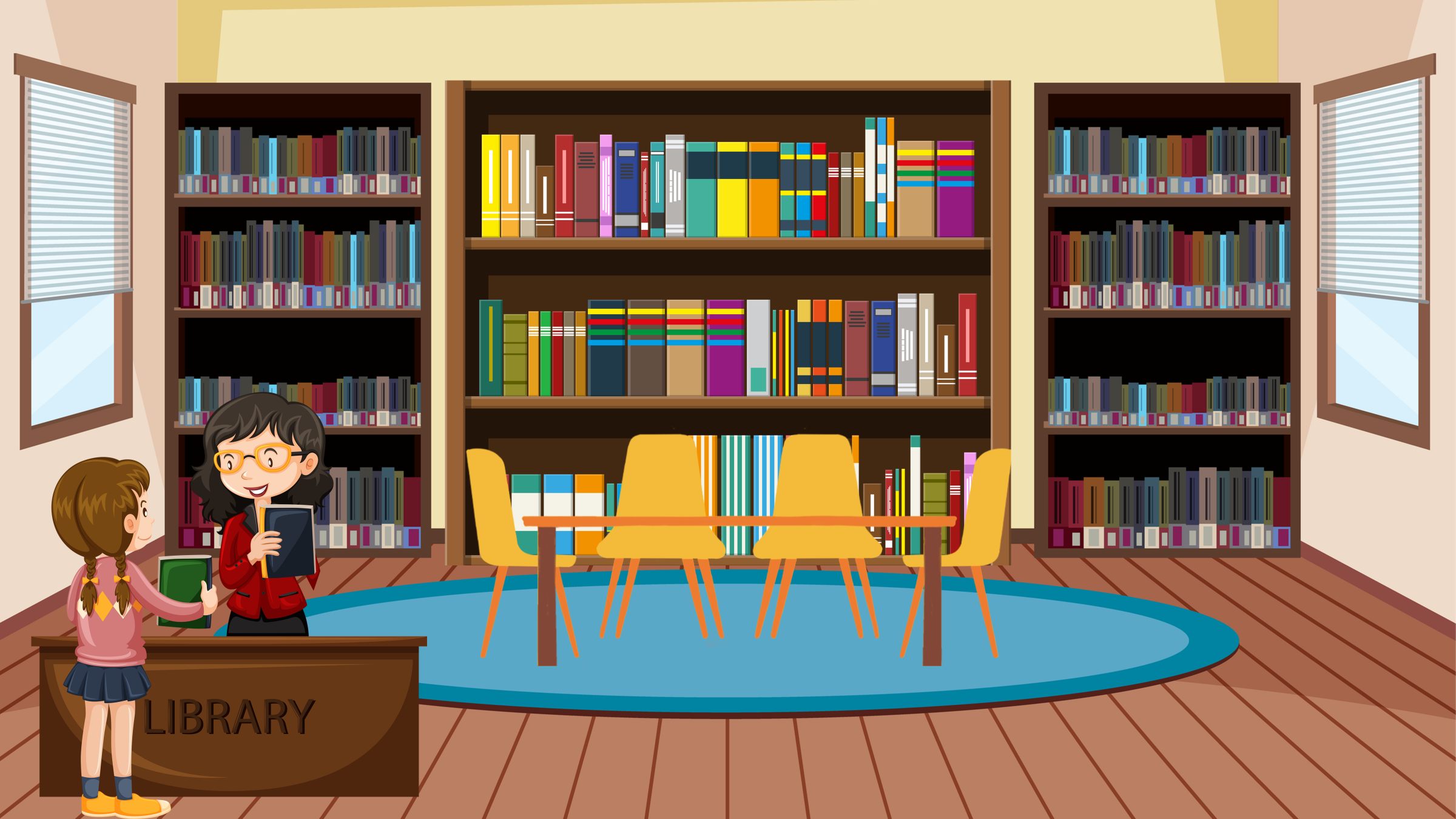 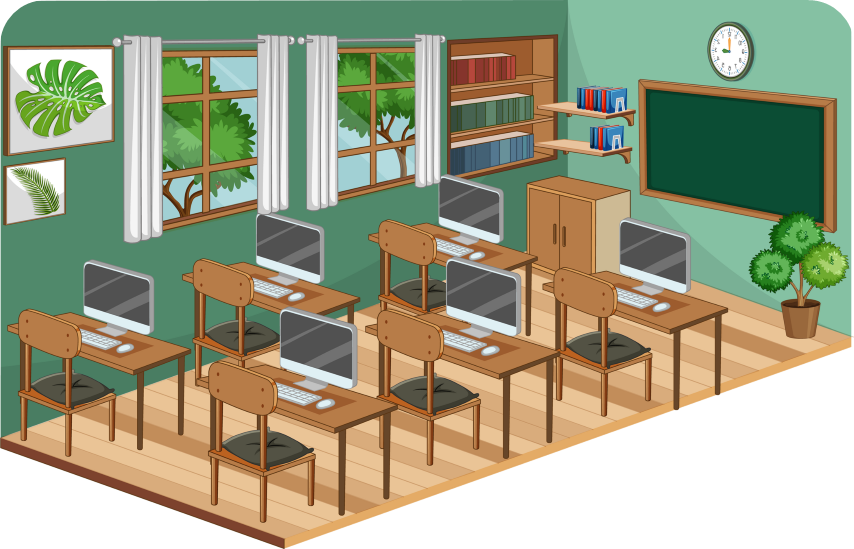 Computer room
Library
TEAM 1
TEAM 2
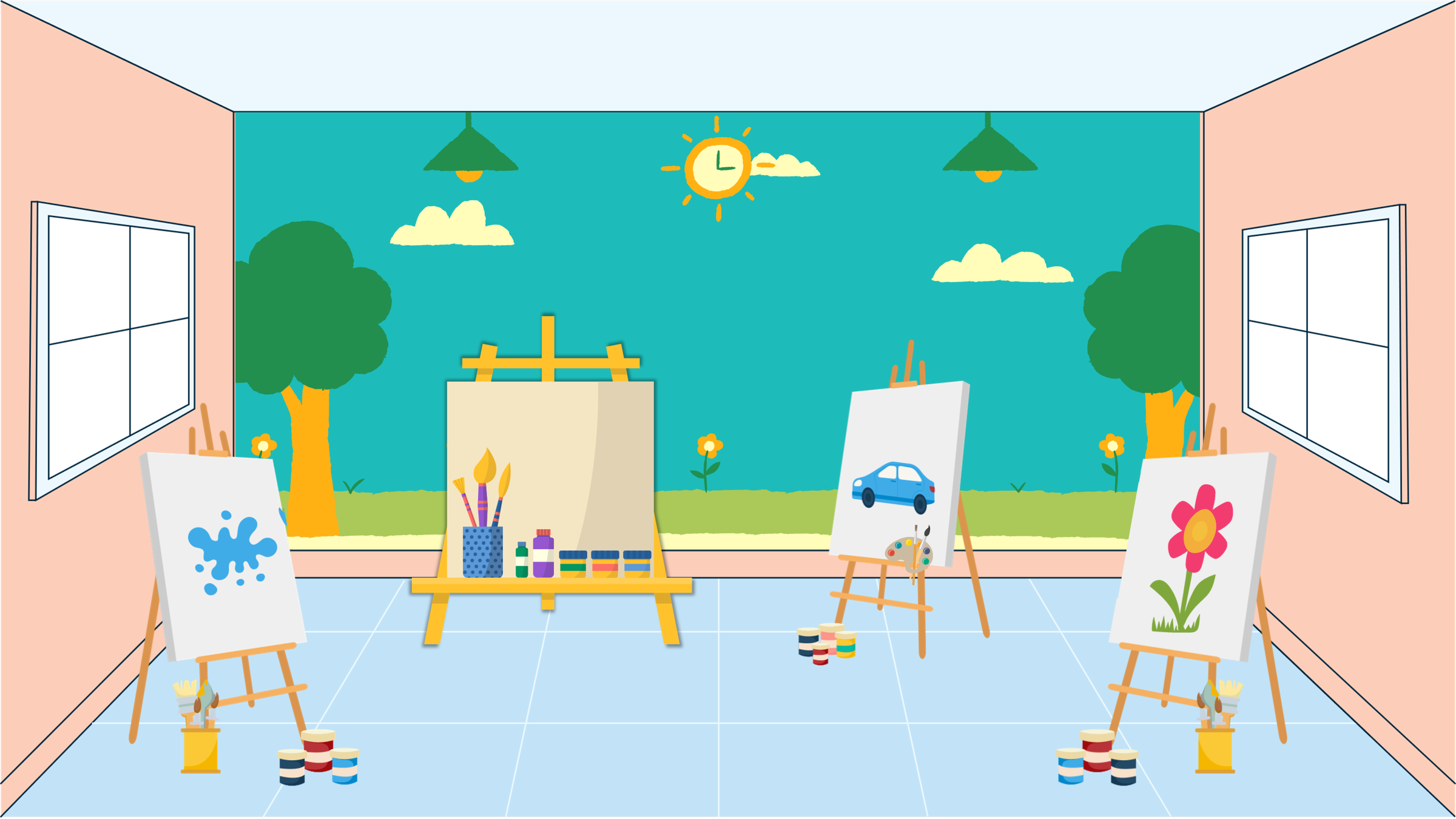 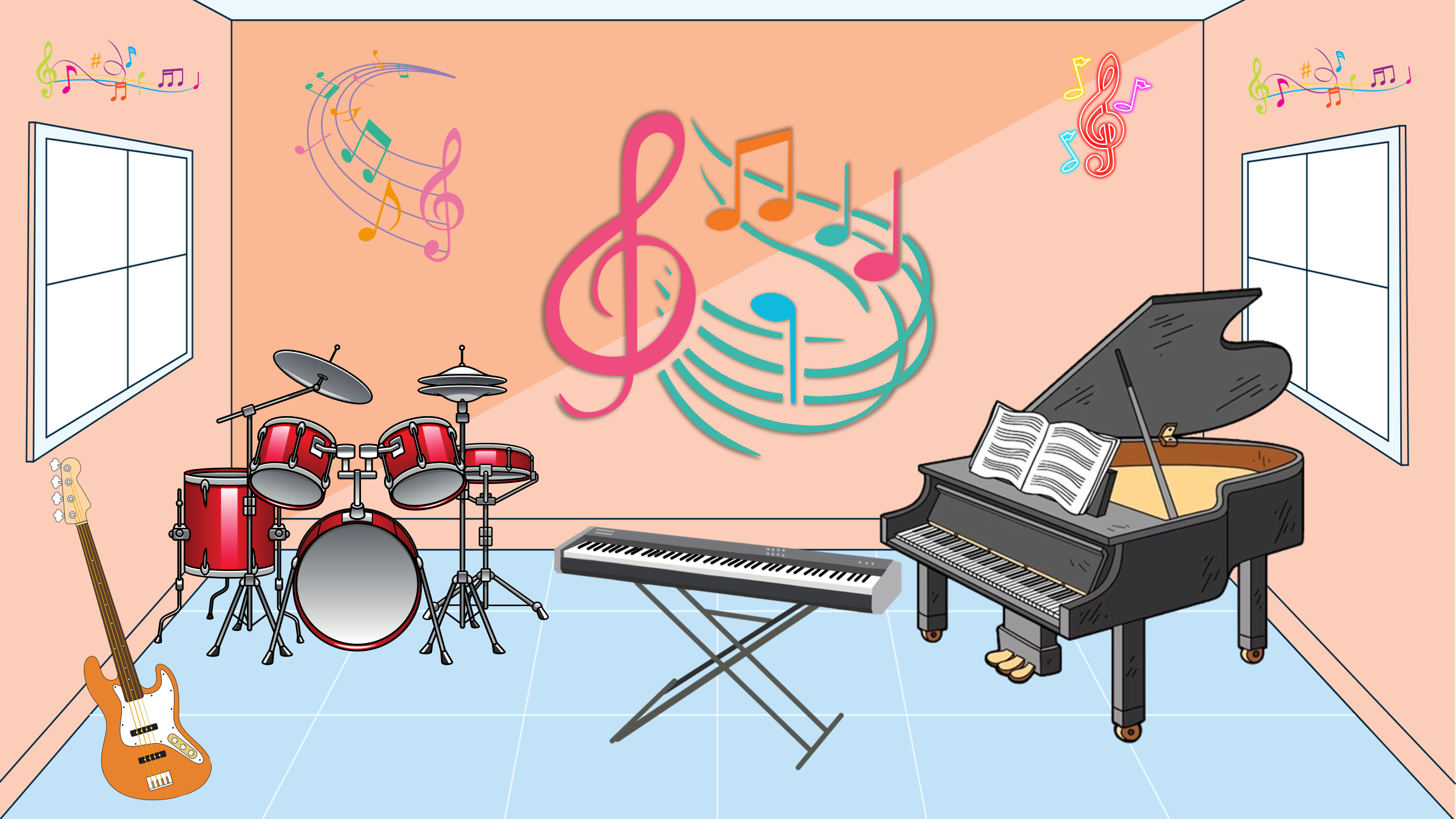 Art room
Music room
Excellent!
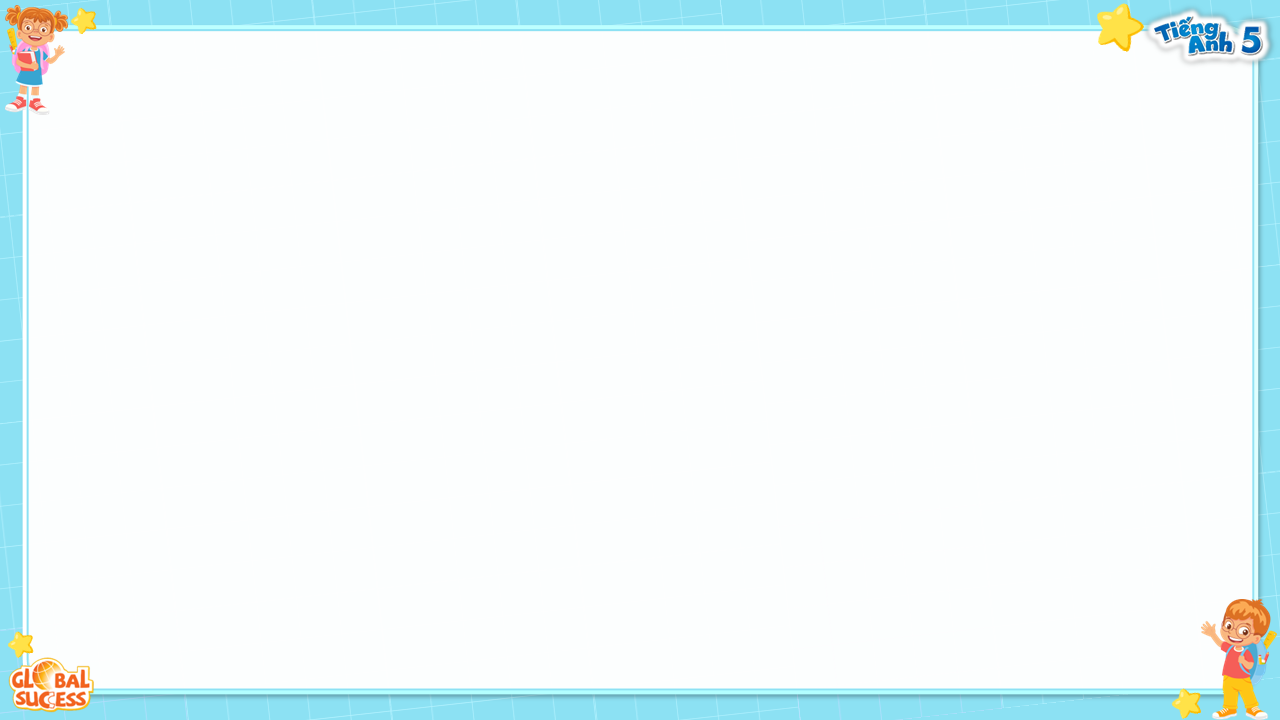 Review
Where's the ______?
It's on the ______.
library
art room
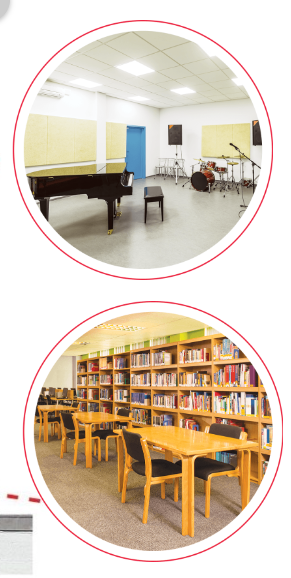 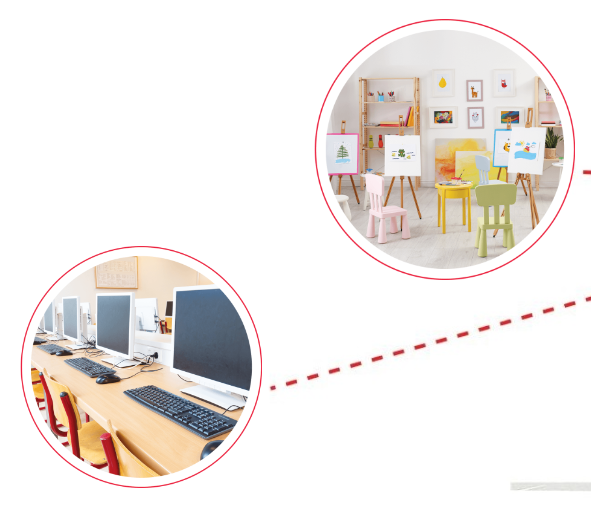 music room
computer room
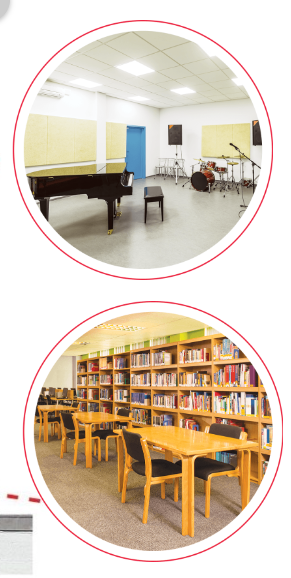 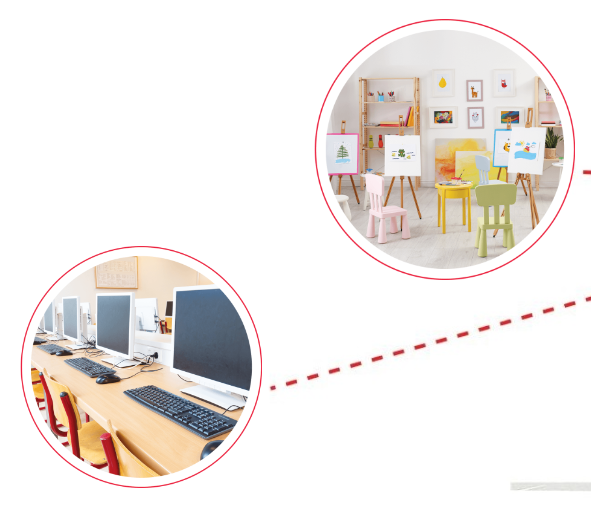 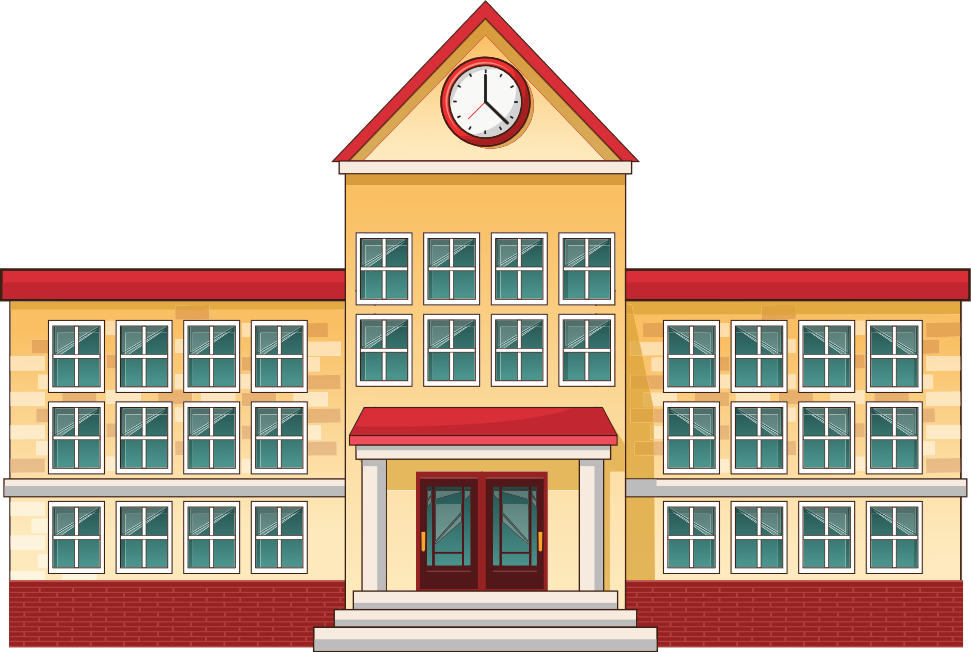 third floor
second floor
first floor
ground floor
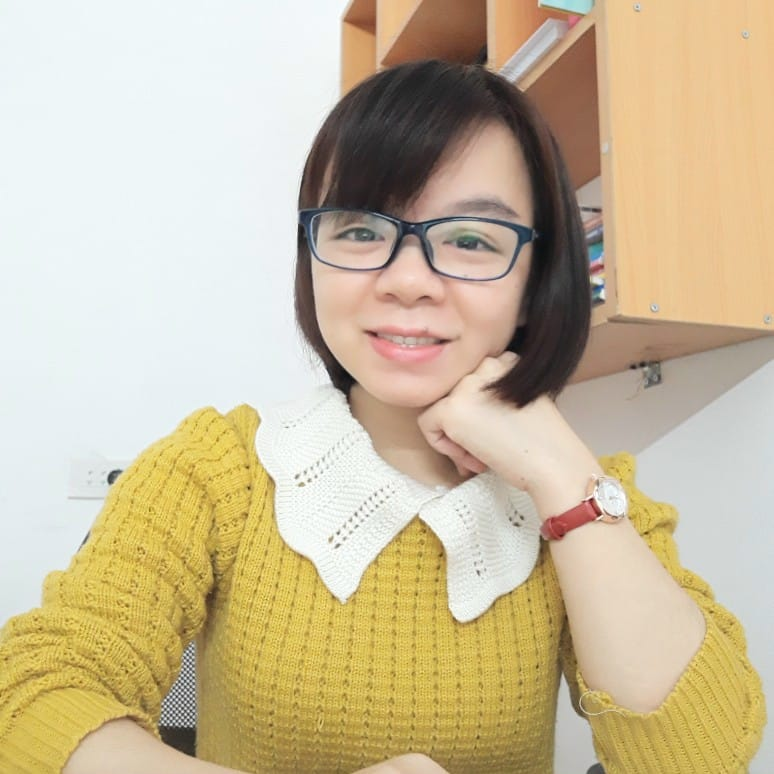 MsPham 
0936082789
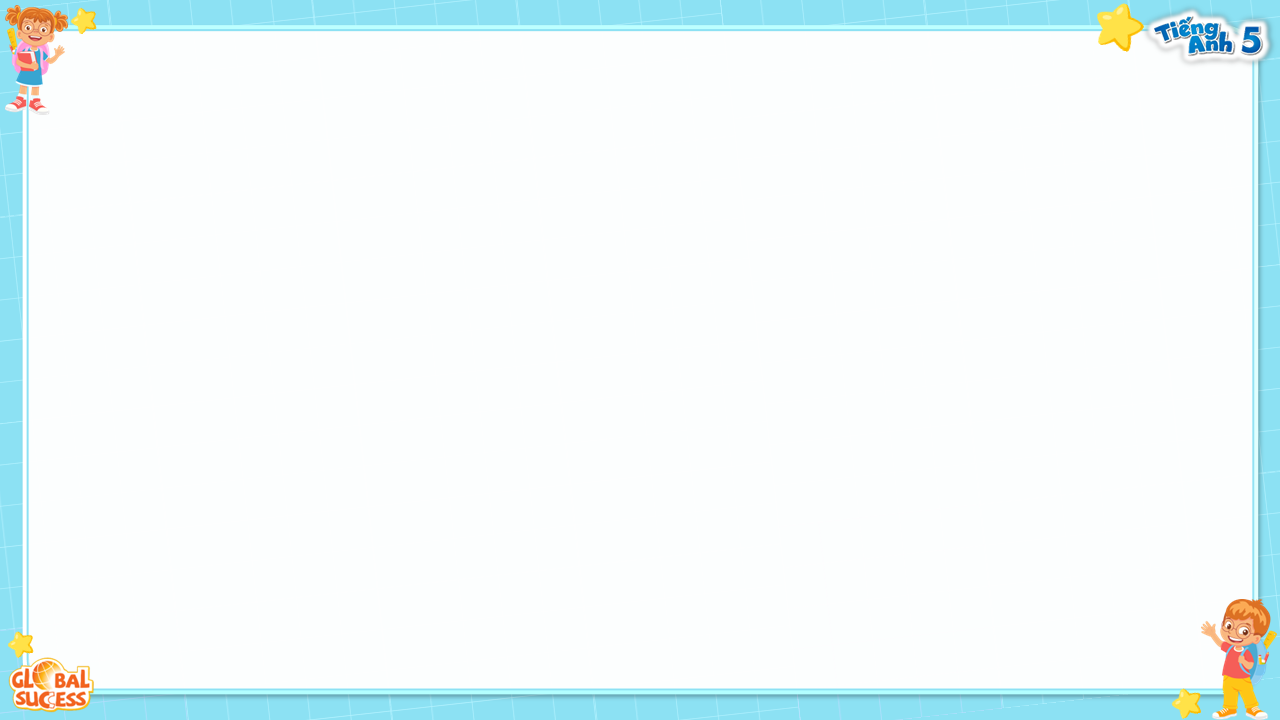 Go upstairs. 
It's on your left.
Review
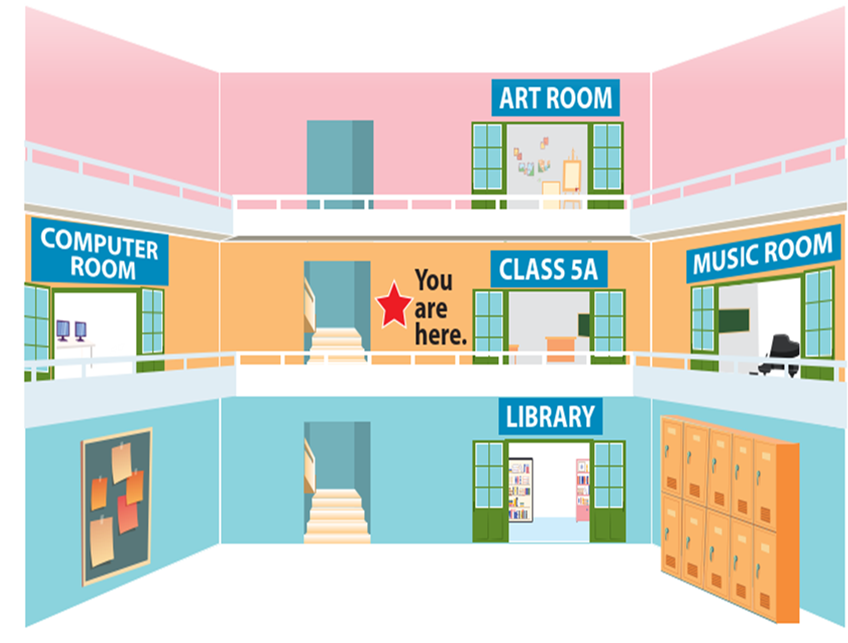 Could you tell me the way 
to the _____, please?
Go past 
Class 5A 
and turn right.
Go along 
the corridor and turn left.
Go downstairs. 
It's on your left.
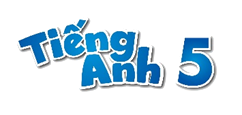 1
Listen and repeat.
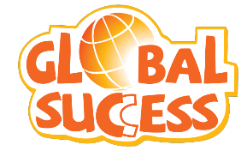 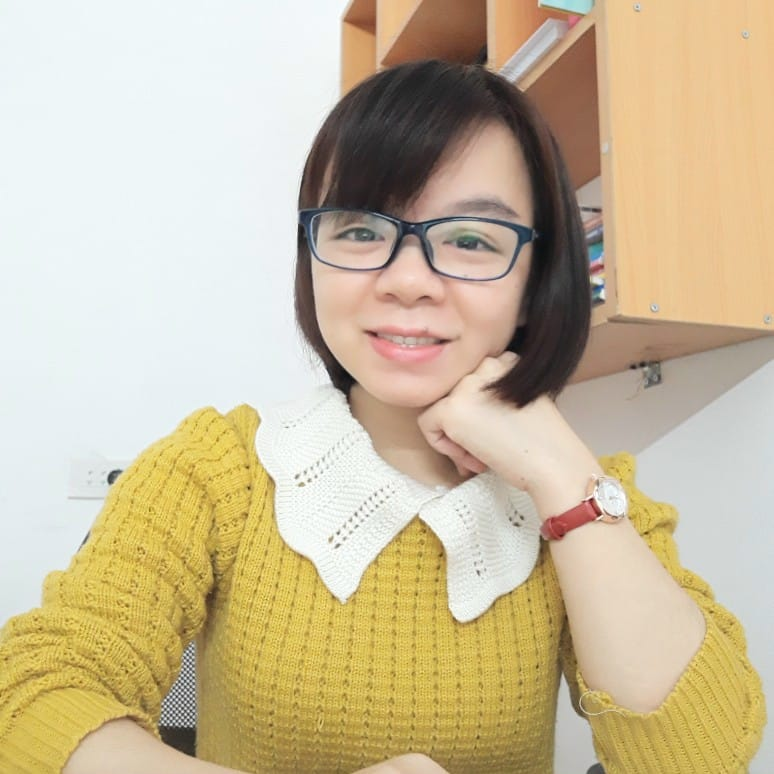 MsPham 
0936082789
https://www.facebook.com/msphampowerpoint
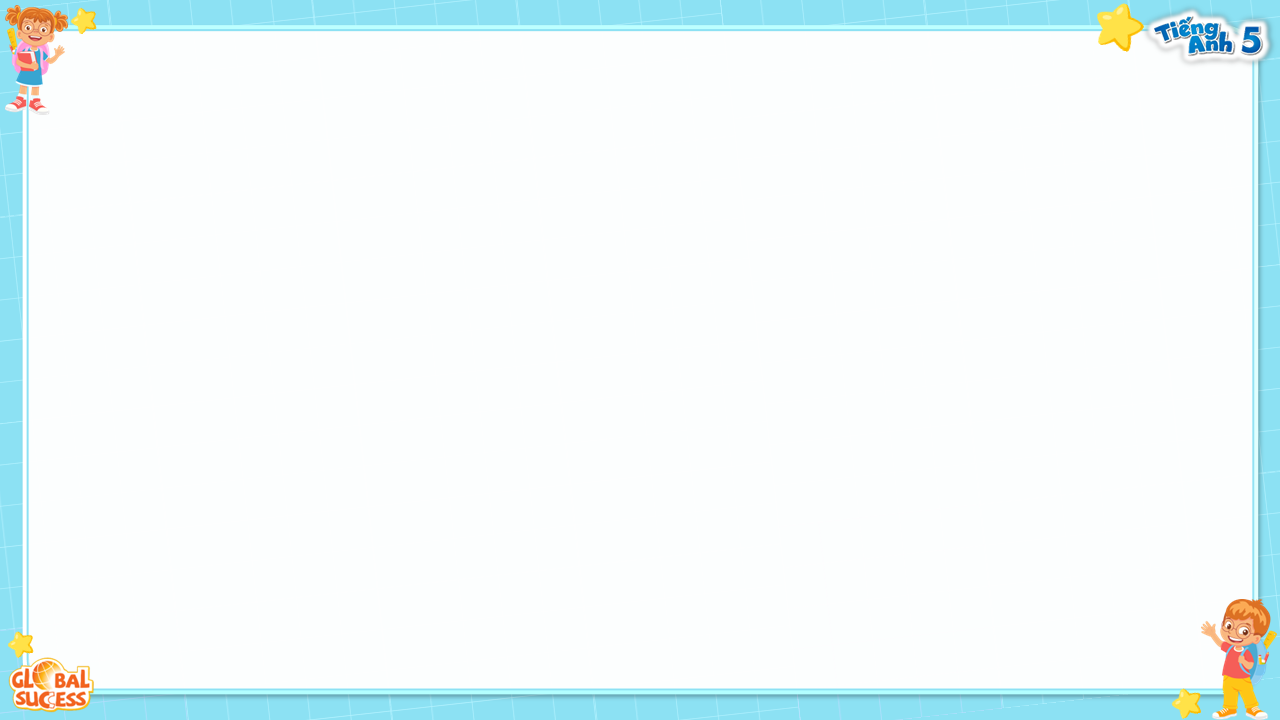 Read
Our school is in the centre of New York City. It is big and beautiful. Our school has a computer room and a library. The computer room is on the second floor. You go upstairs, and it is on the left. The library is on the second floor, too. You go past the computer room, and it is on the right. The library is my favourite room. I often read books there at break time.
[Speaker Notes: Click từng câu để nghe và nhắc lại]
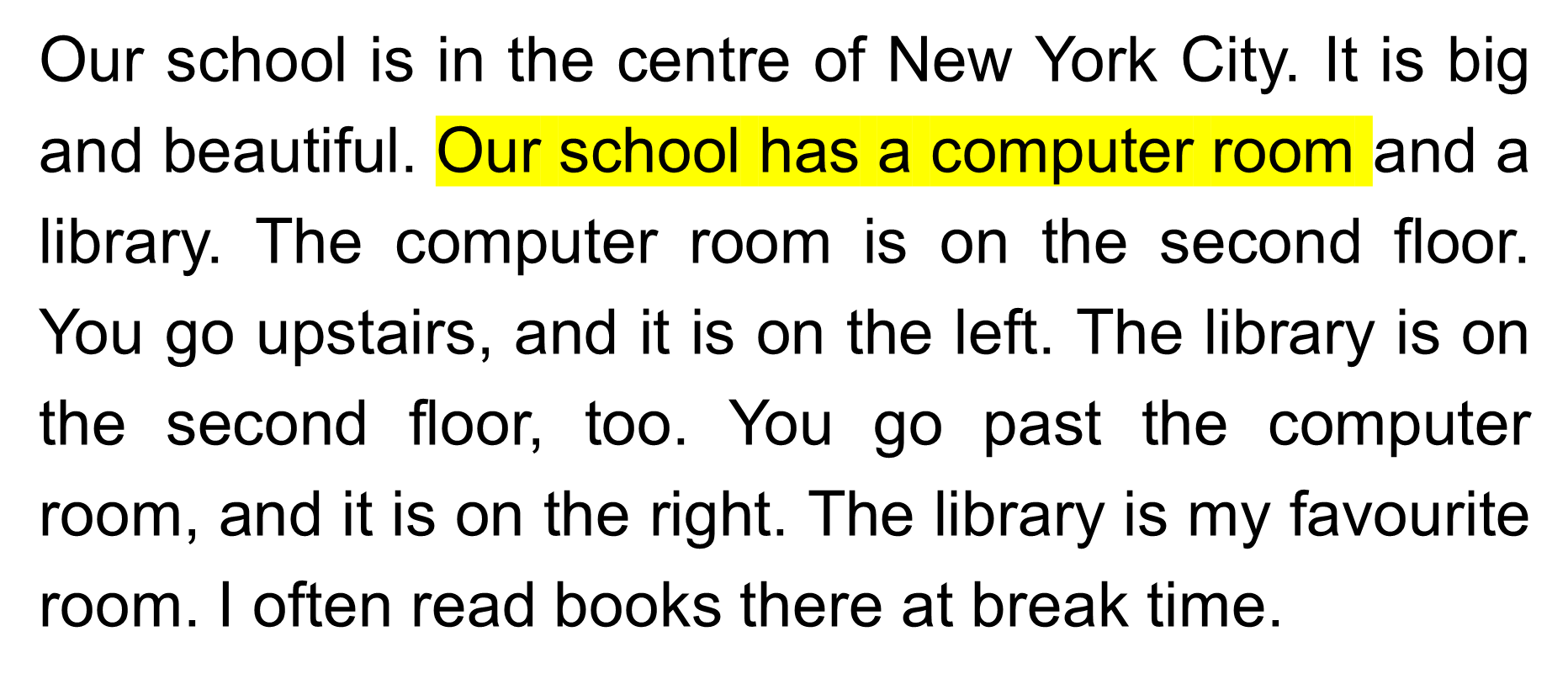 https://www.facebook.com/msphampowerpoint
https://www.facebook.com/msphampowerpoint
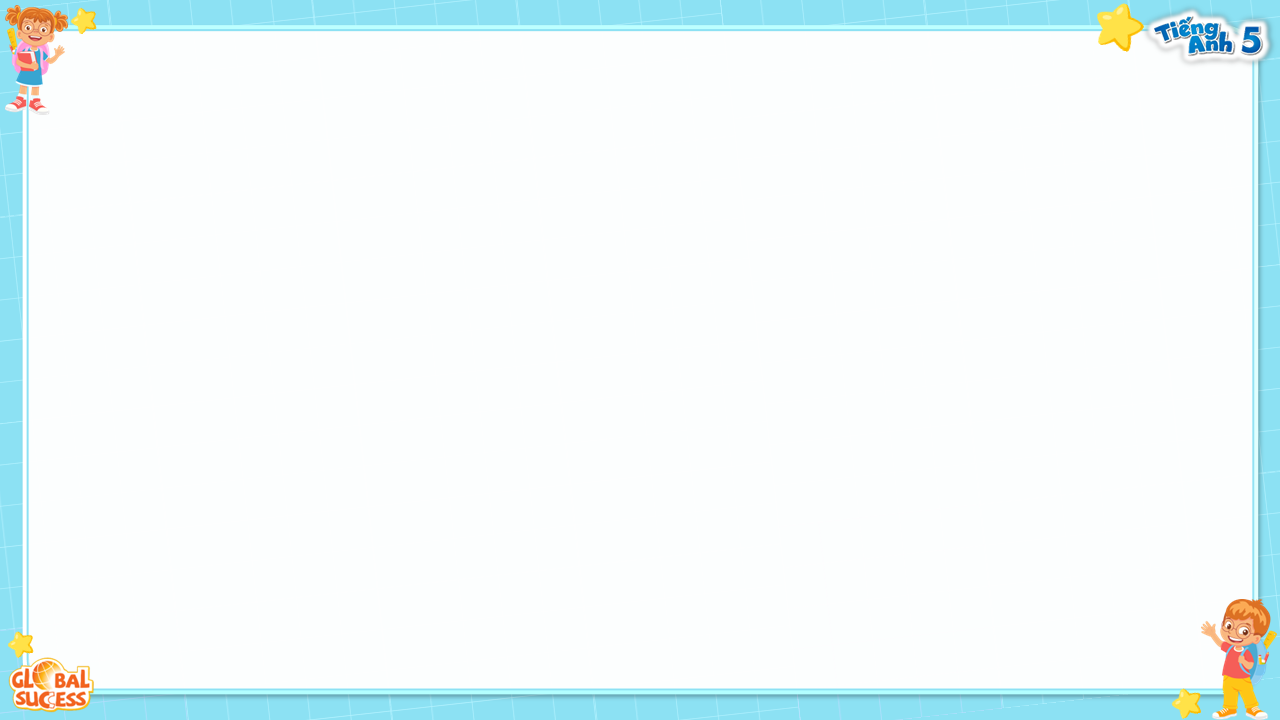 Tick True or False.
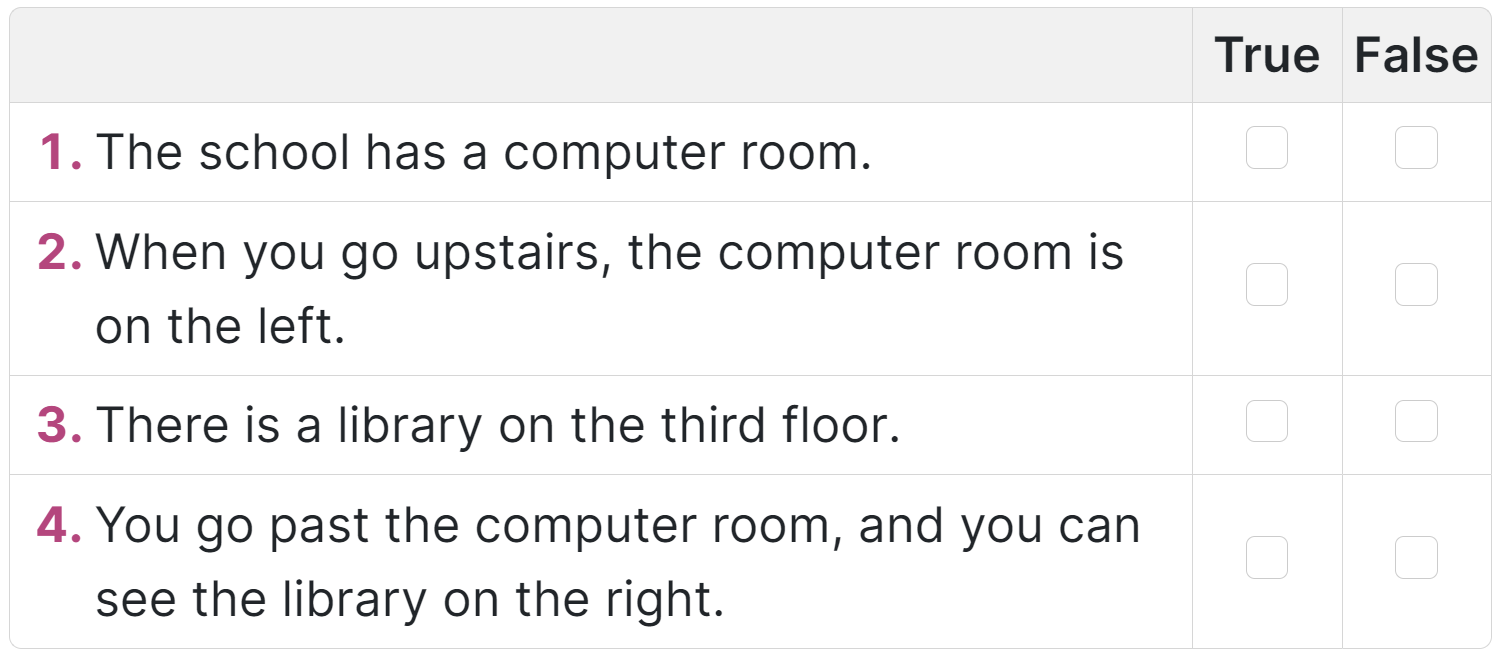 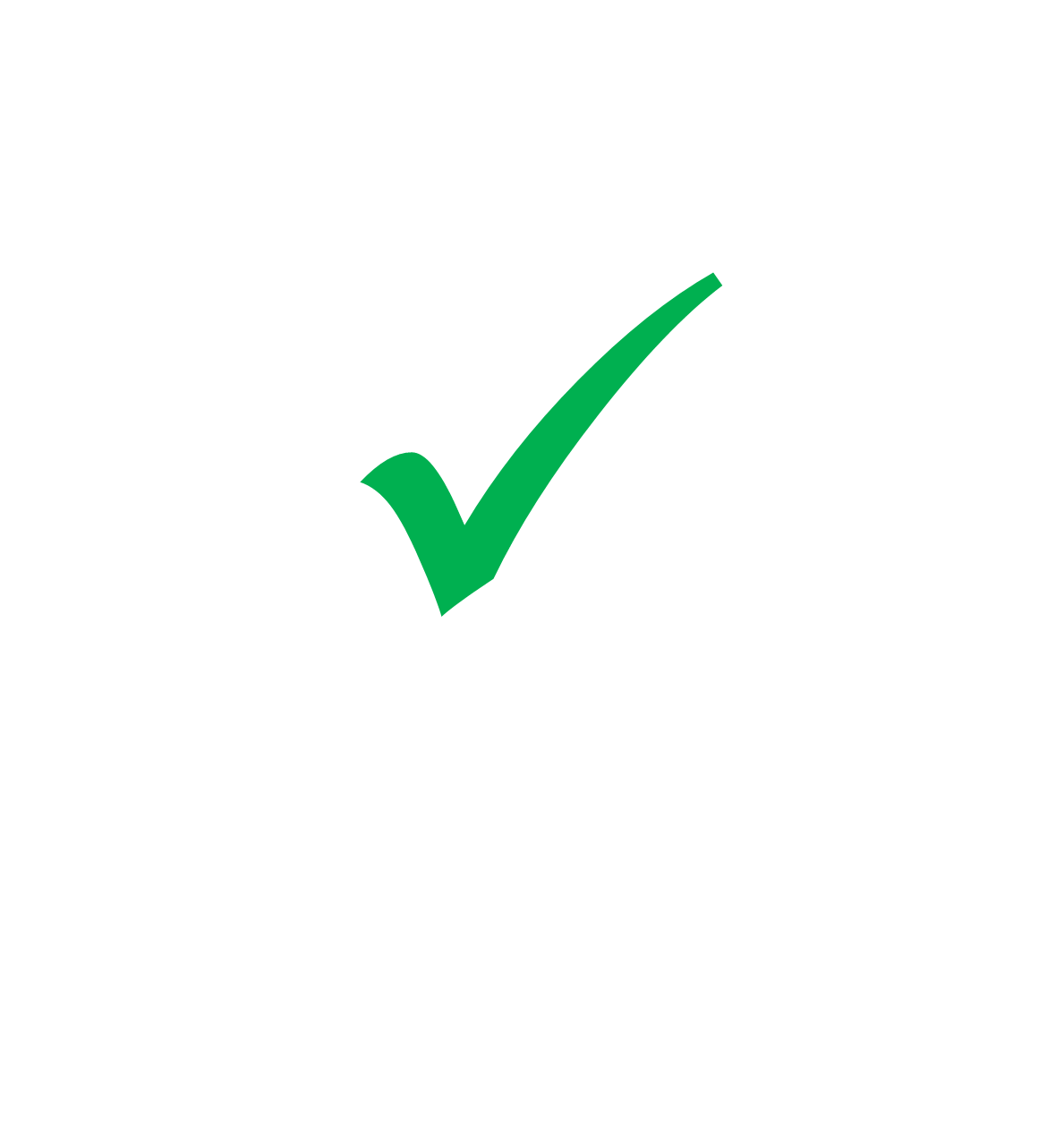 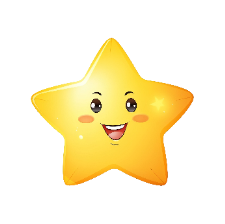 [Speaker Notes: Click từng câu để nghe và nhắc lại]
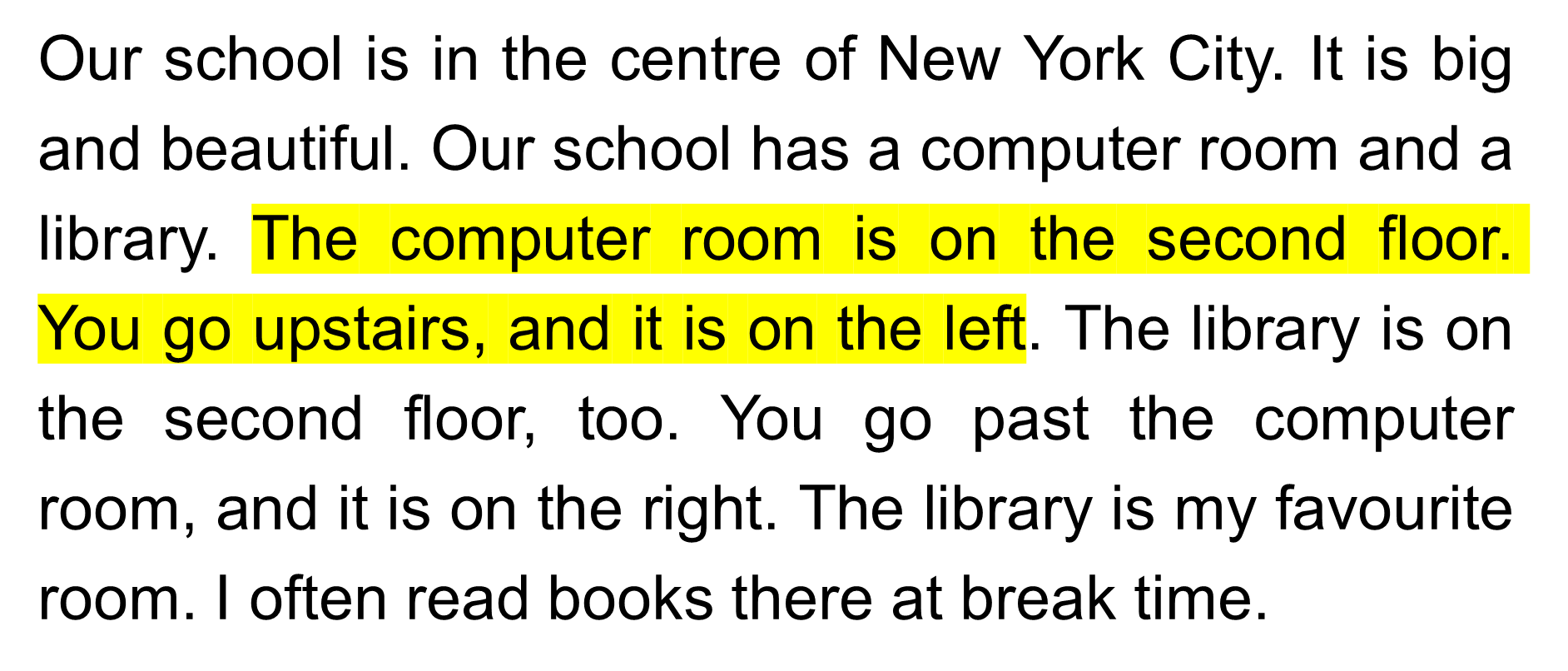 https://www.facebook.com/msphampowerpoint
https://www.facebook.com/msphampowerpoint
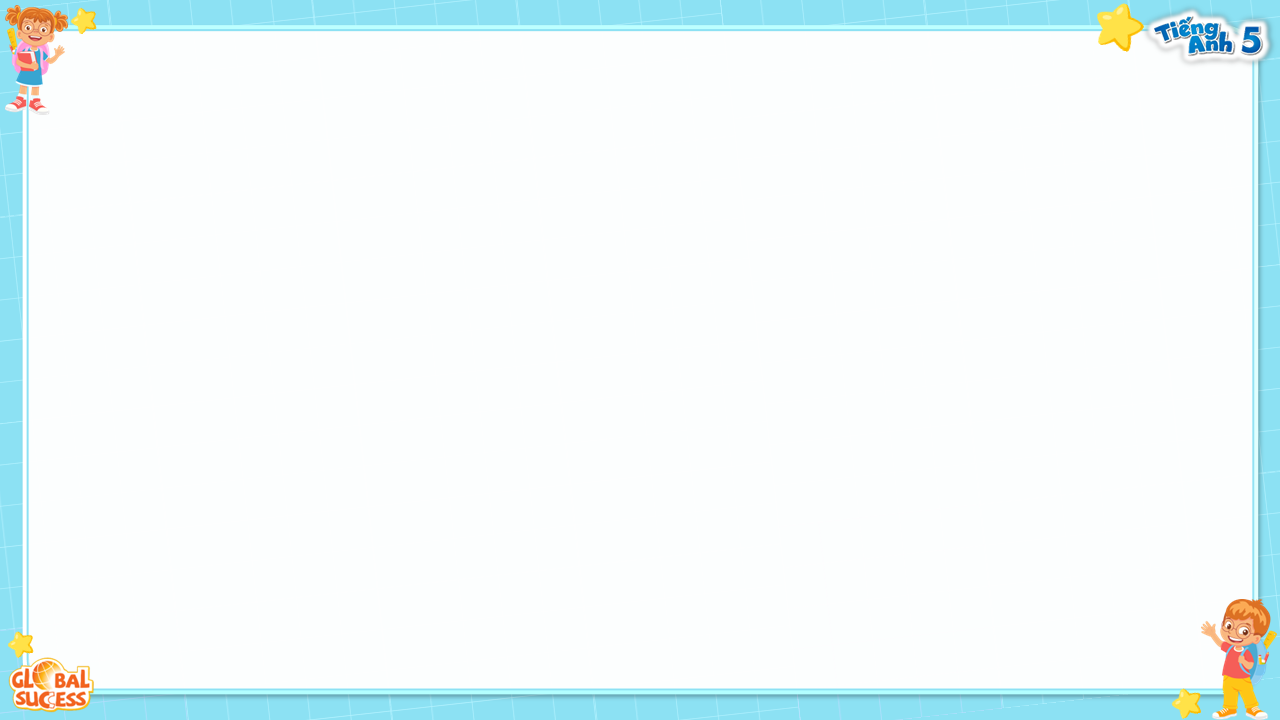 Tick True or False.
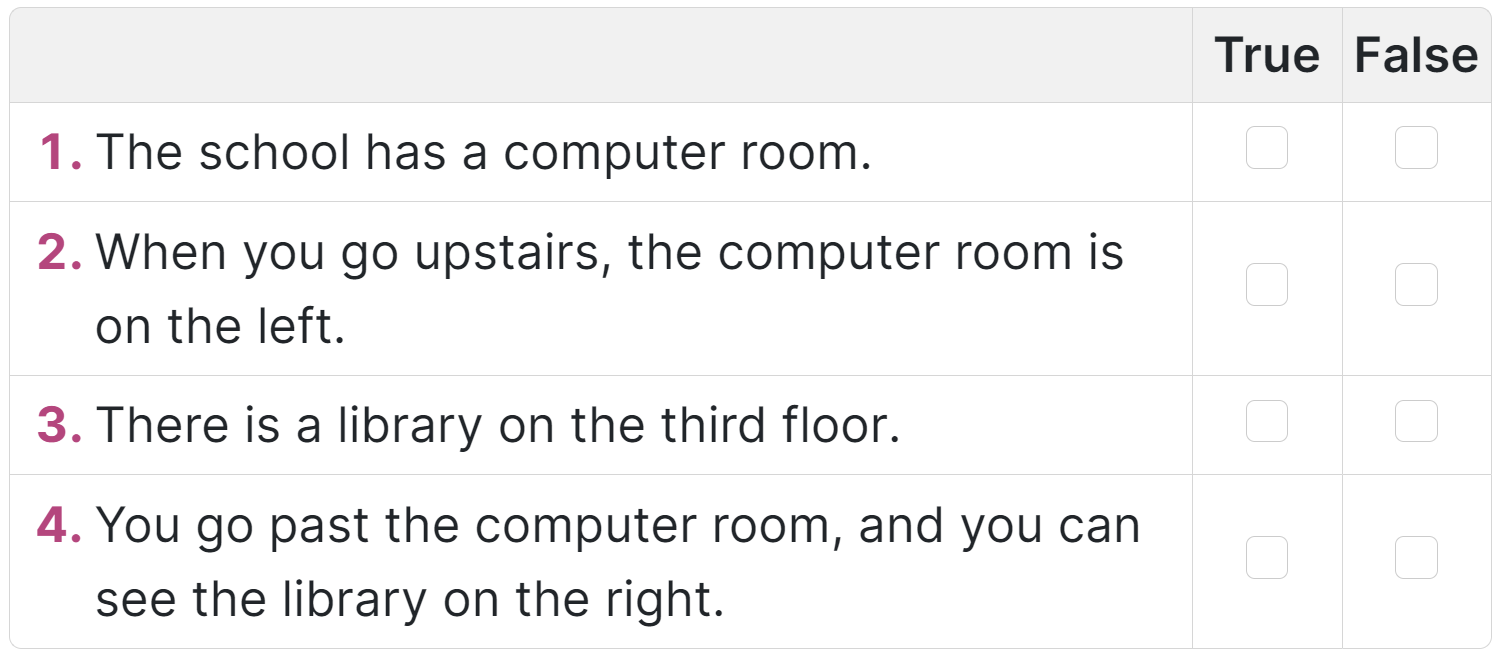 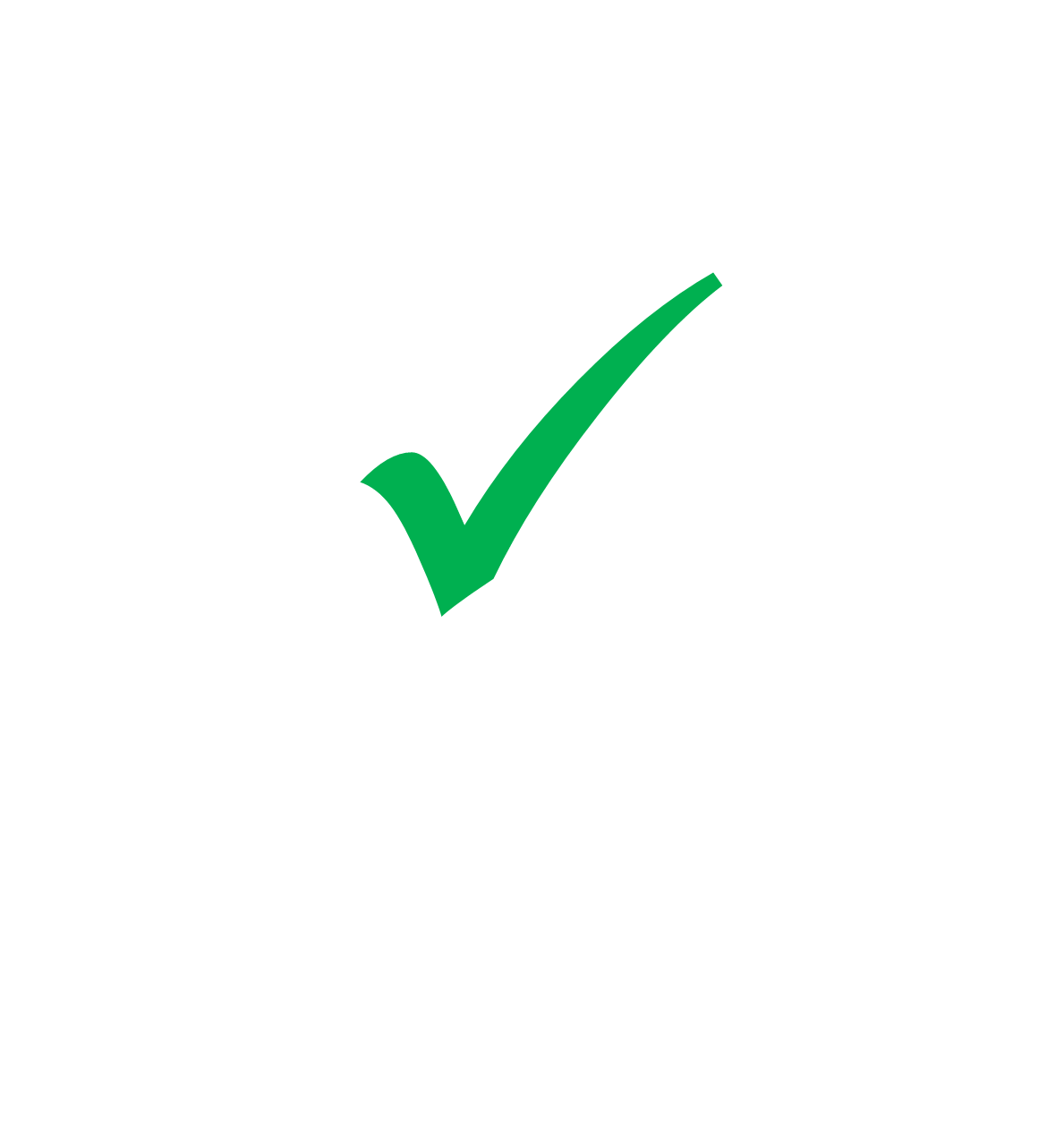 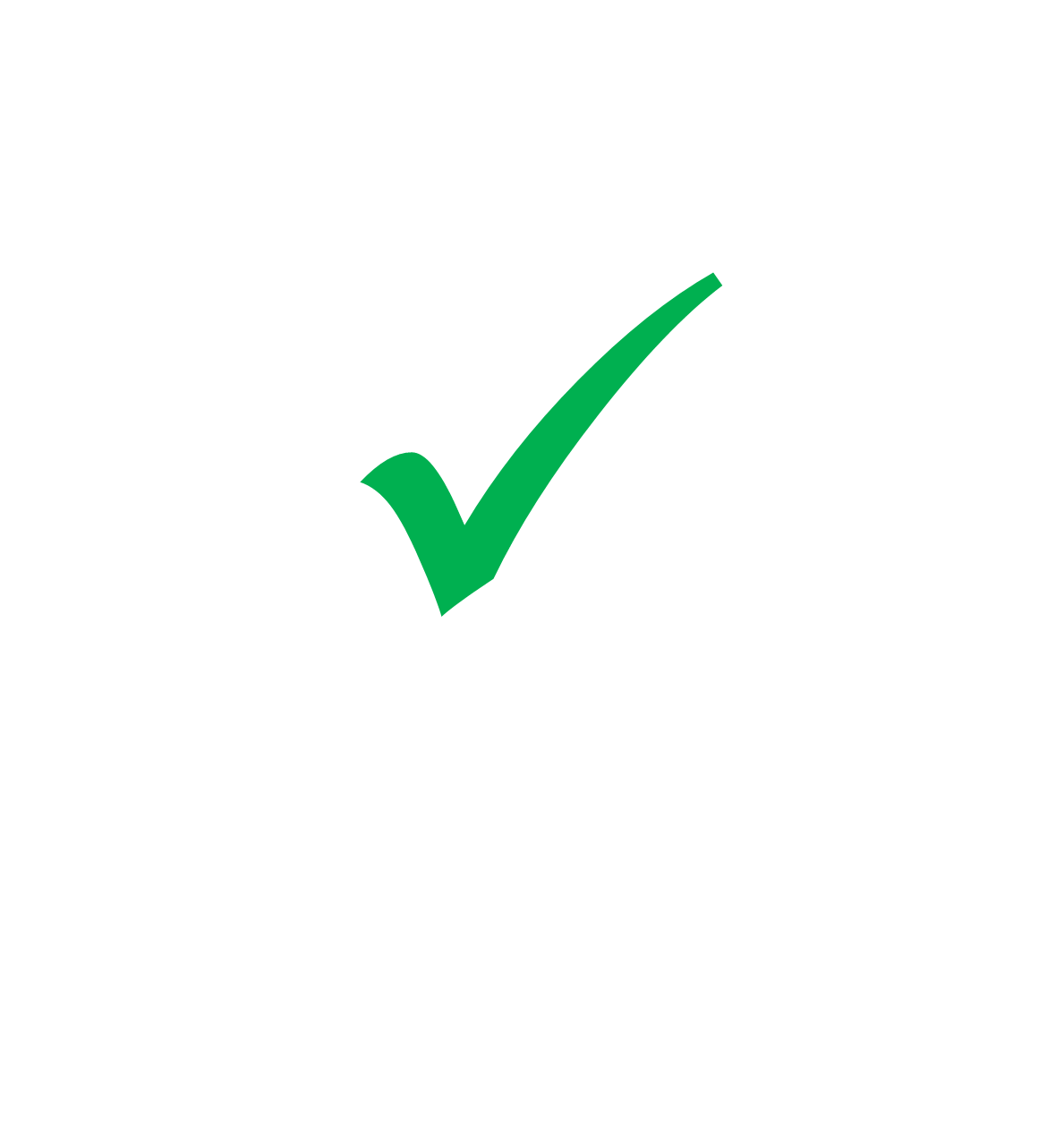 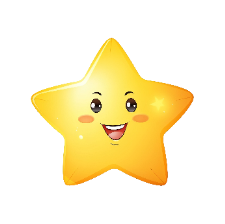 [Speaker Notes: Click từng câu để nghe và nhắc lại]
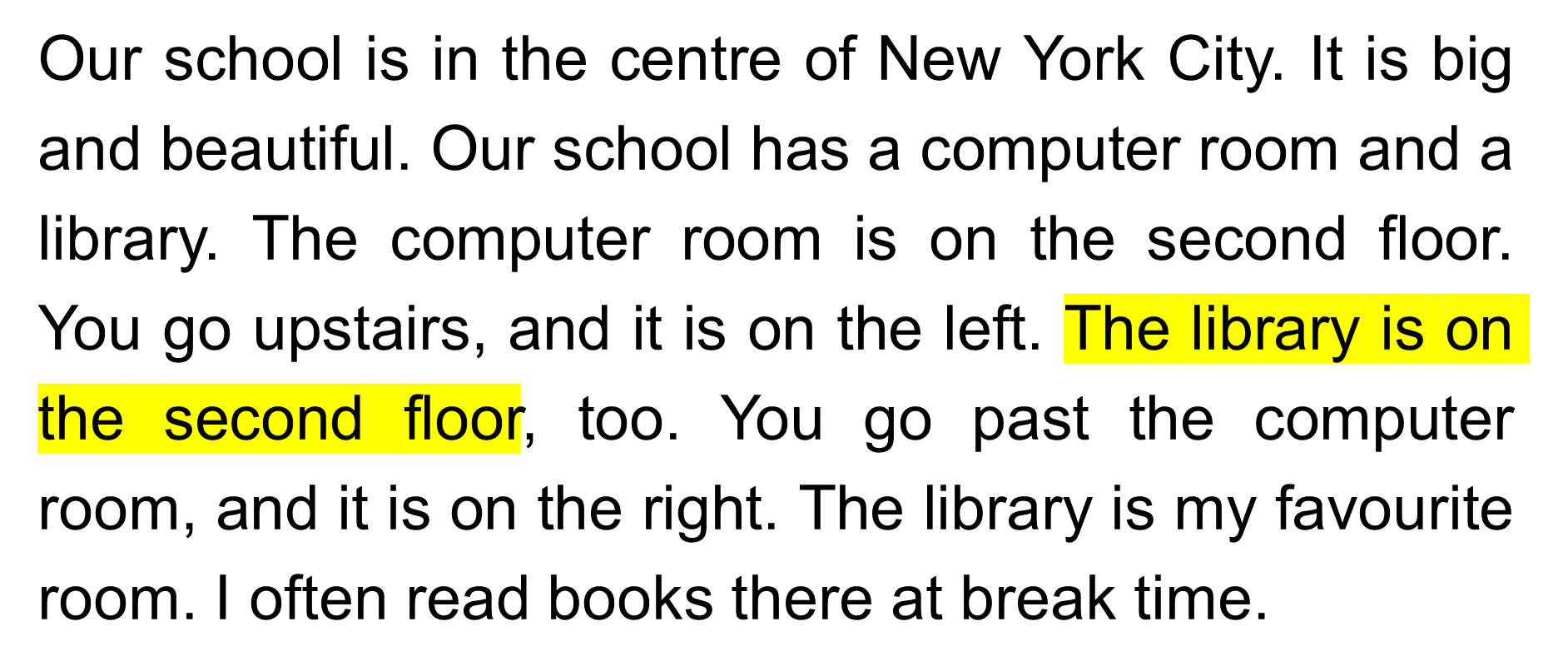 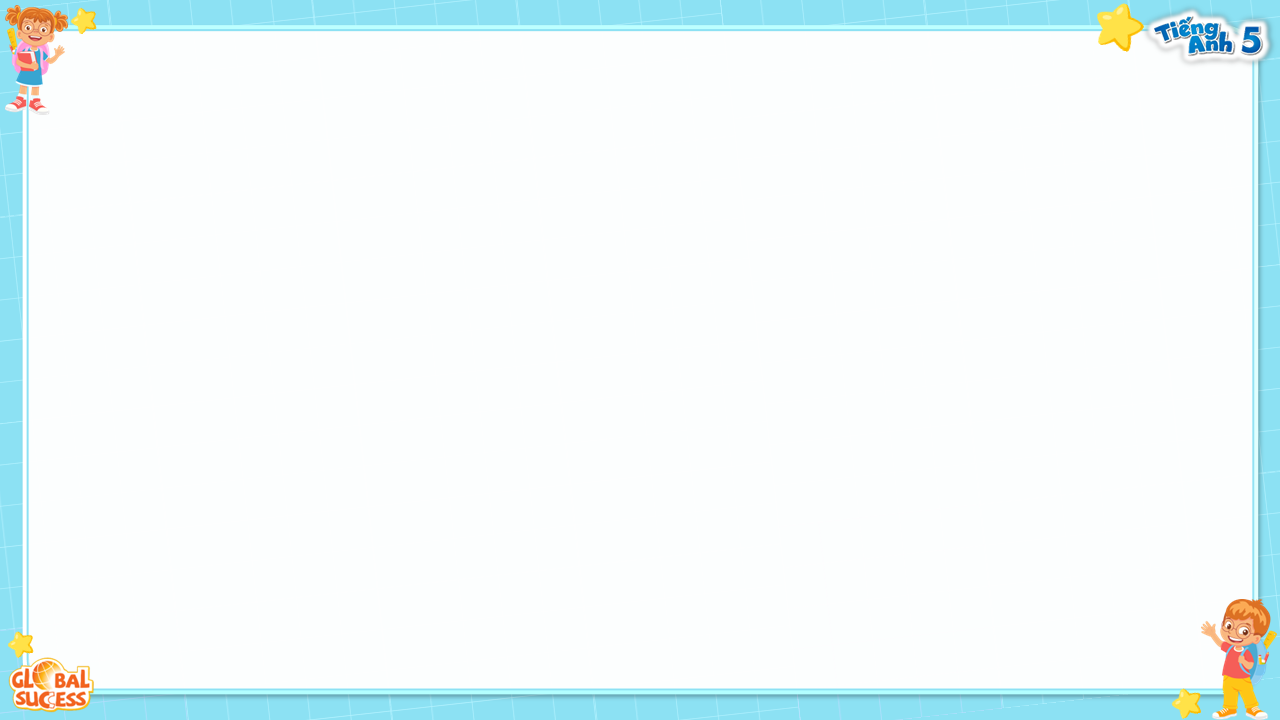 Tick True or False.
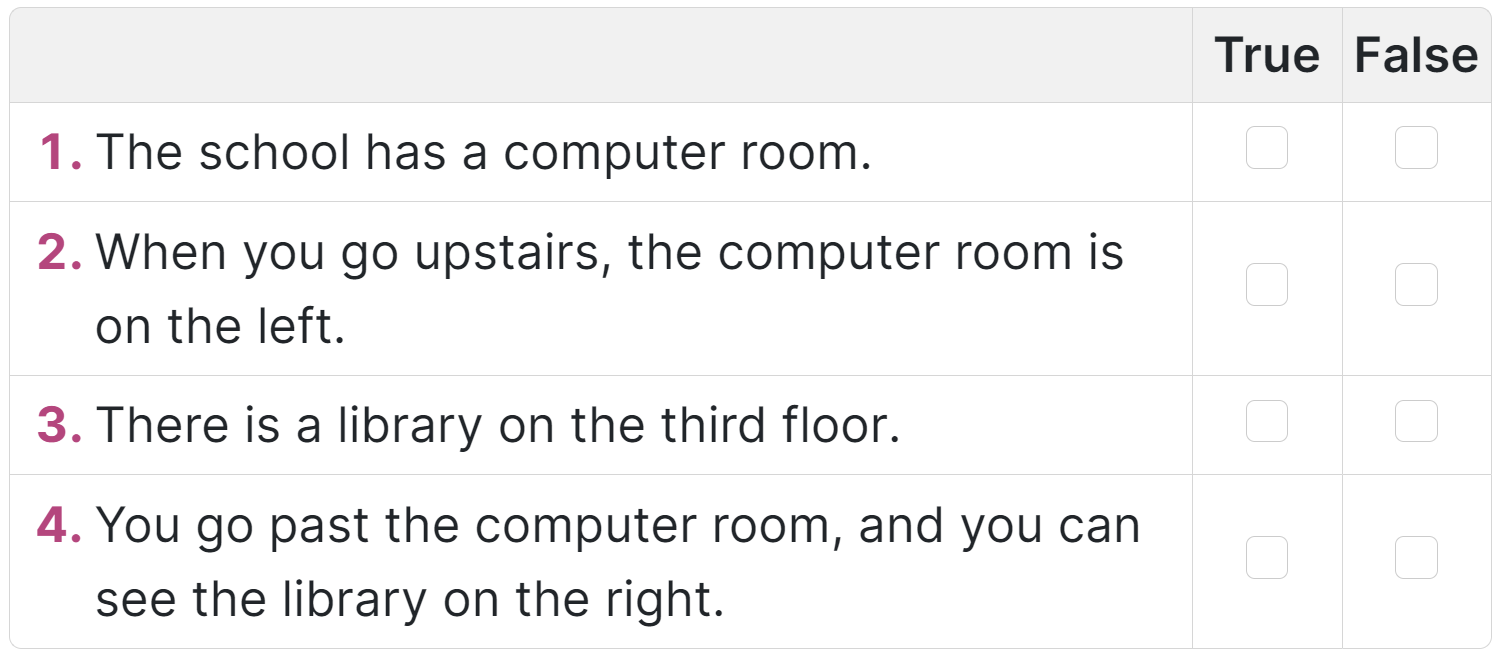 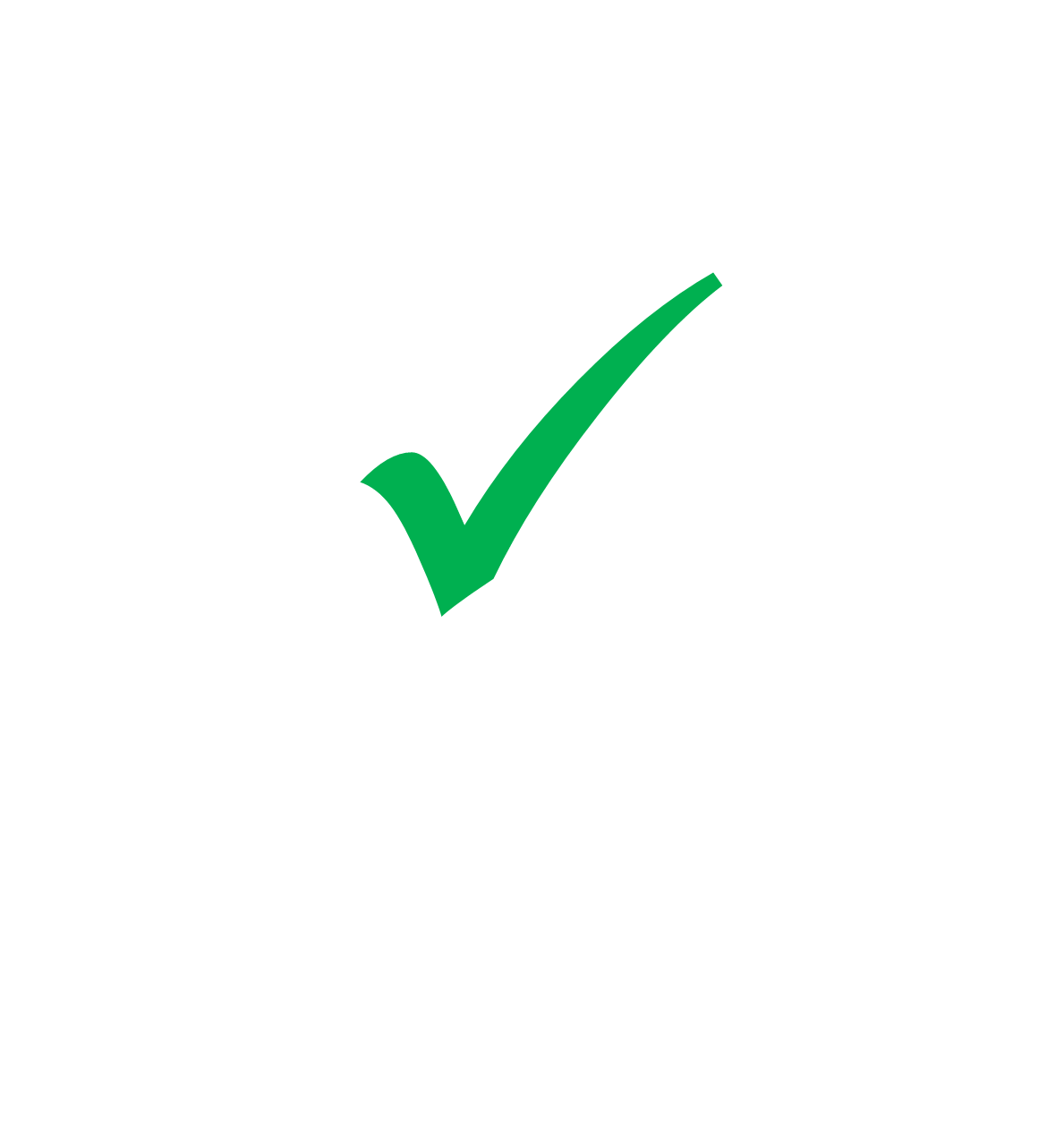 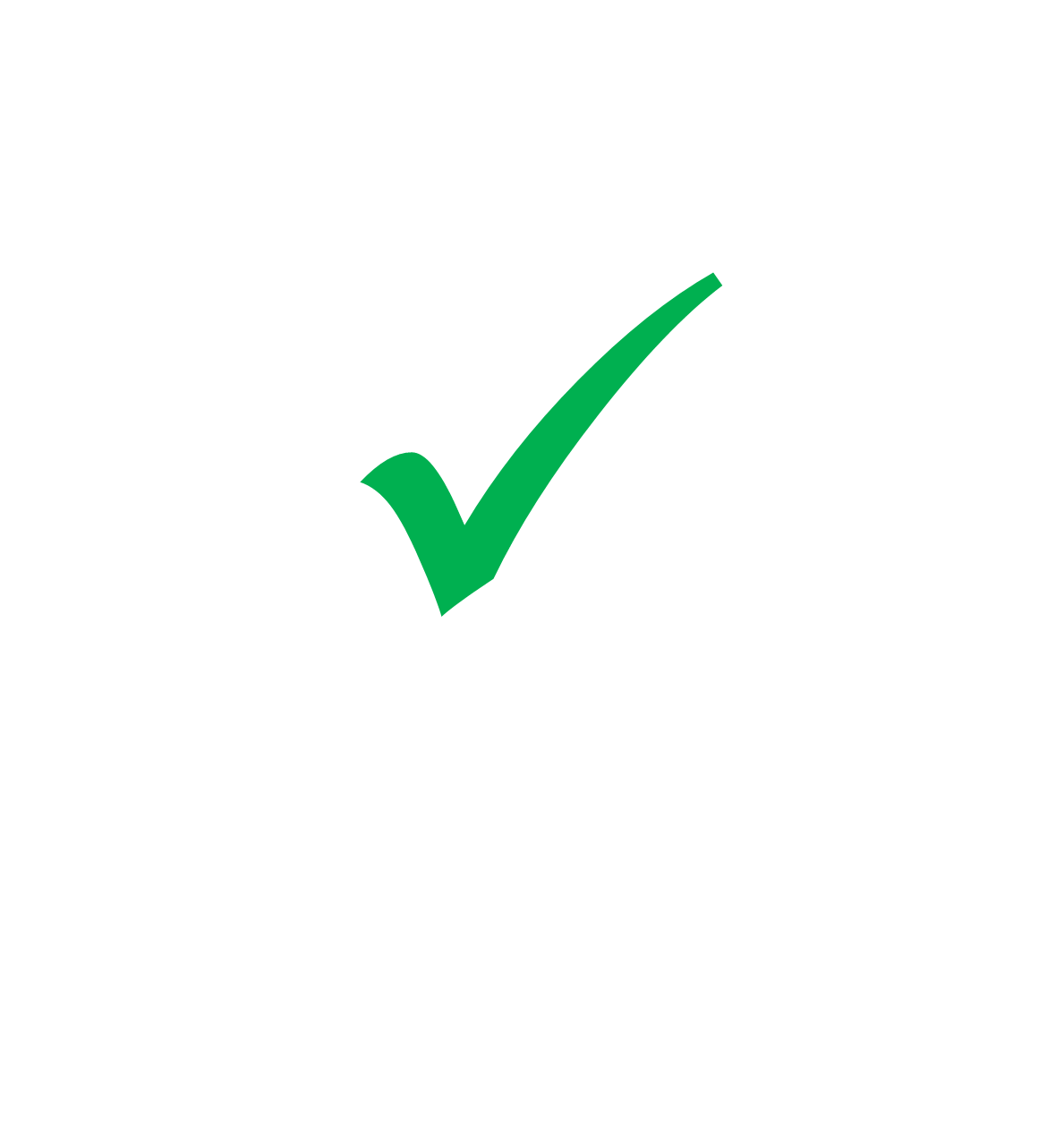 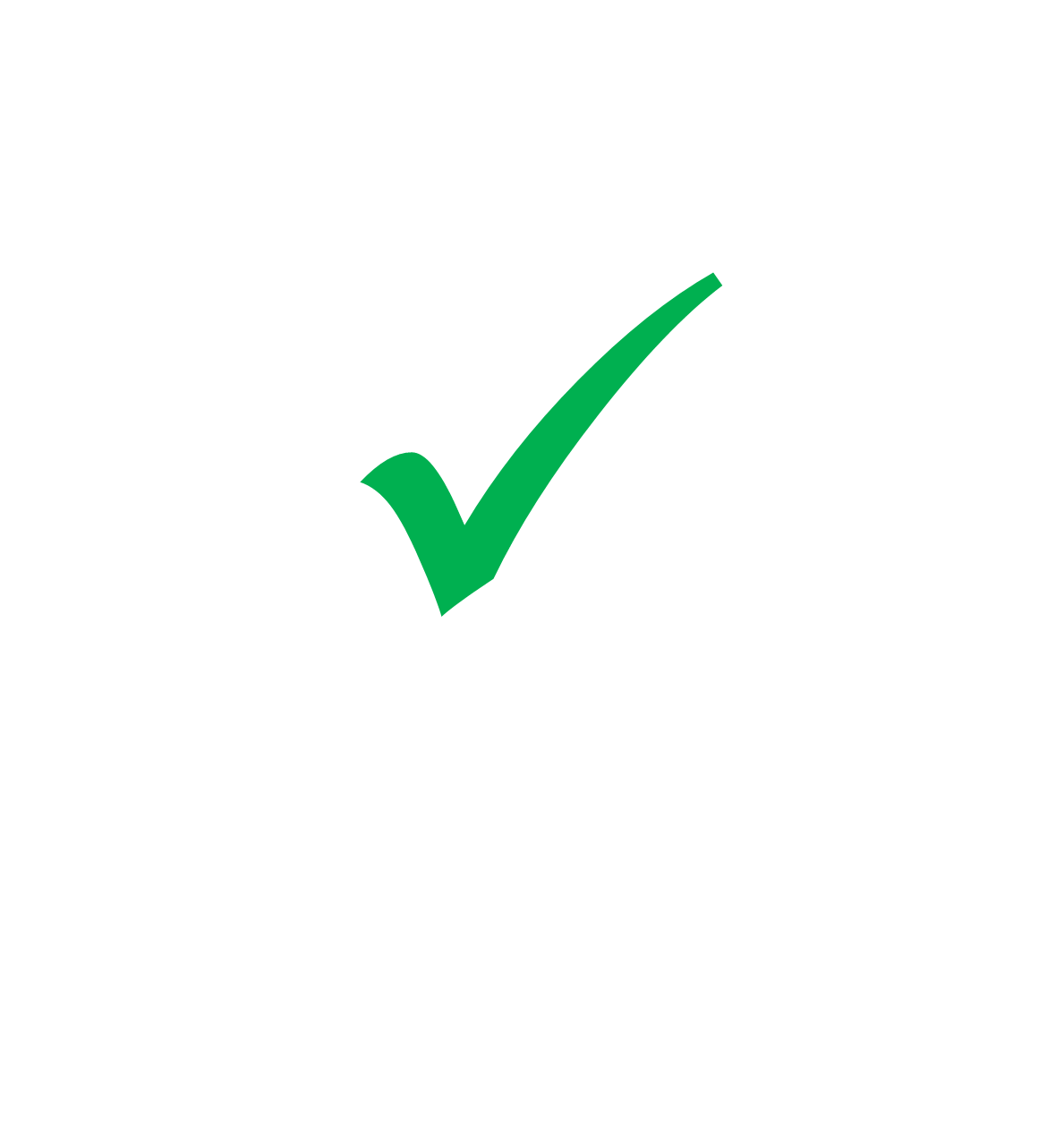 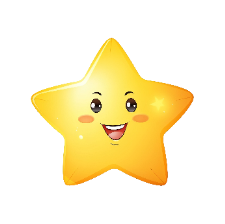 [Speaker Notes: Click từng câu để nghe và nhắc lại]
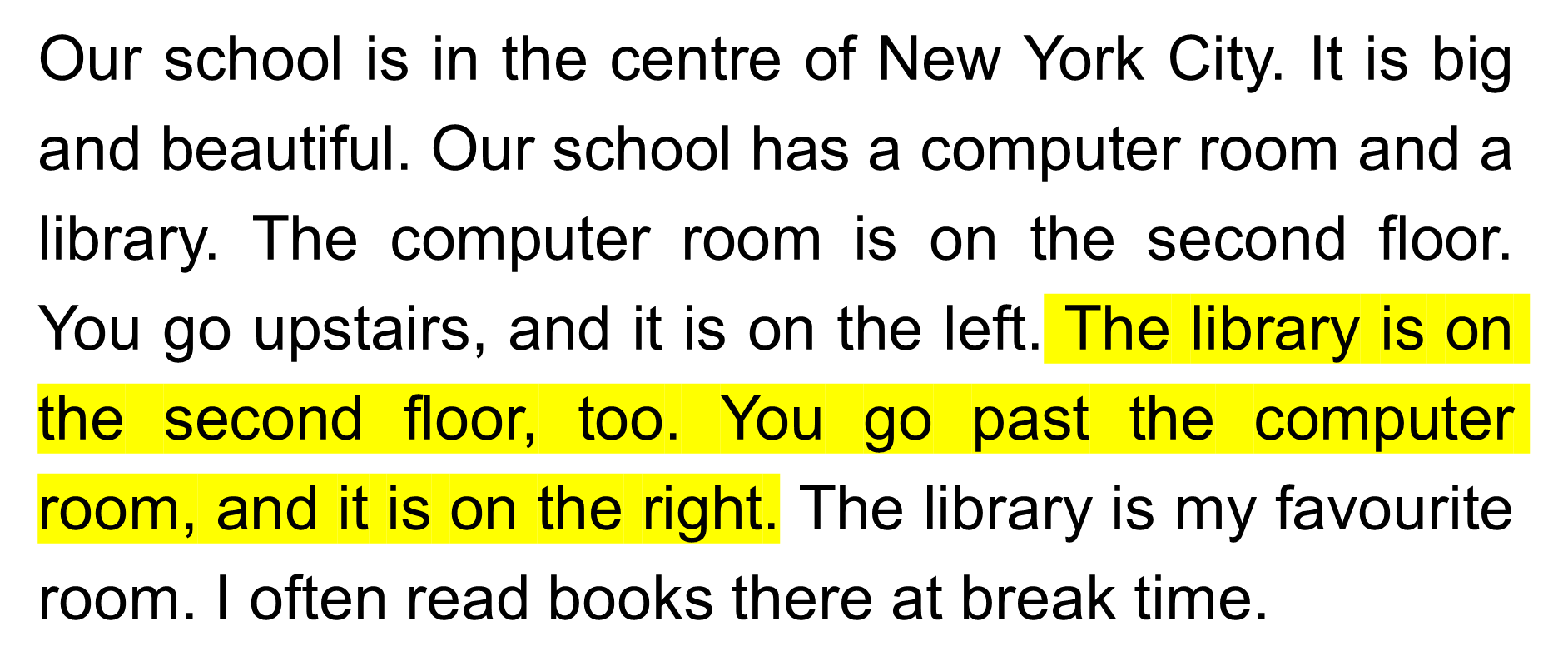 https://www.facebook.com/msphampowerpoint
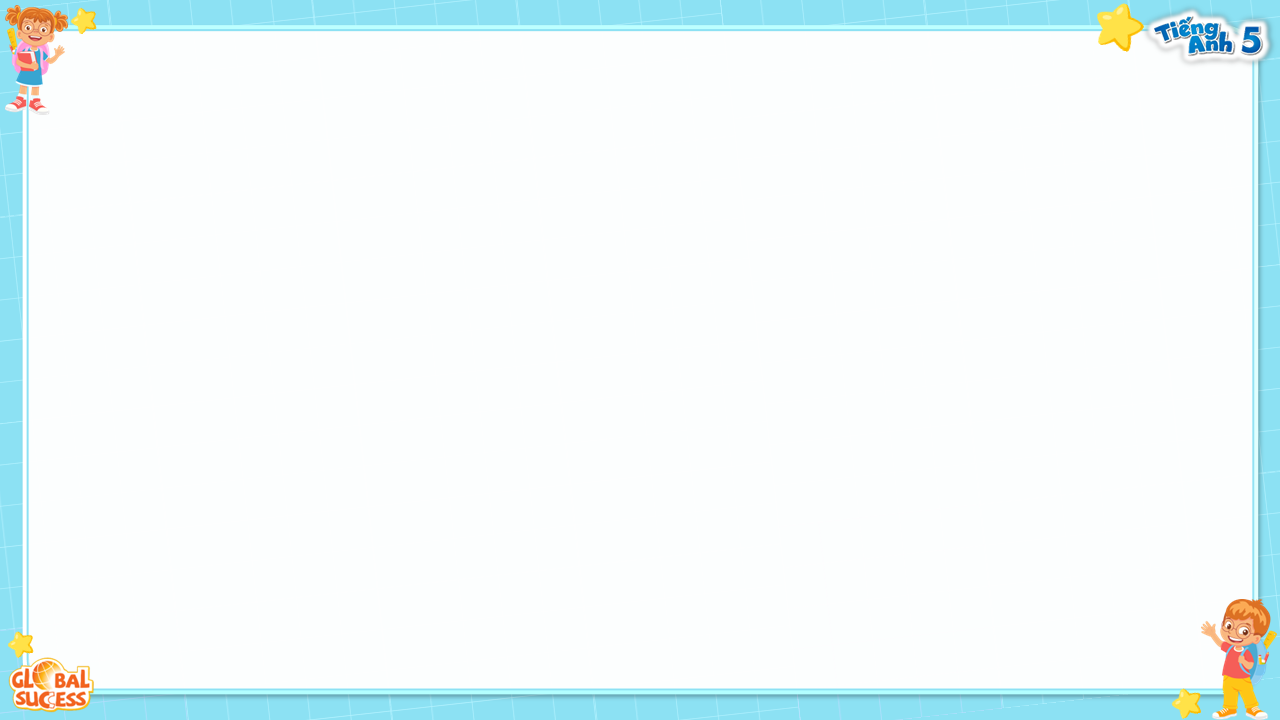 Tick True or False.
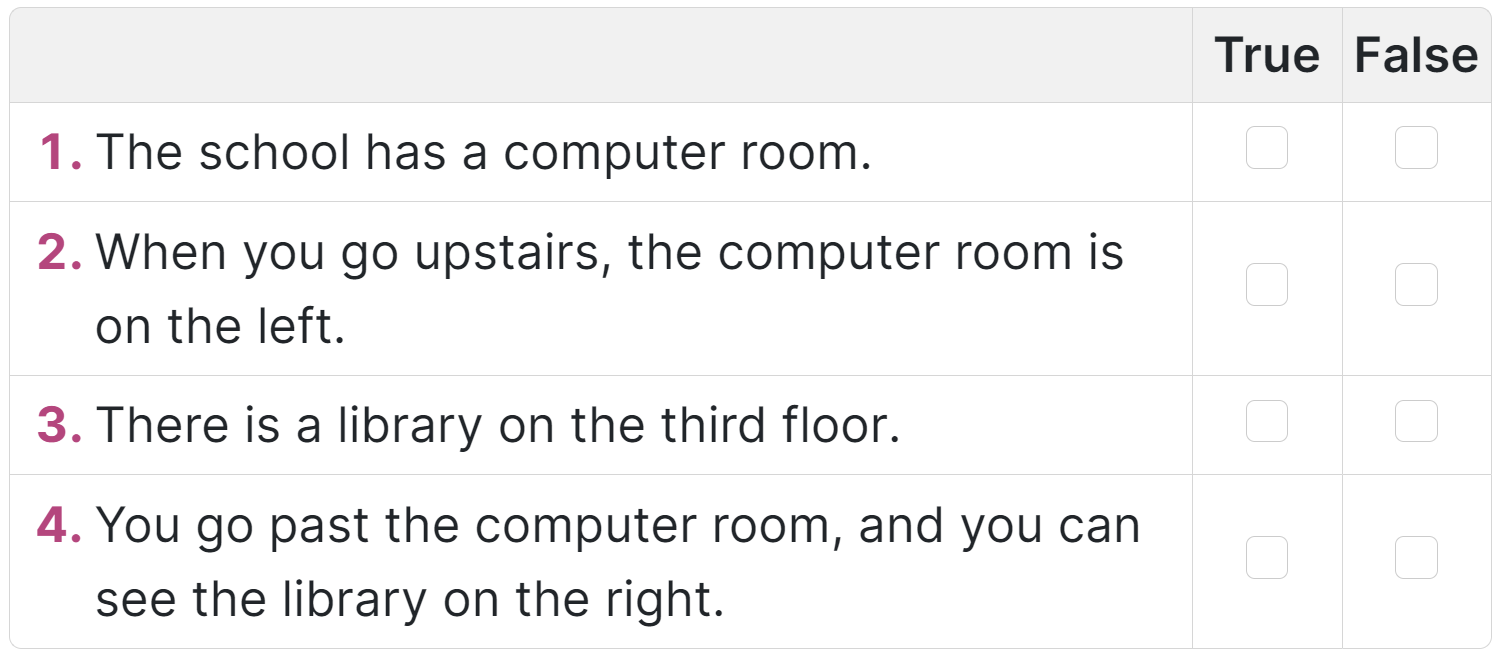 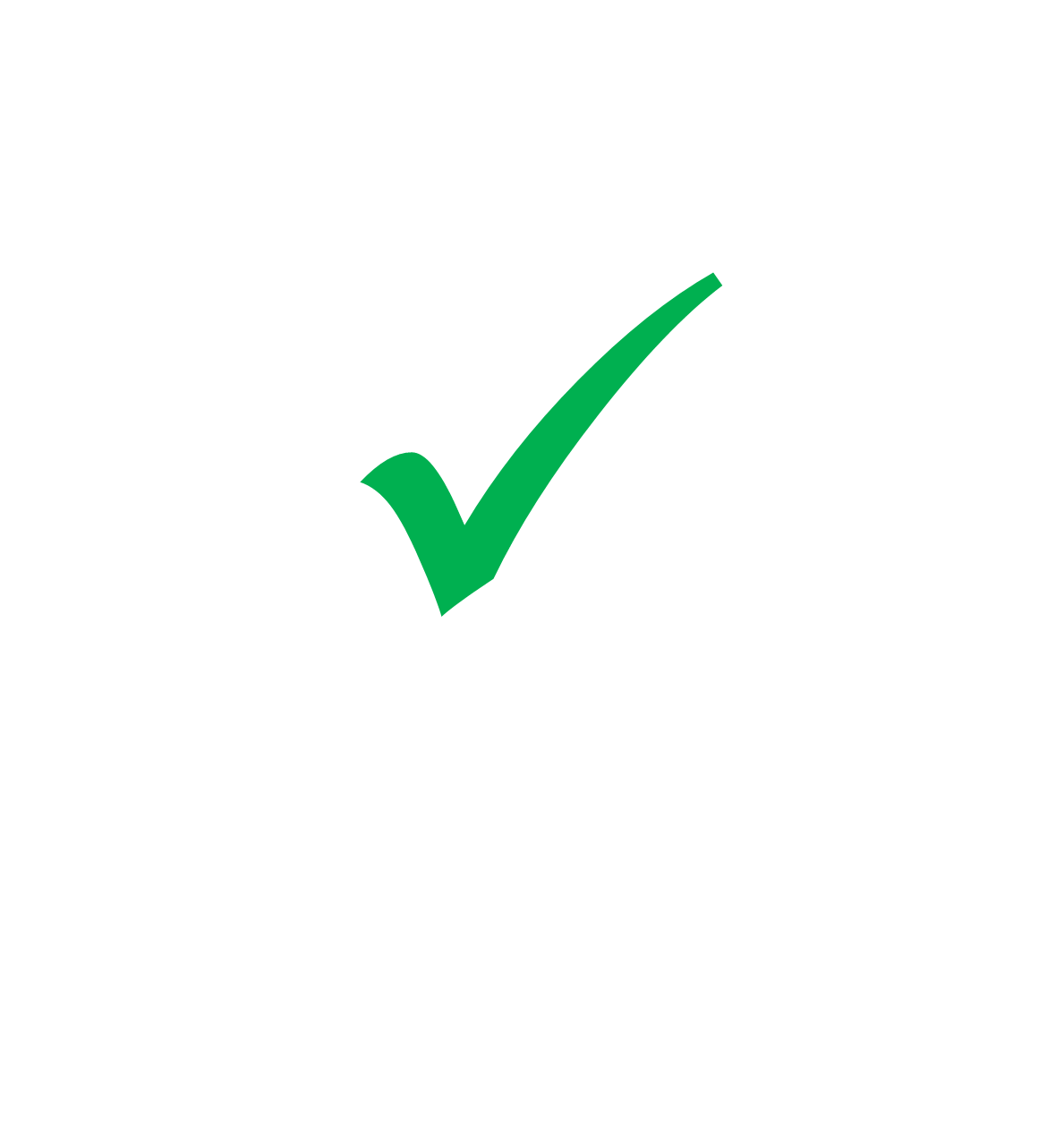 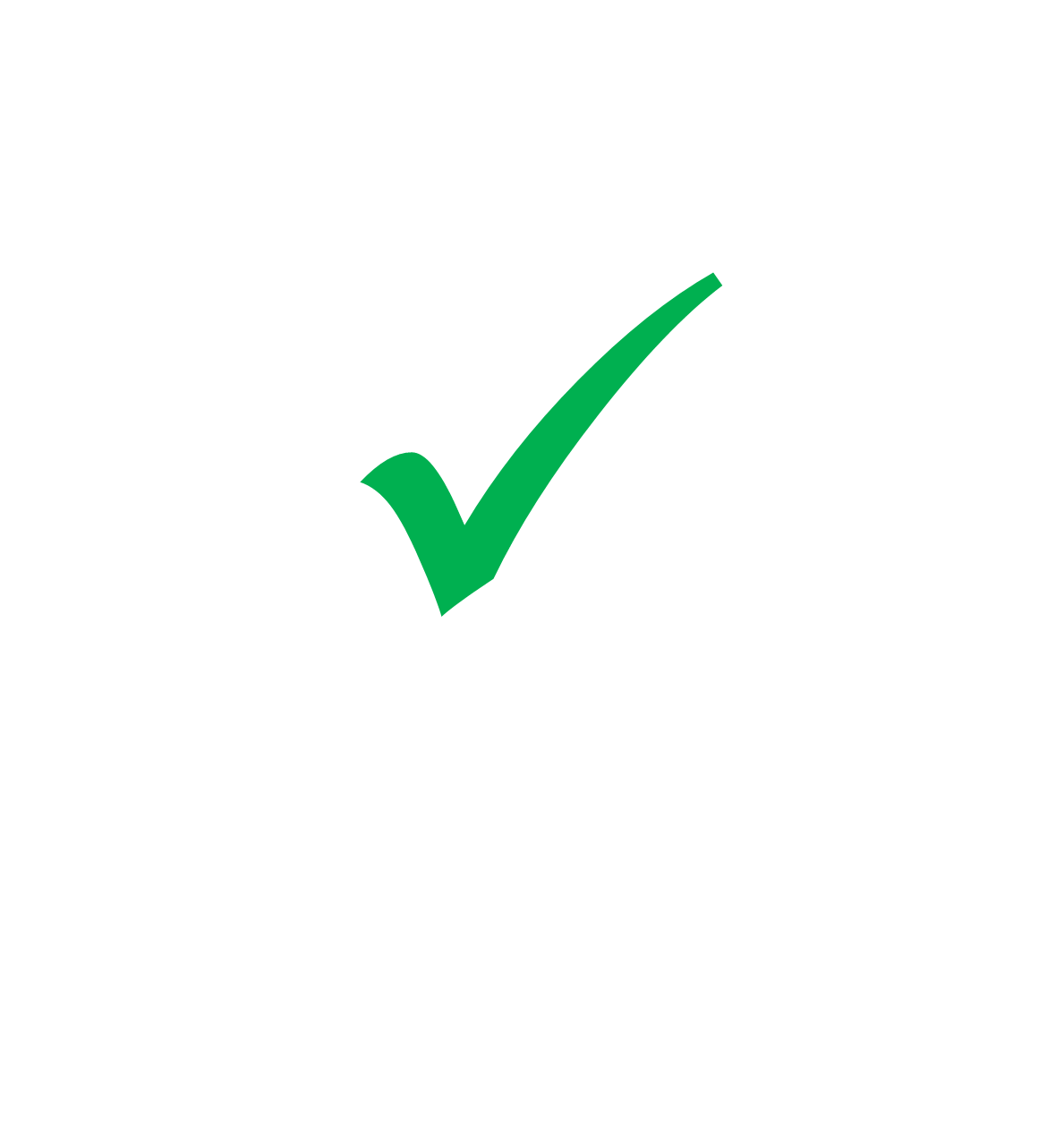 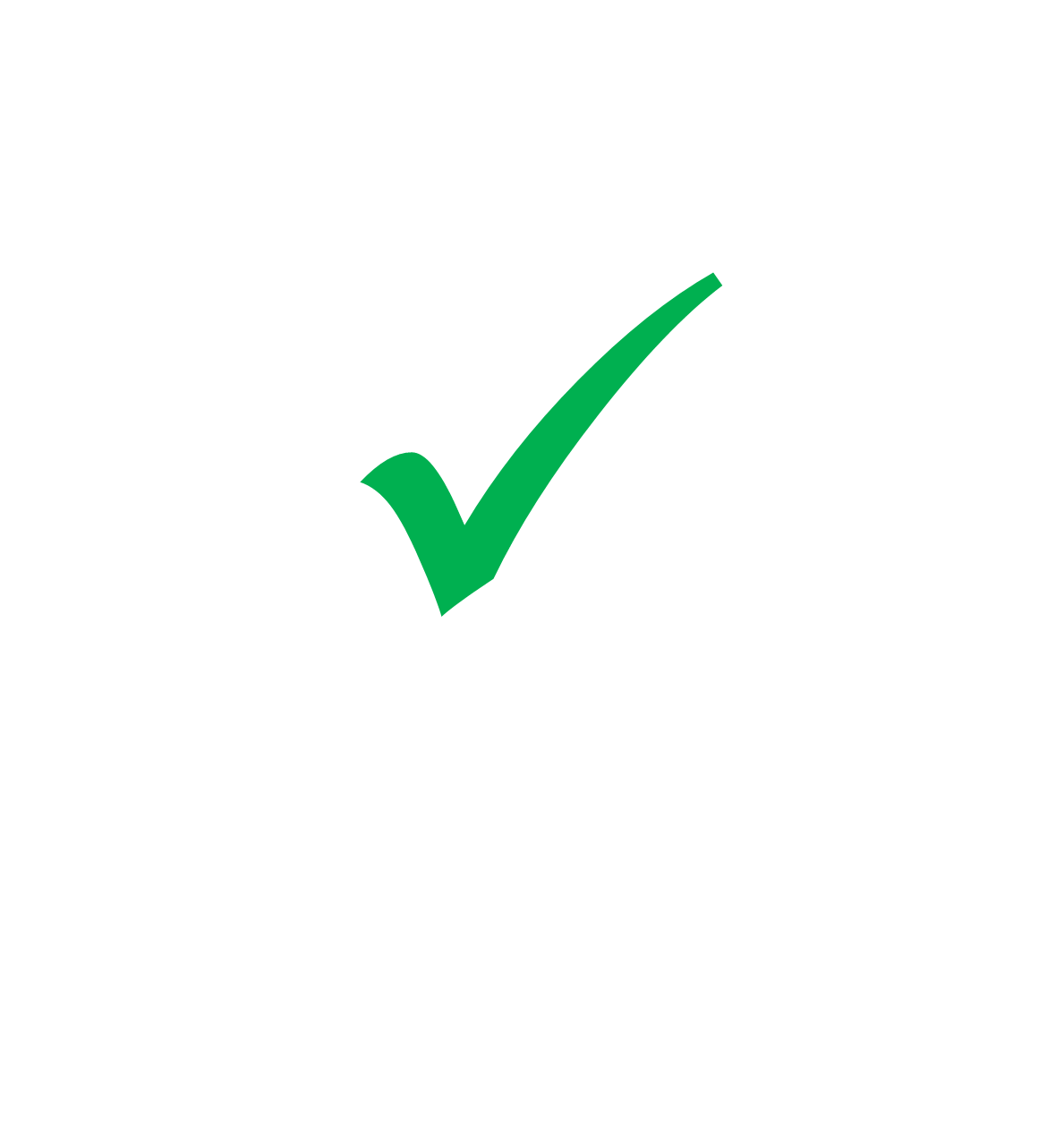 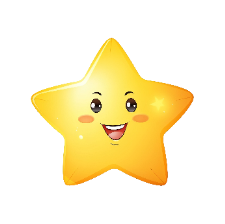 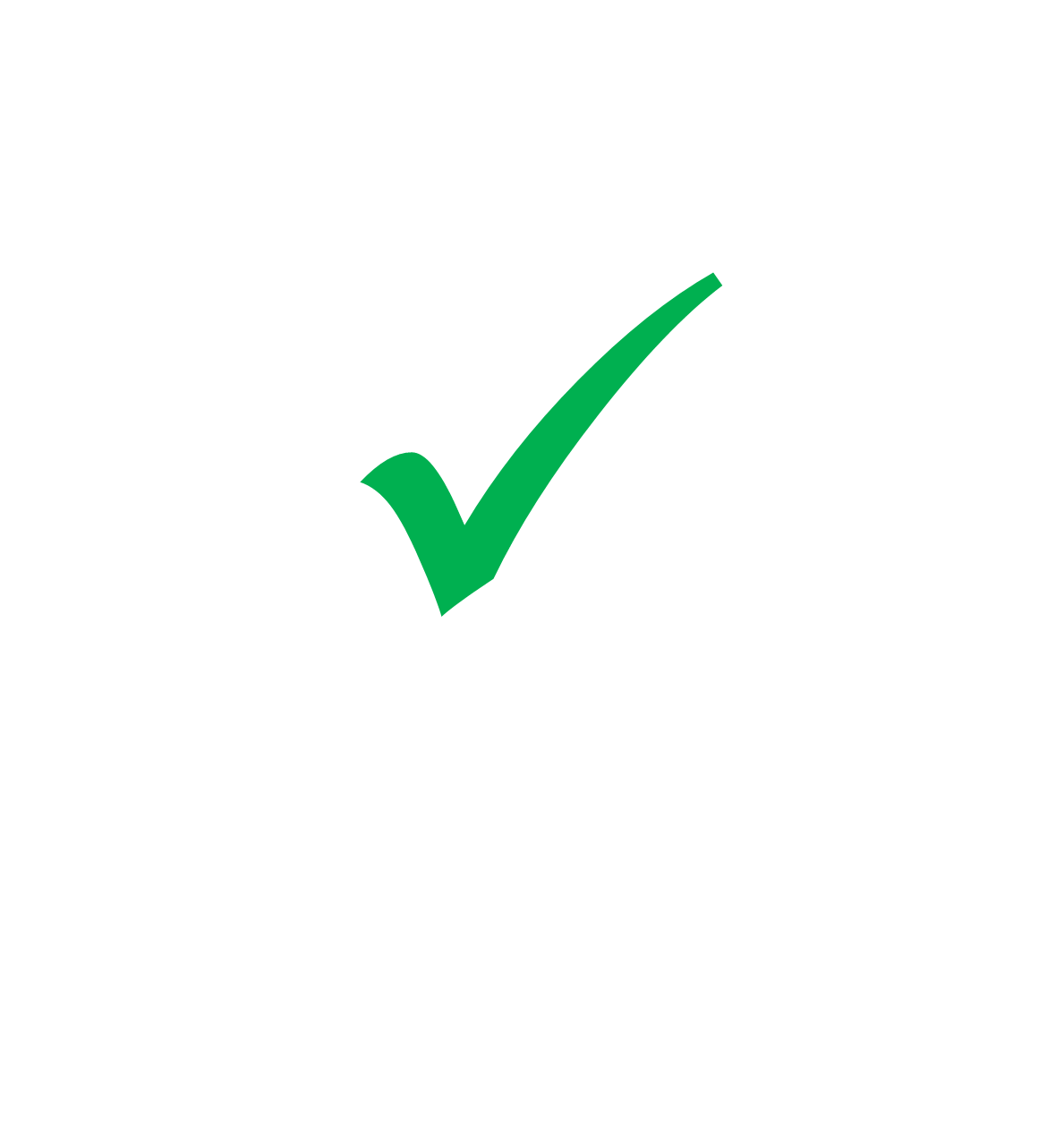 [Speaker Notes: Click từng câu để nghe và nhắc lại]
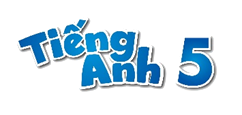 3
Let’s write.
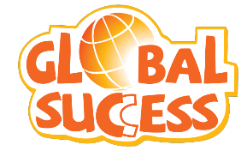 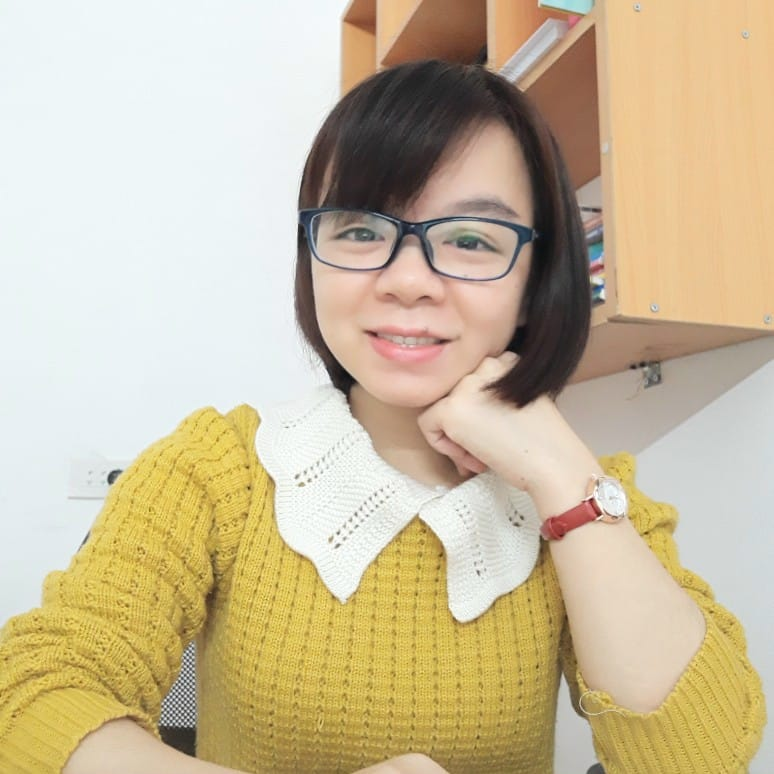 MsPham 
0936082789
Let’s write.
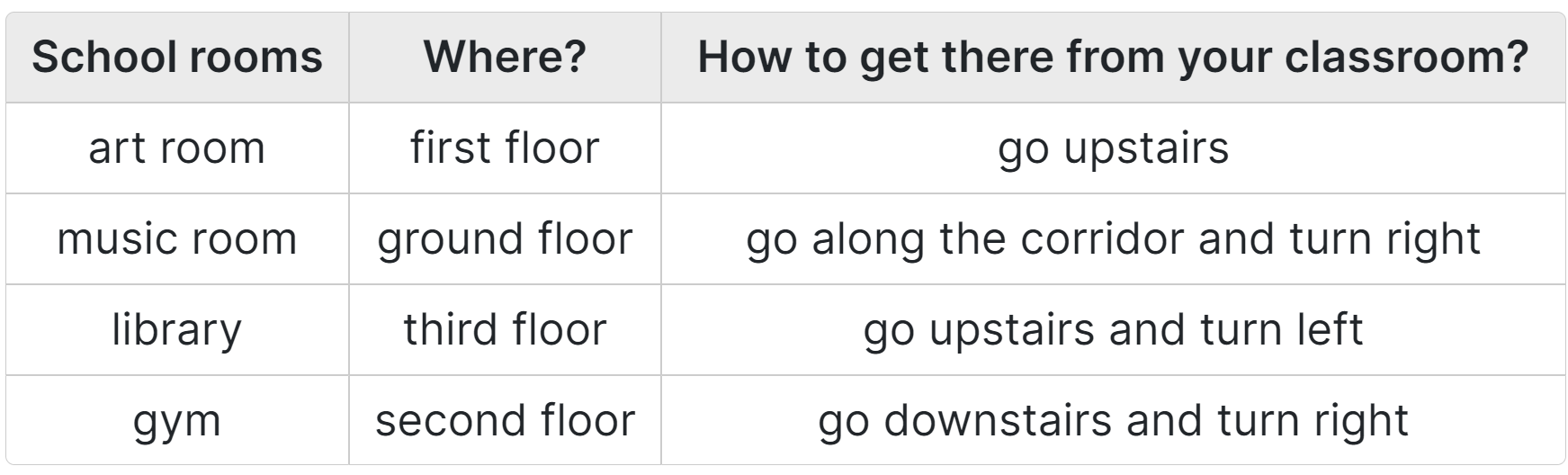 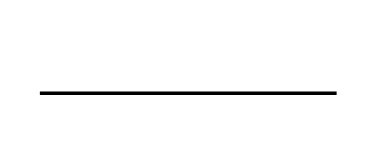 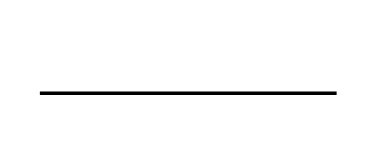 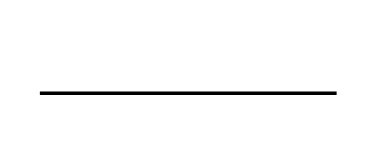 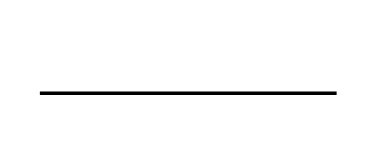 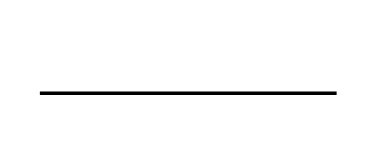 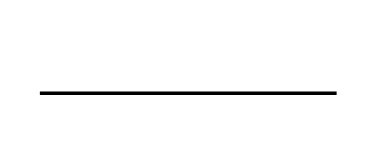 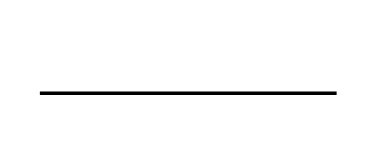 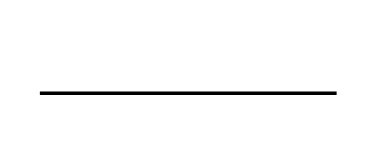 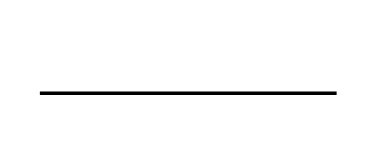 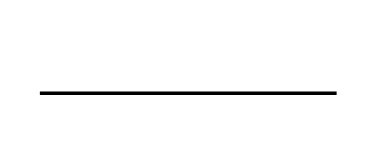 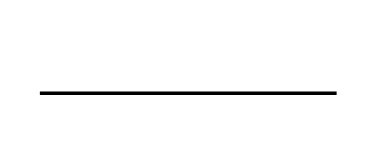 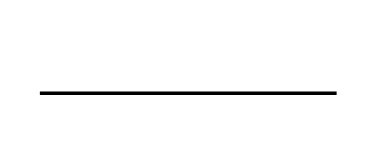 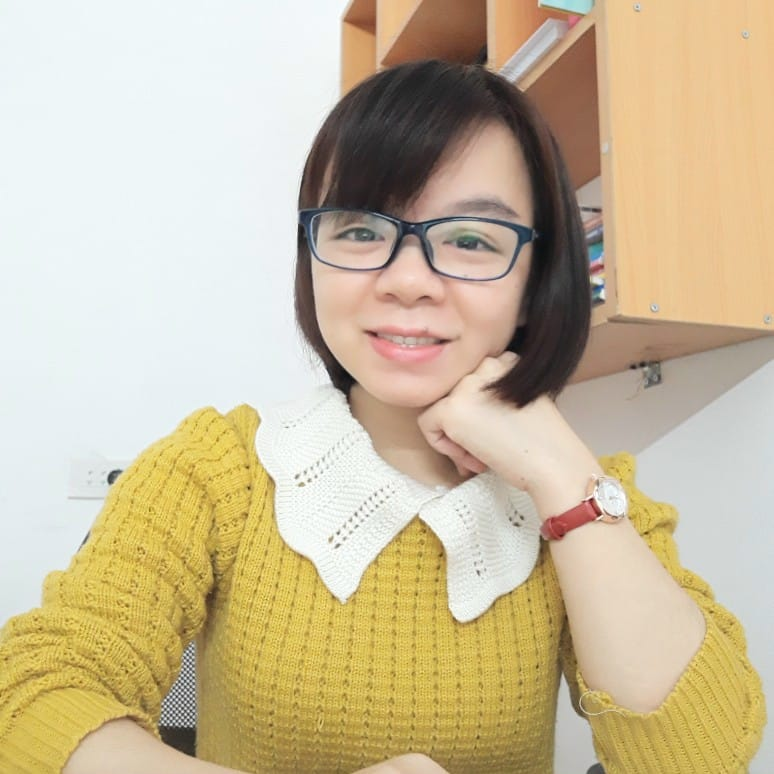 MsPham 
0936082789
Your answer
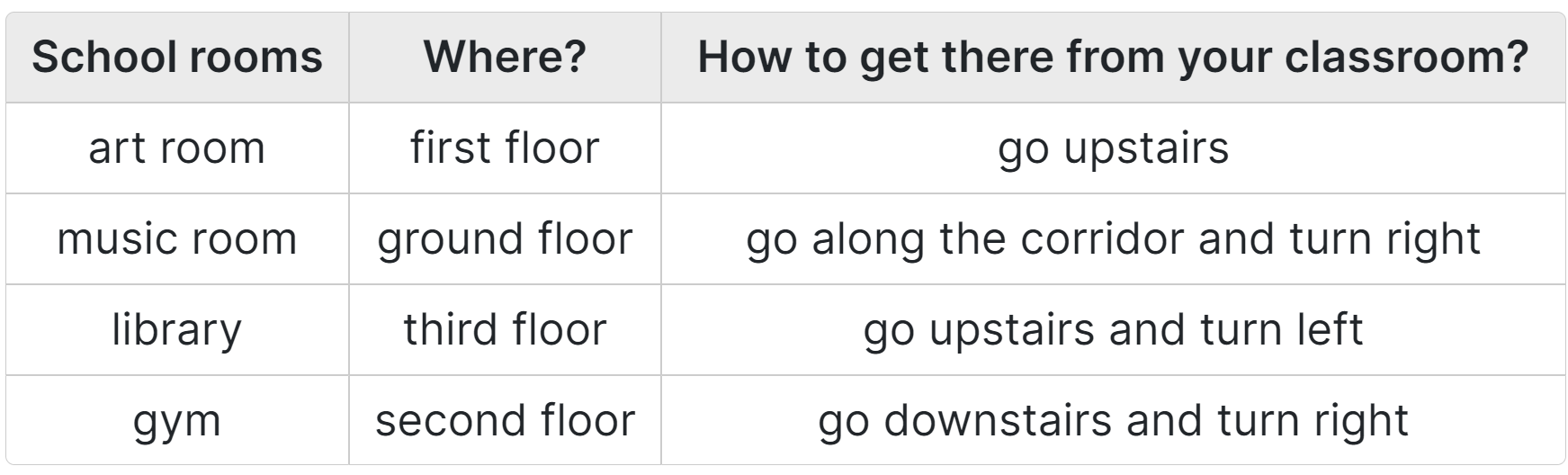 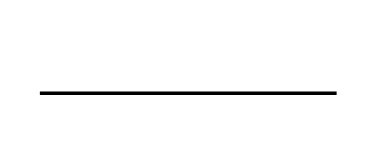 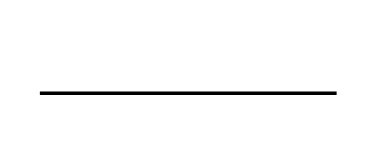 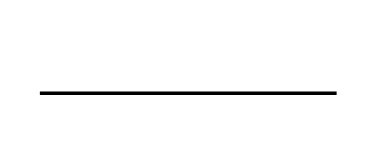 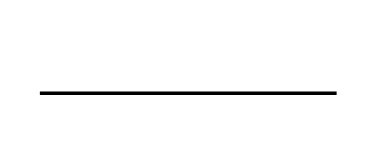 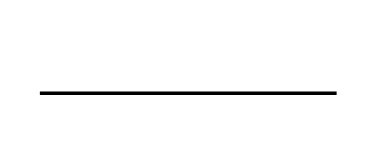 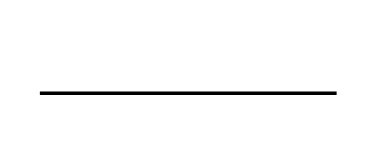 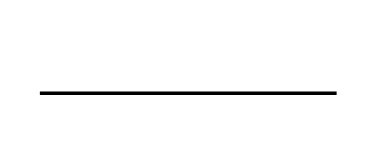 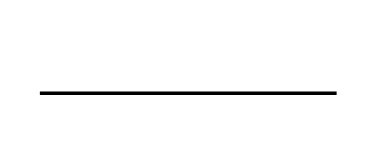 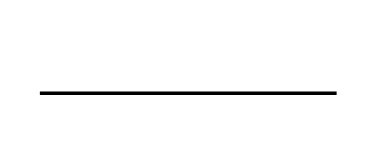 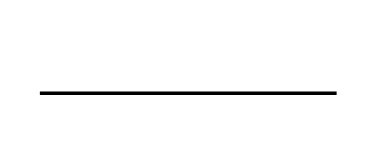 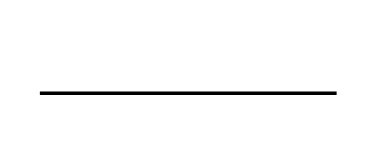 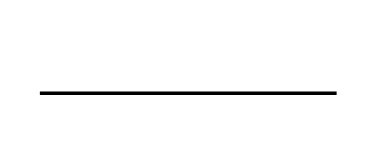 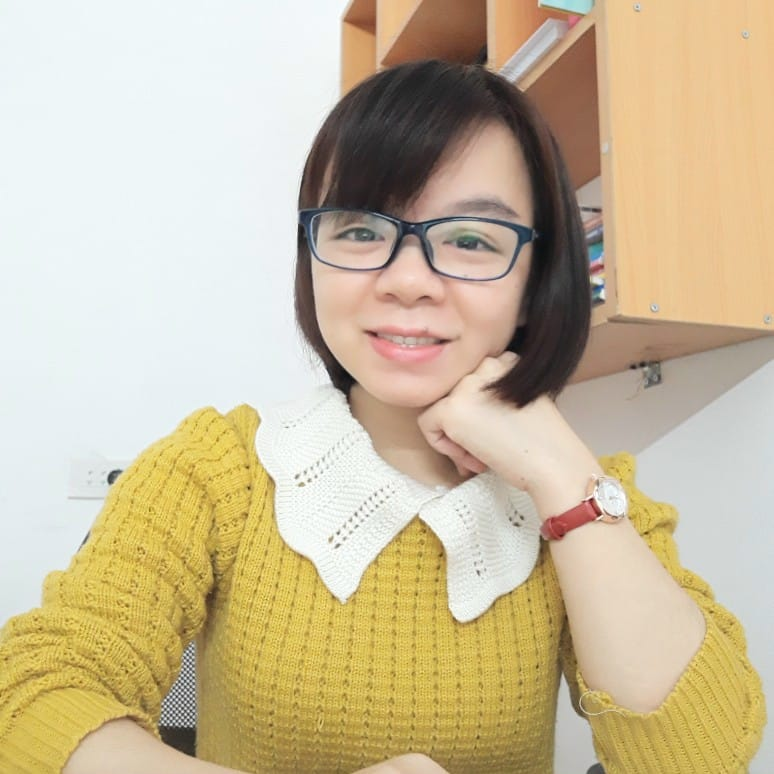 MsPham 
0936082789
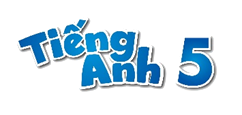 4
Project
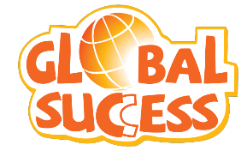 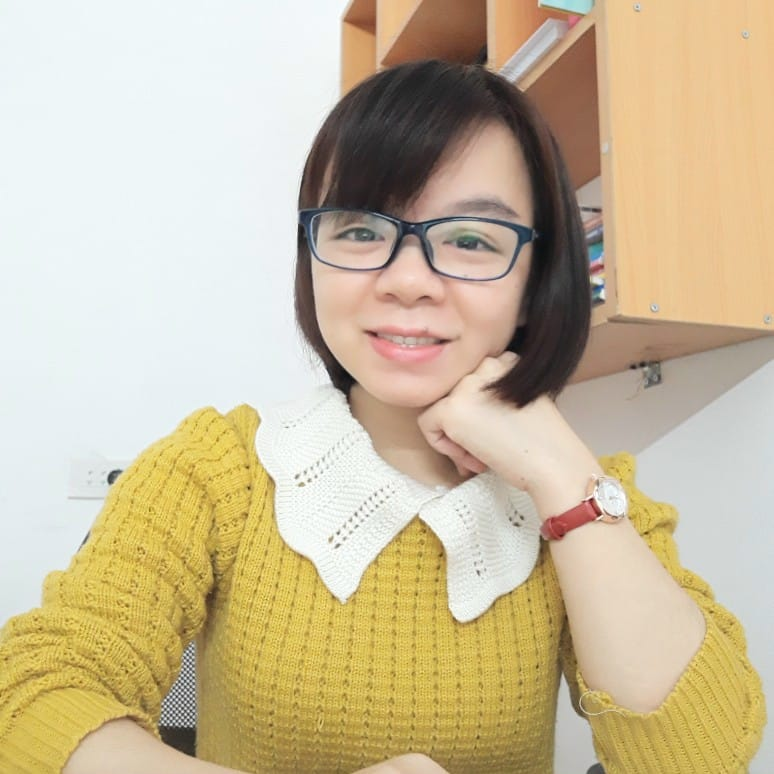 MsPham 
0936082789
Project
Draw your favourite school with rooms.
Talk about your school with your partner and your class.
My  answer
This is a picture of my favourite school
big and beautiful school
second floor
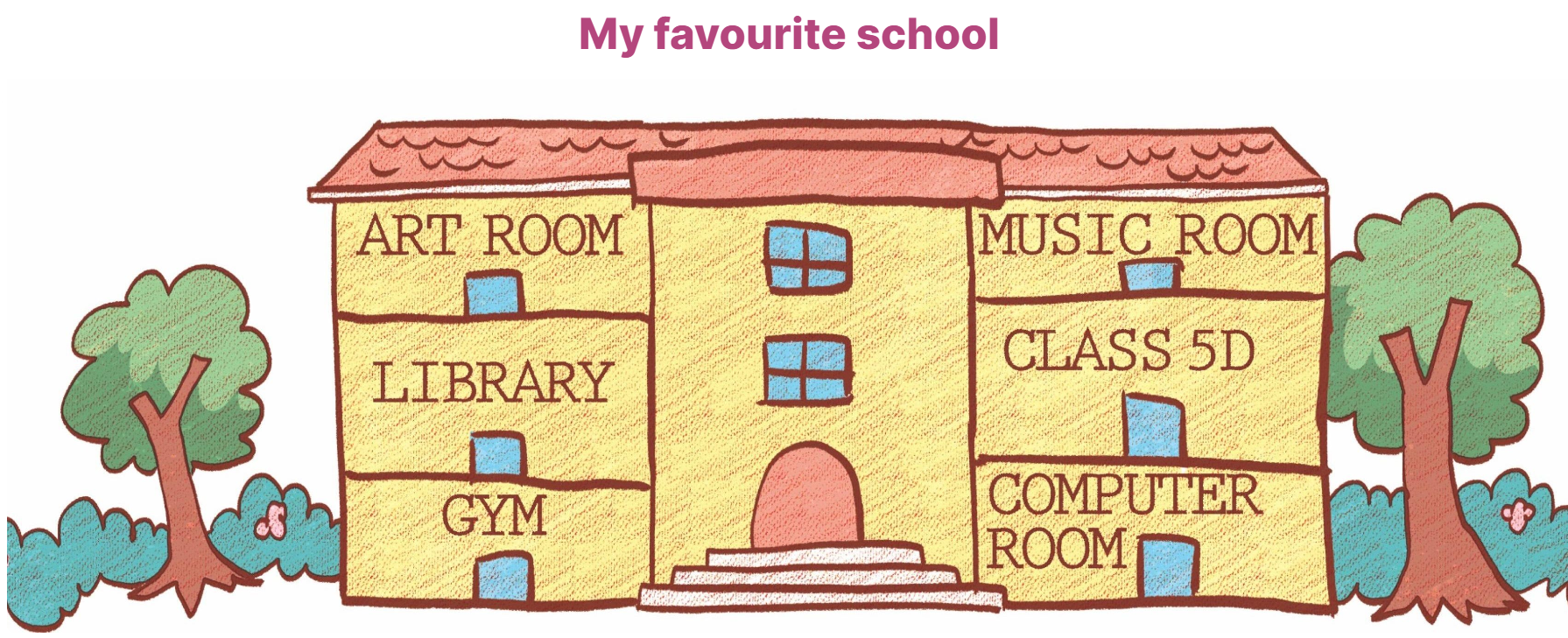 many room
my favourite 
room
draw pictures with my friends
first floor
ground floor
This is a picture of my favourite school. It's a big and beautiful school. The school has many rooms in it. In the picture, you can see a gym, a computer room, a library, an art room, a music room and our classroom Class 5D. The gym and the computer room are on the ground floor. The library and Class 5D are on the first floor. The art room and the music room are on the second floor. My favourite room is the art room. I often draw pictures with my friends there.
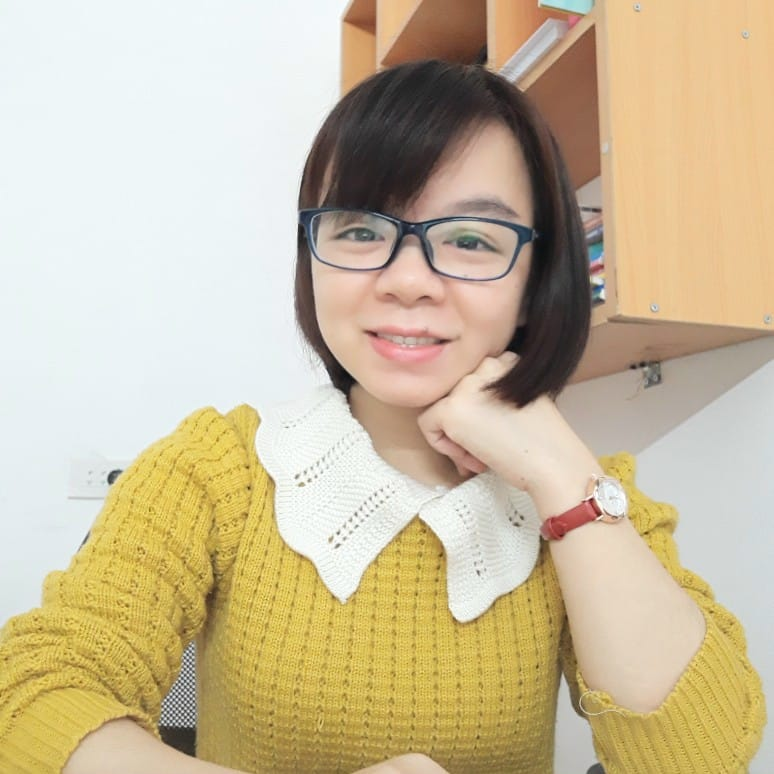 MsPham 
0936082789
[Speaker Notes: This is a picture of my favourite school. It's a big and beautiful school. The school has many rooms in it. In the picture, you can see a gym, a computer room, a library, an art room, a music room and our classroom Class 5D. The gym and the computer room are on the ground floor. The library and Class 5D are on the first floor. The art room and the music room are on the second floor. My favourite room is the art room. I often draw pictures with my friends there.]
Your answer
This is a picture of my favourite school
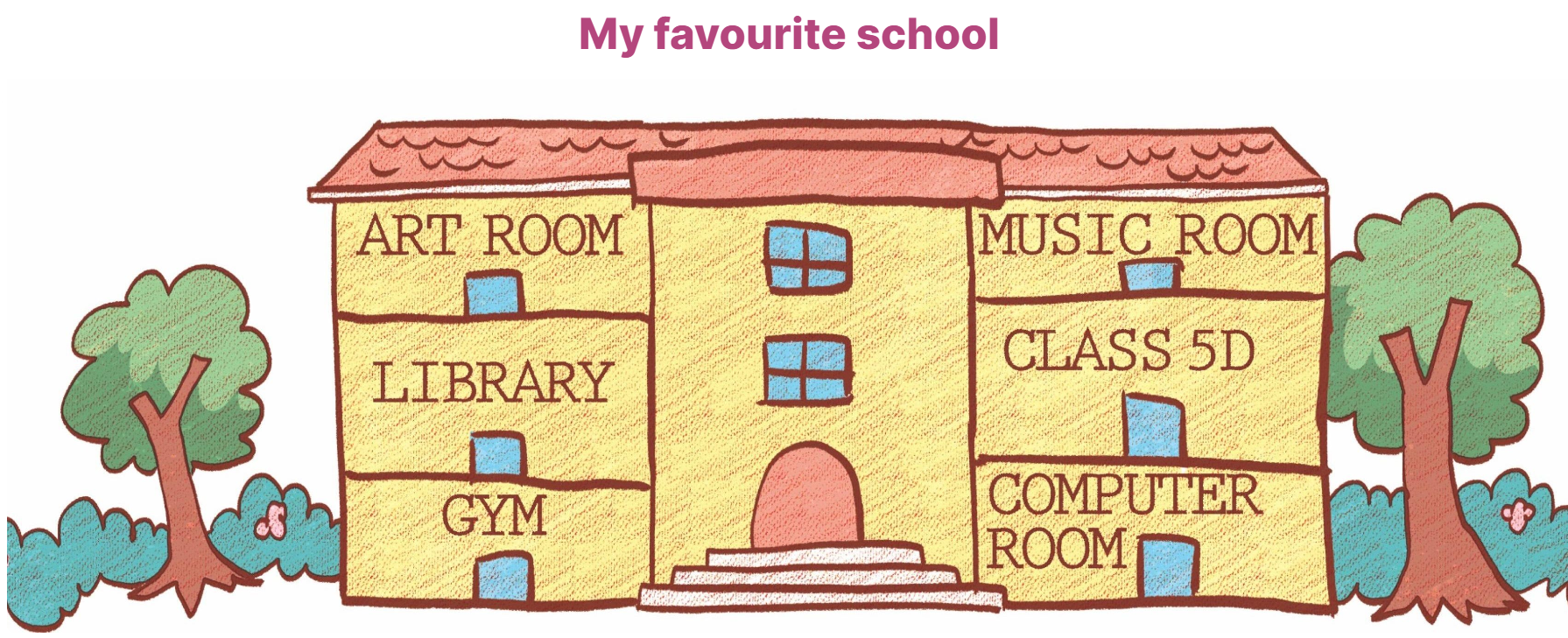 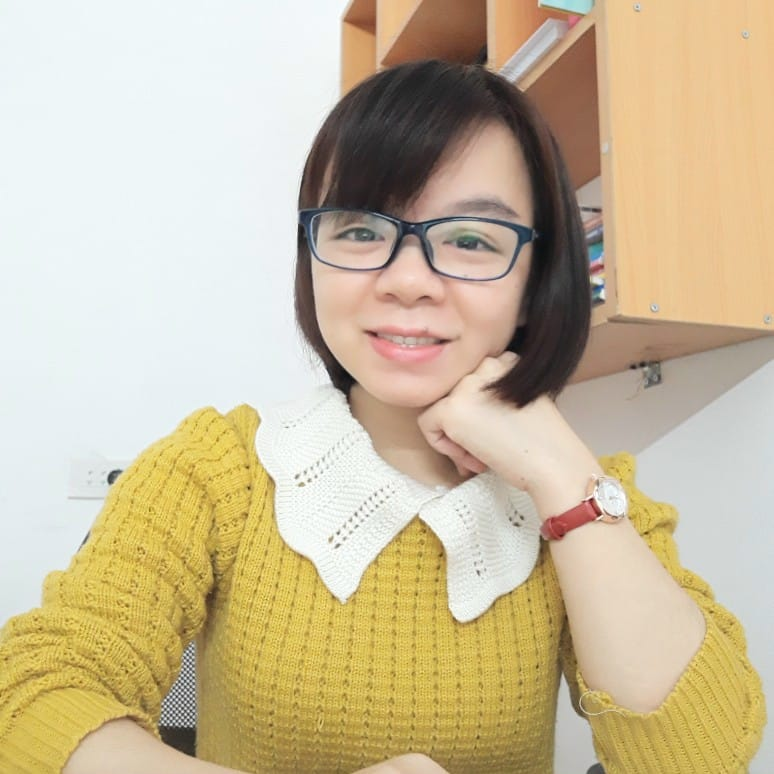 MsPham 
0936082789
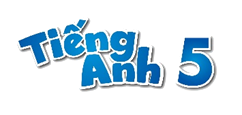 5
Fun corner
and 
wrap-up
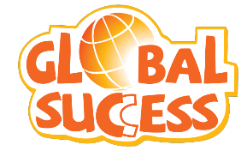 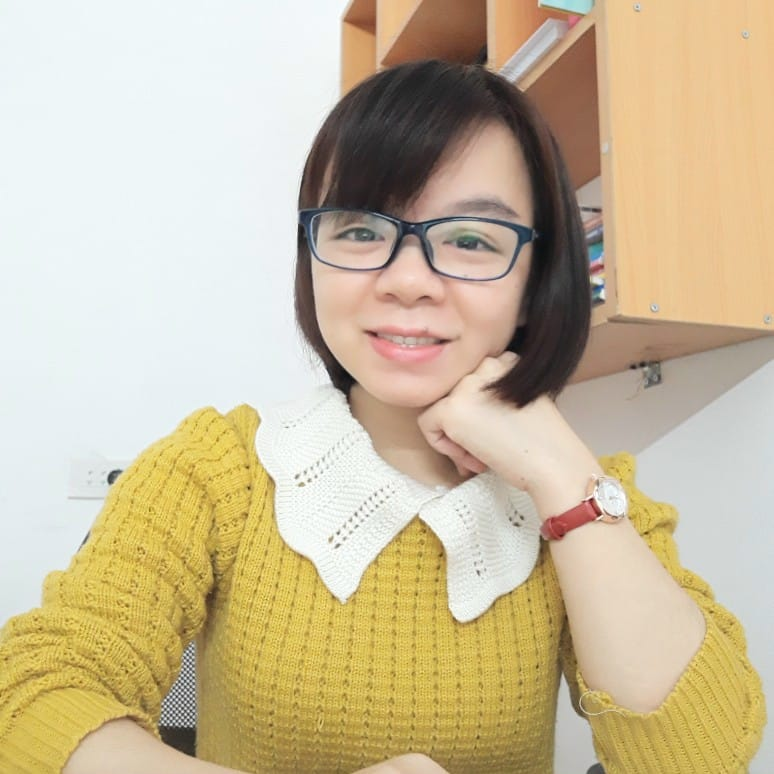 MsPham 
0936082789
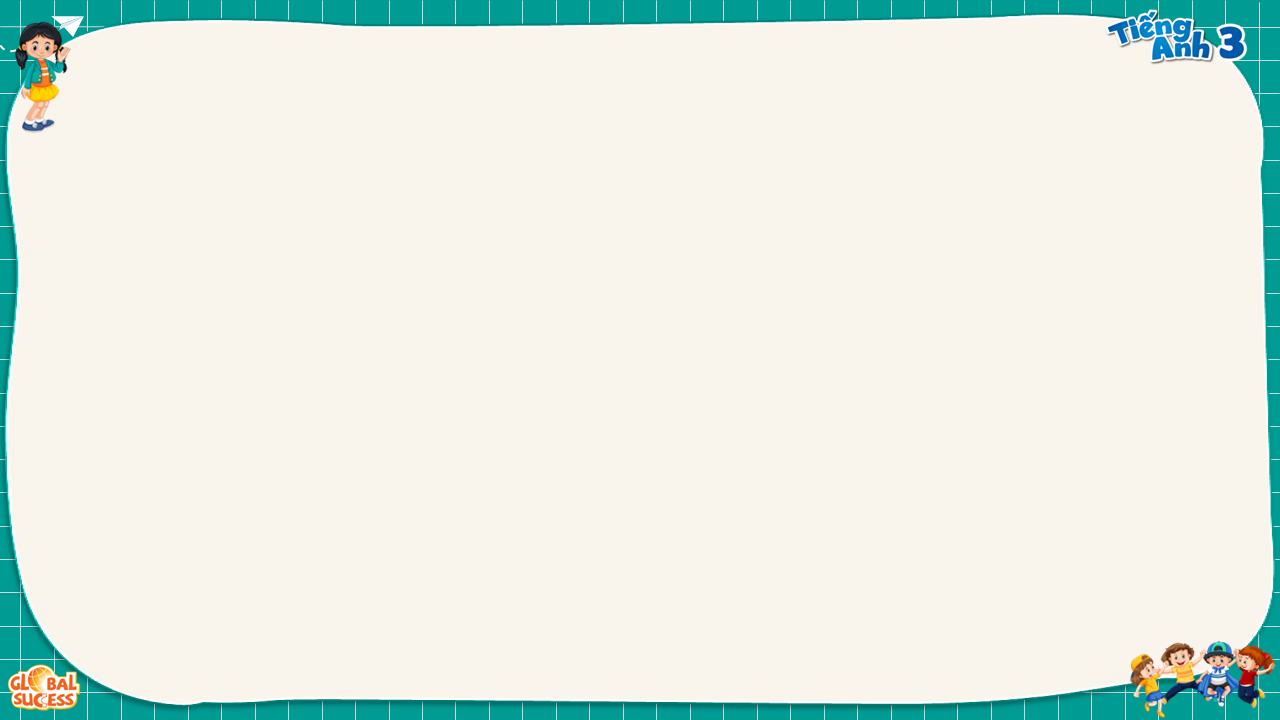 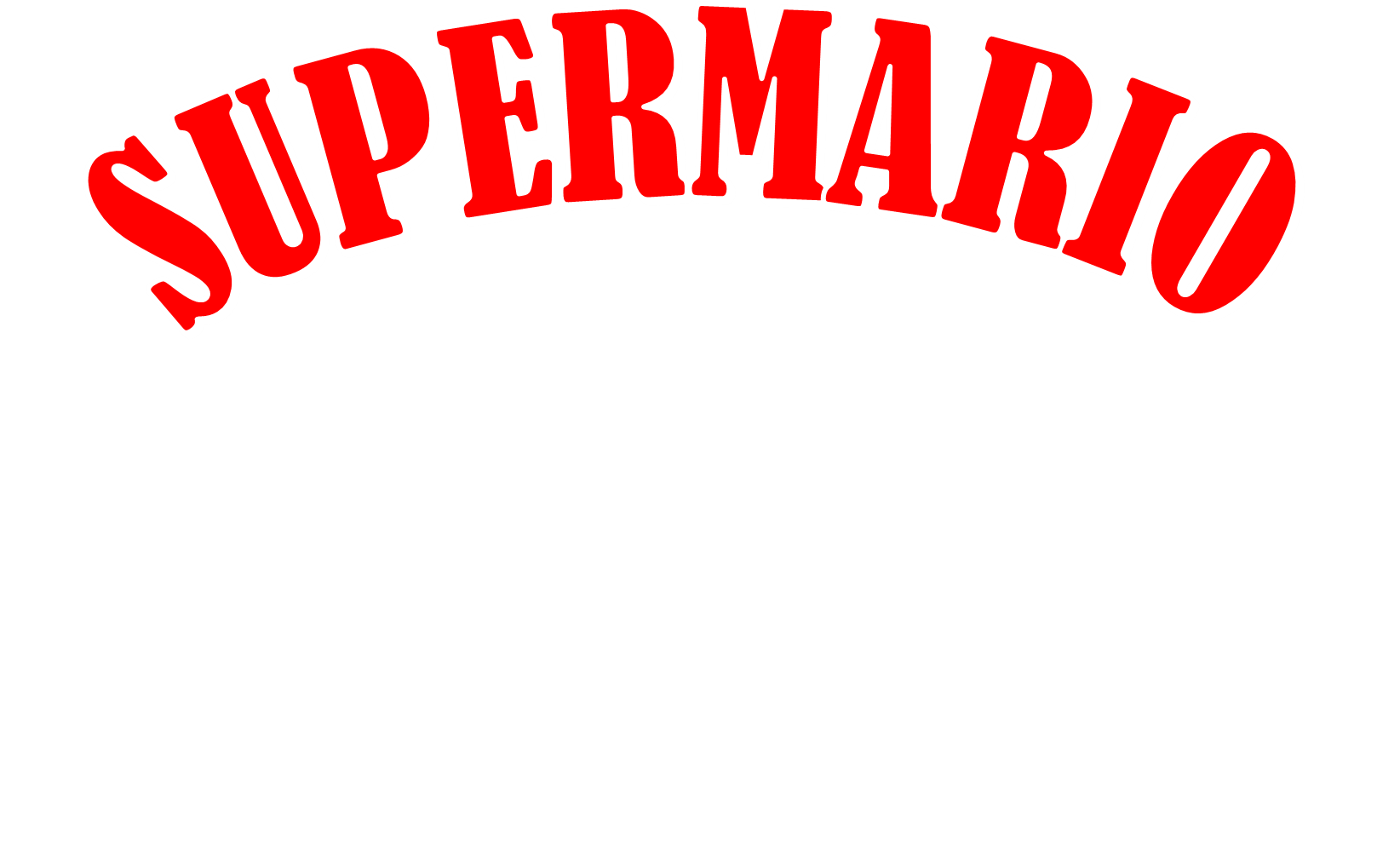 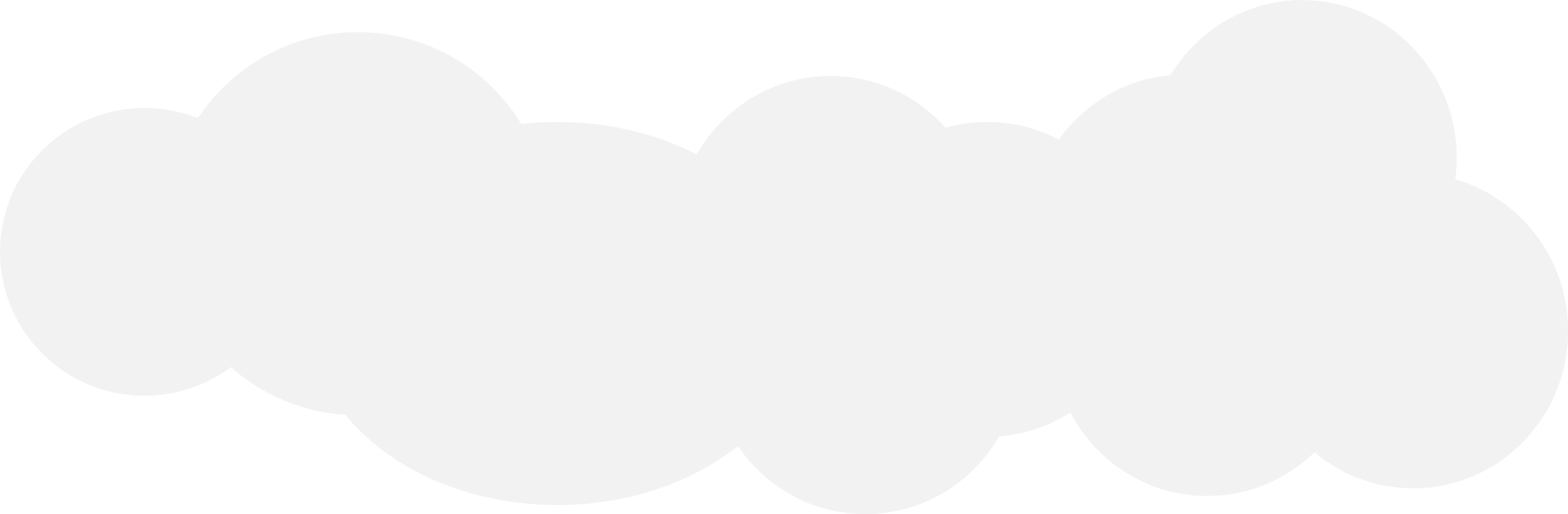 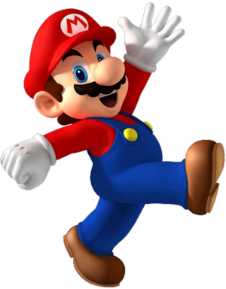 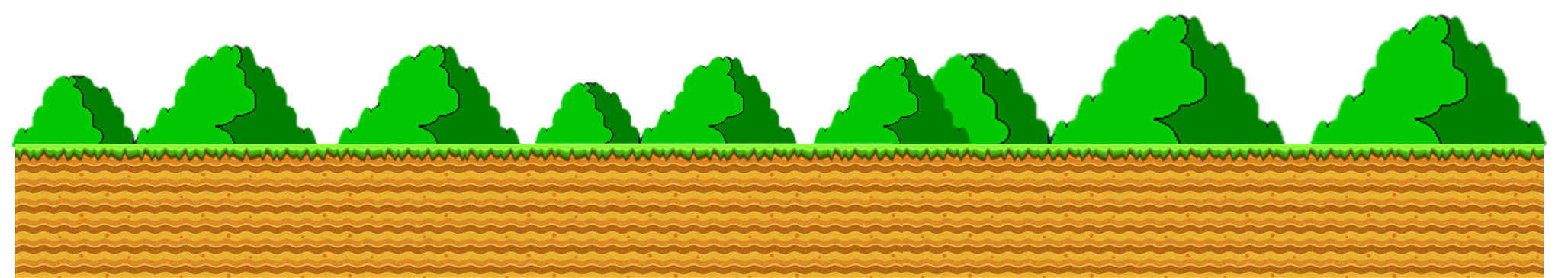 Start
MsPham-0936082789
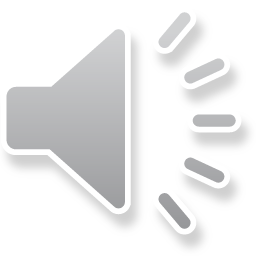 [Speaker Notes: Ms Huyền Phạm - 0936.082.789 – YOUTUBE: MsPham.  Facebook: Dạy và học cùng công nghệ.]
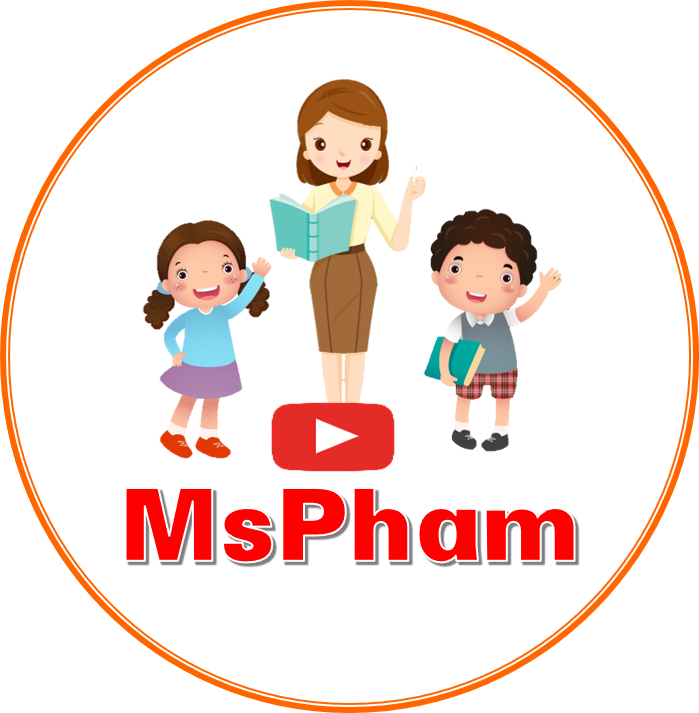 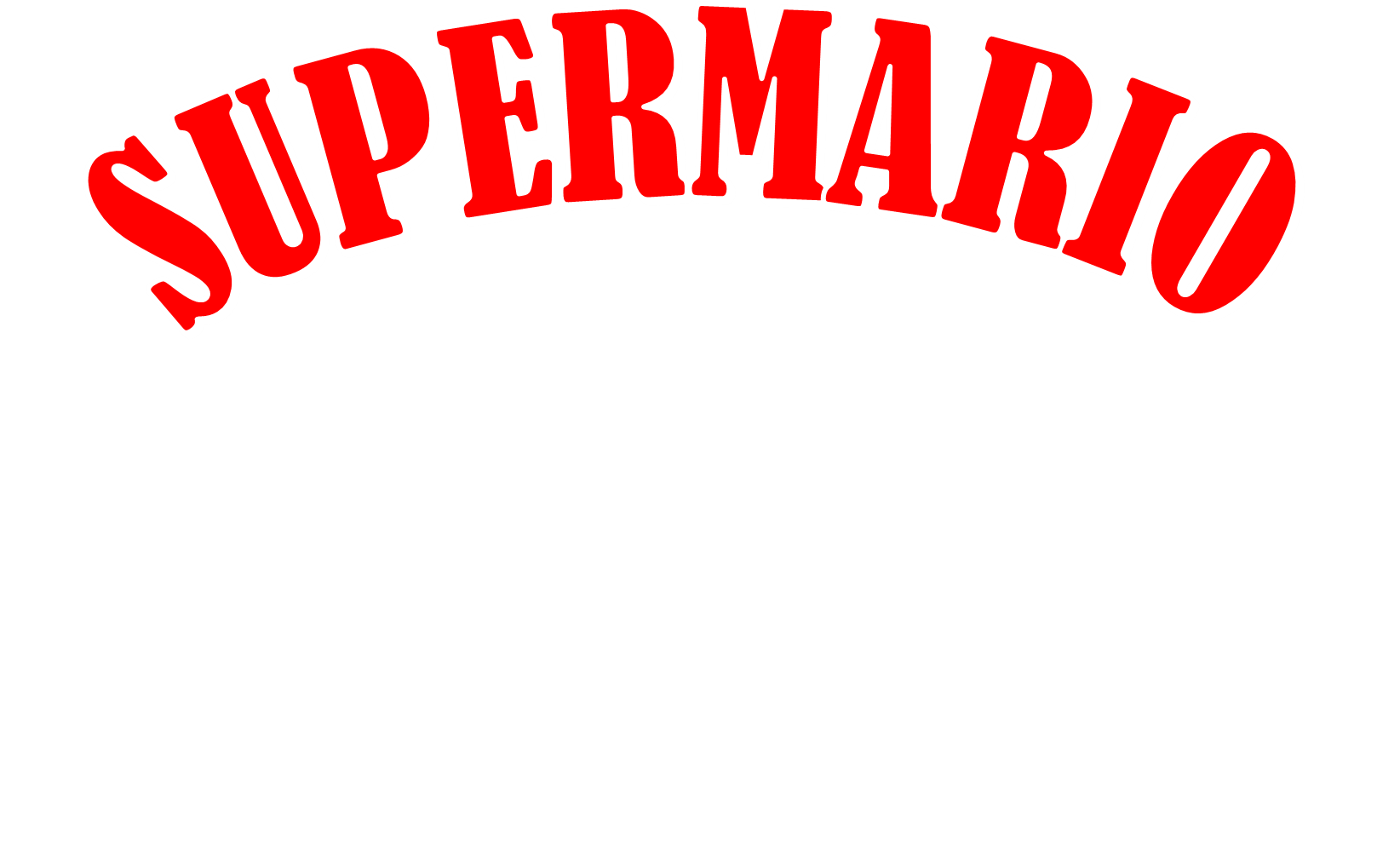 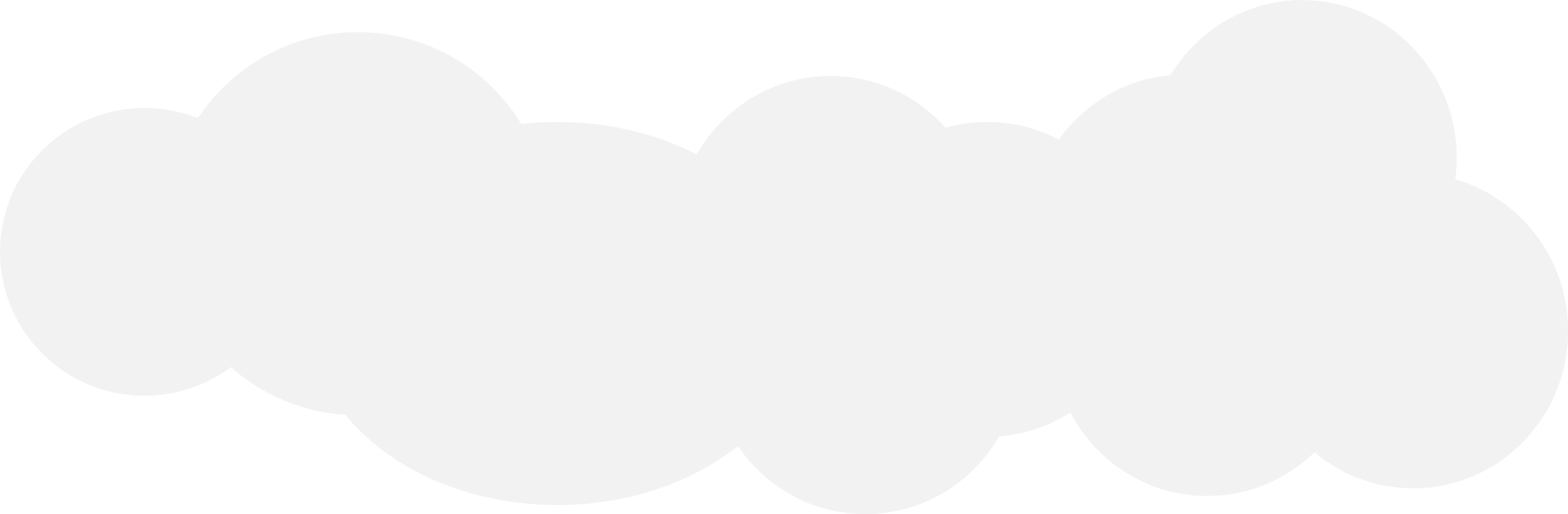 Ms Huyền Phạm
0936.082.789
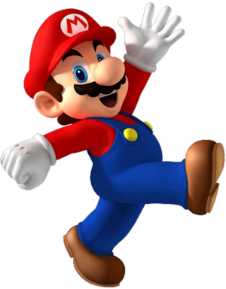 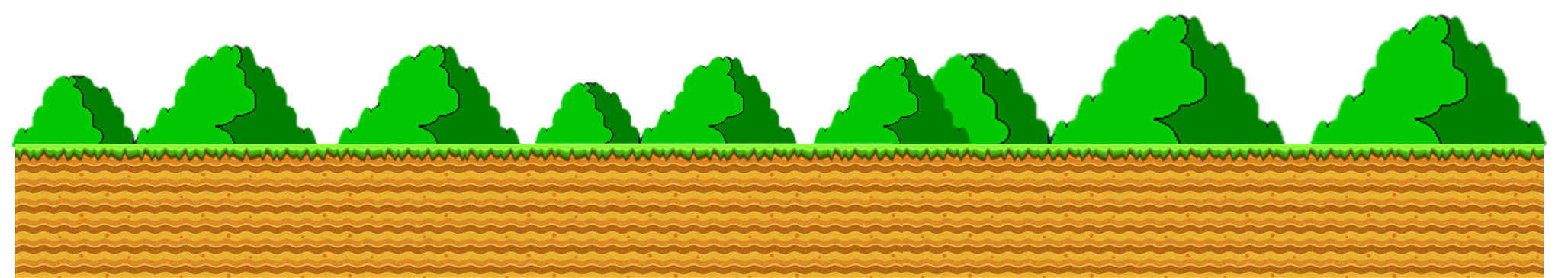 [Speaker Notes: Ms Huyền Phạm - 0936.082.789 – YOUTUBE: MsPham.  Facebook: Dạy và học cùng công nghệ.]
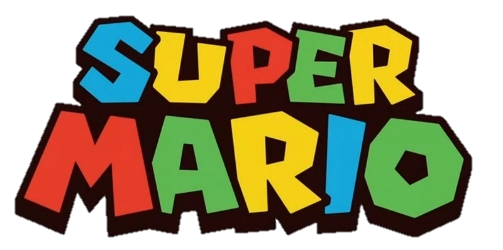 How to play!
Read and order the words in 15s.
Correct → get stars.
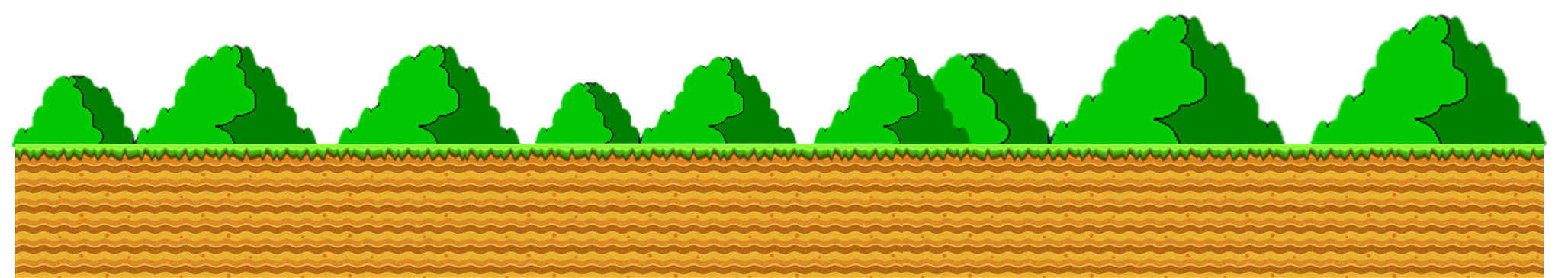 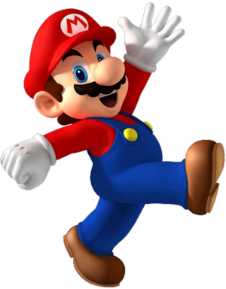 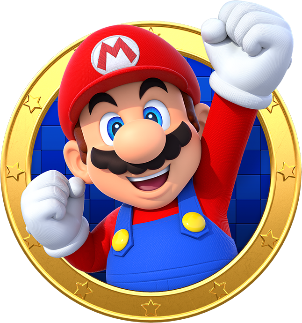 PLAY
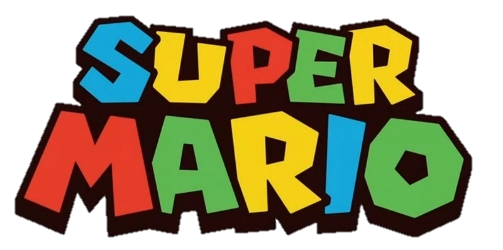 is / third / The / on / 
floor. / the / library
Answer
Start
The library is on 
the third floor.
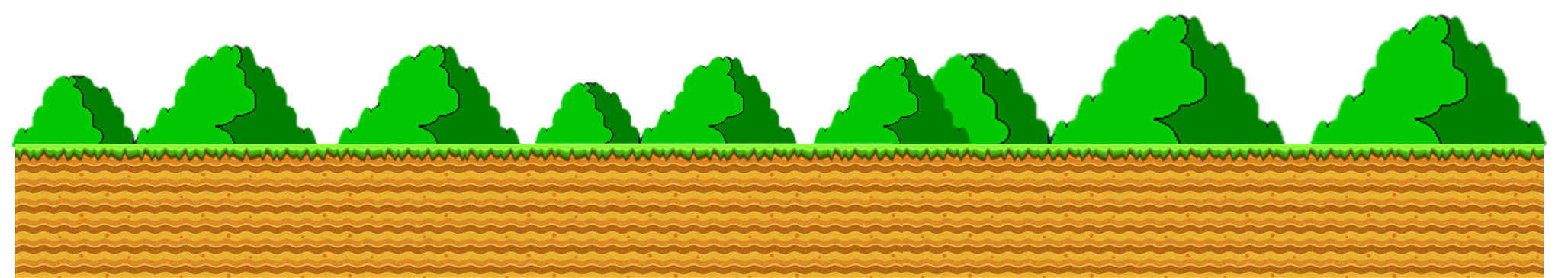 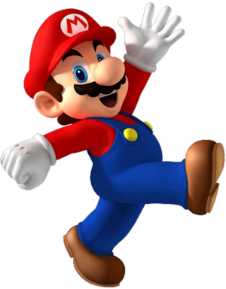 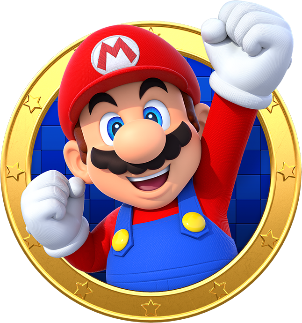 Next
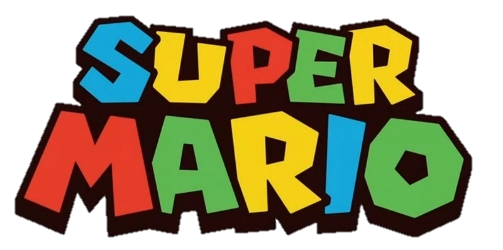 am / the / I / room / 
art / for / looking
Answer
Start
I am looking for the art room.
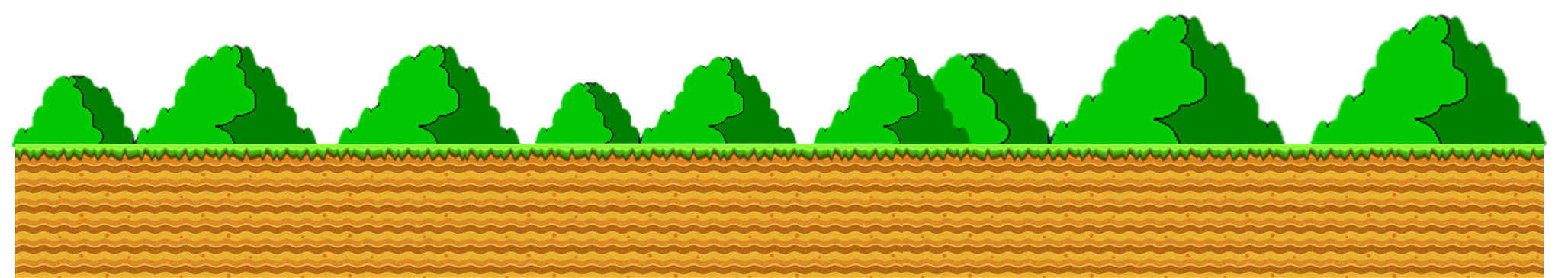 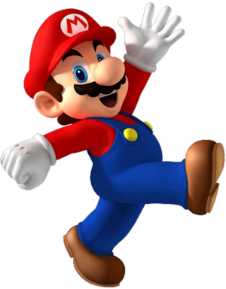 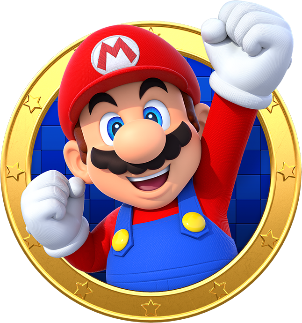 Next
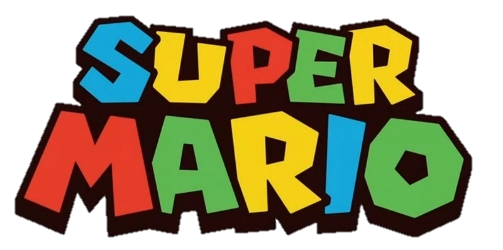 floor. / music / The / the / 
room / is / on / second
Answer
Start
The music room is on the second floor.
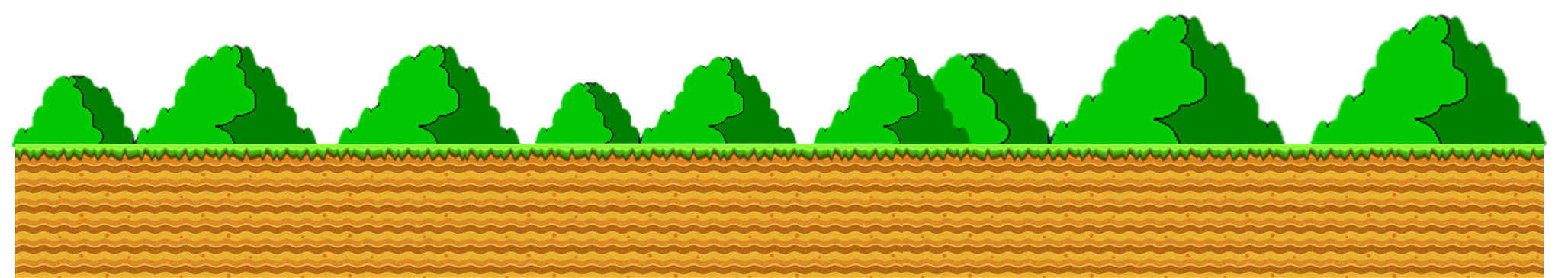 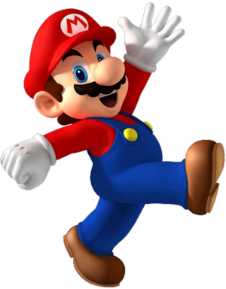 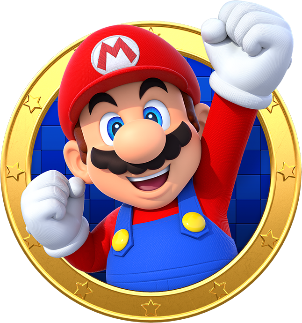 Next
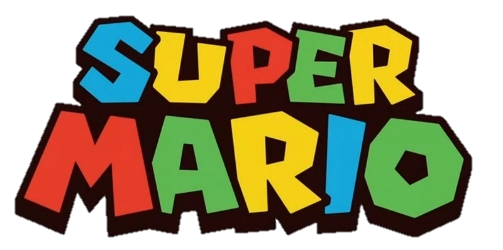 left / and / Go / 
downstairs / turn
Answer
Start
Go downstairs and turn left.
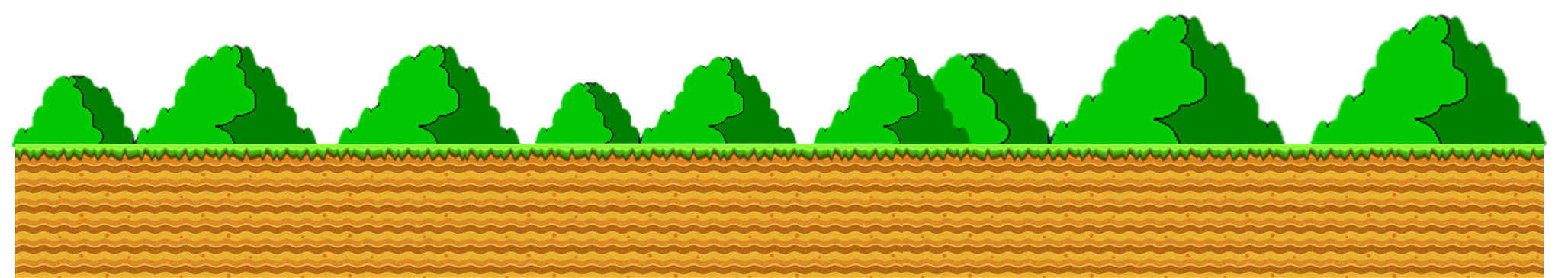 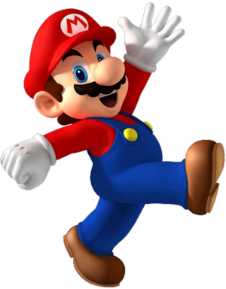 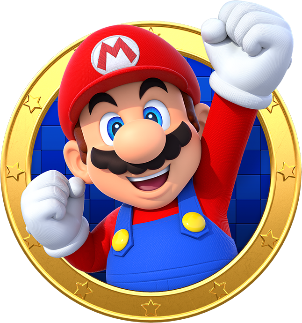 Next
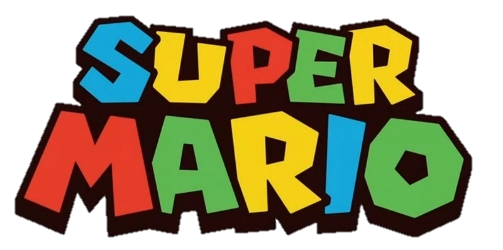 you / me / room, / the / the / tell / 
please? / to / computer / way / Could
Answer
Start
Could you tell me the way to the computer room, please?
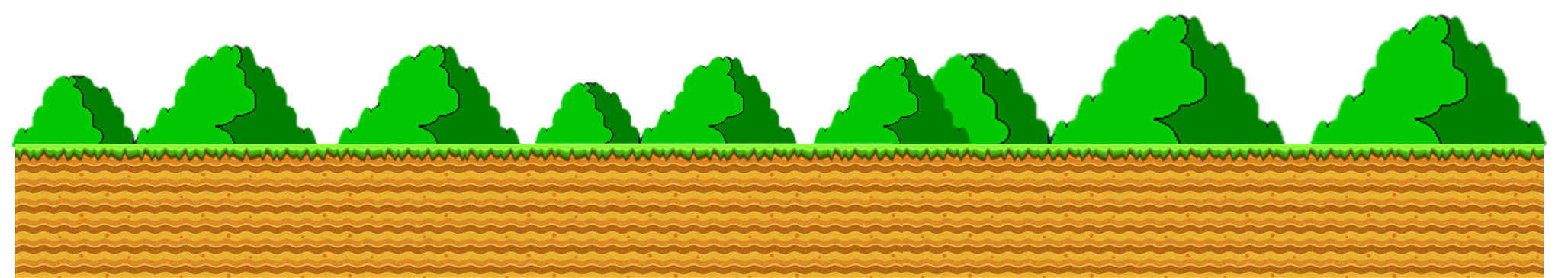 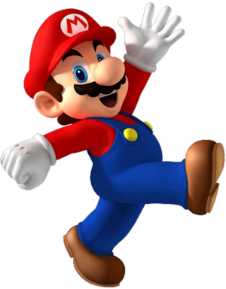 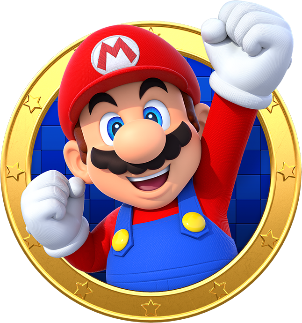 Next
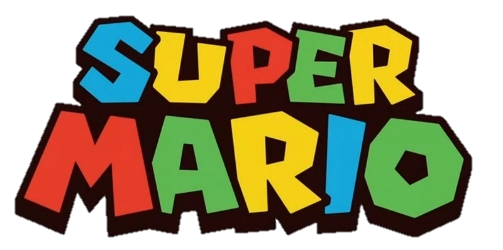 Class / 5A? / is / Where
Answer
Start
Where is Class 5A?
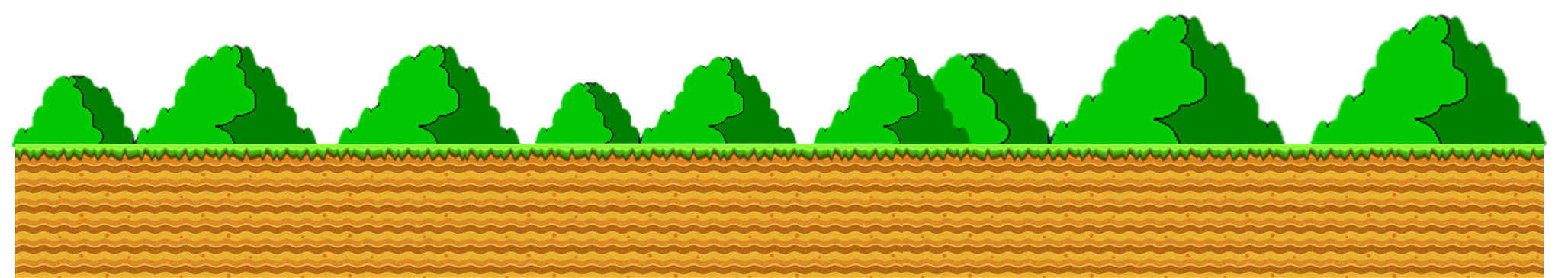 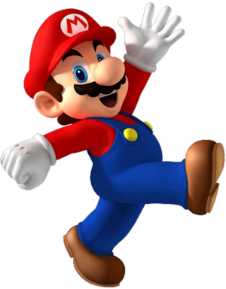 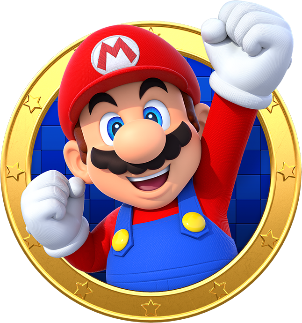 Next
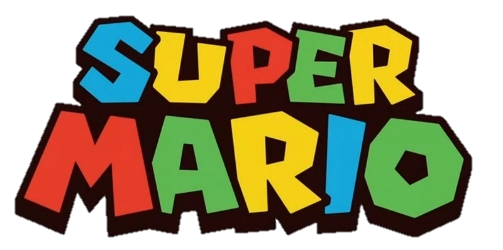 and / the / right. / corridor / along / Go / turn
Answer
Start
Go along the corridor and turn right.
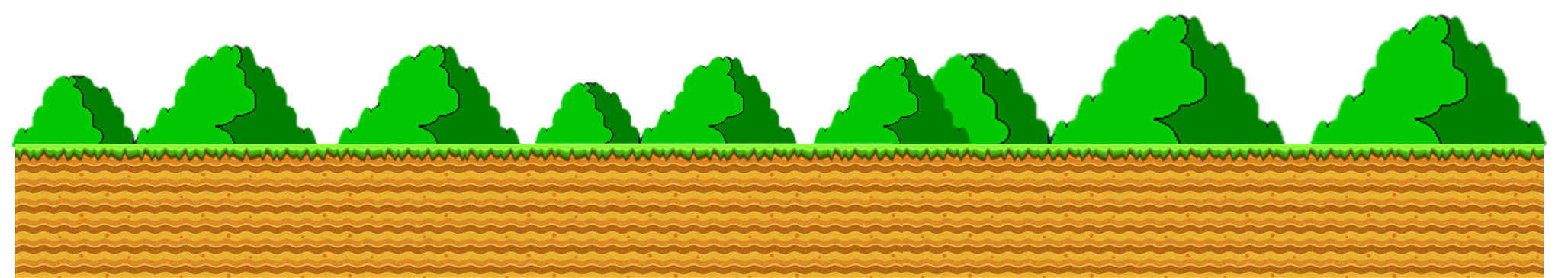 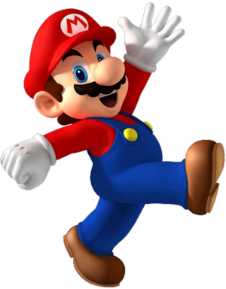 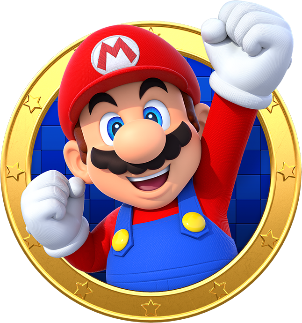 Next
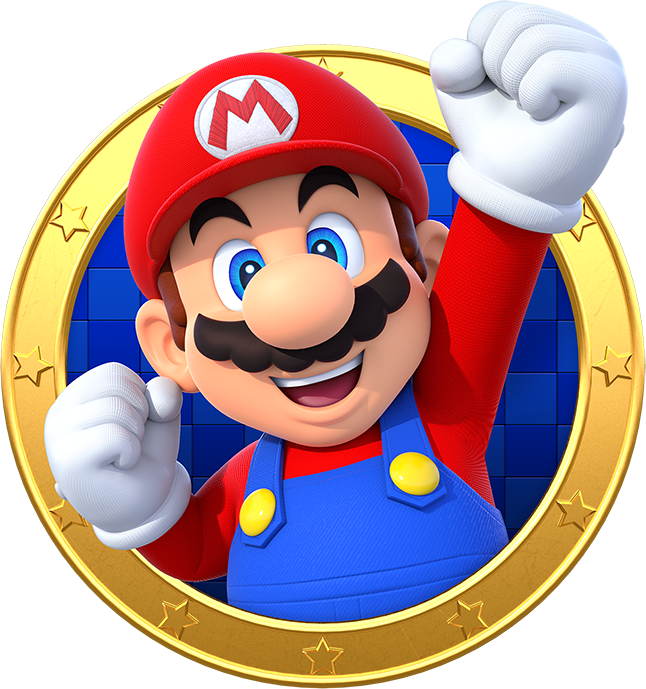 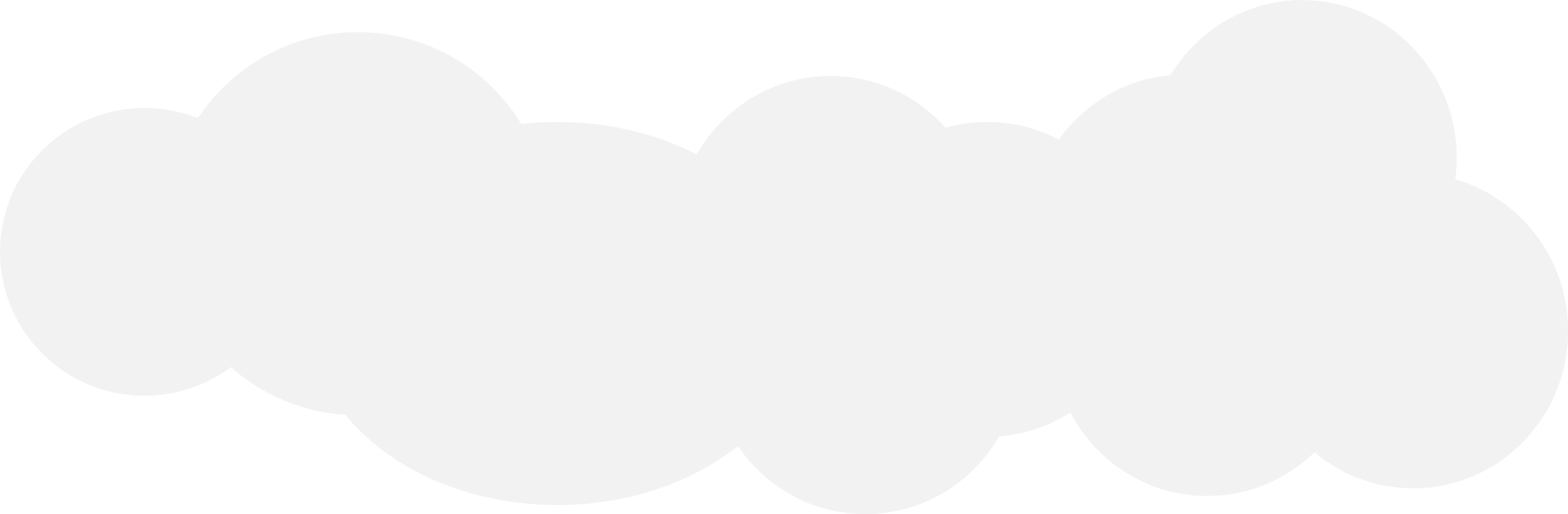 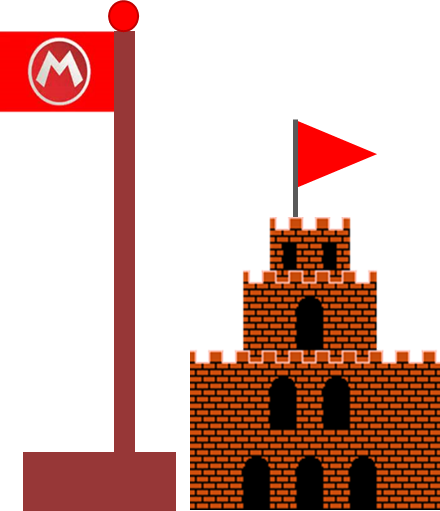 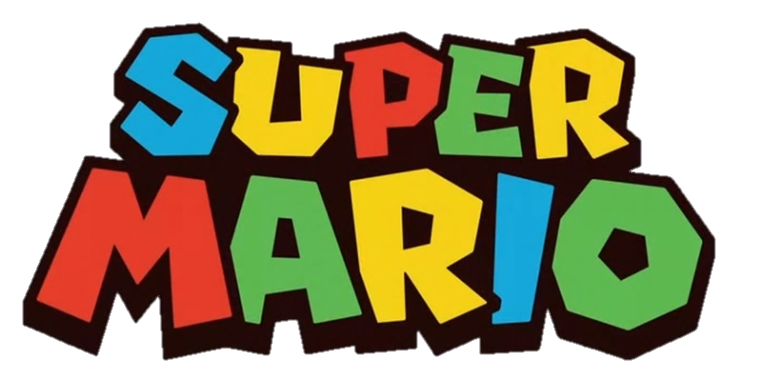 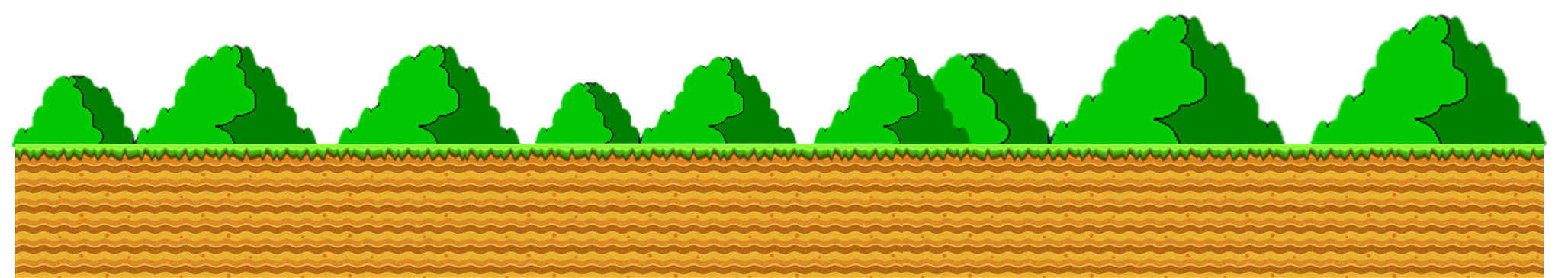 EXIT
[Speaker Notes: Ms Huyền Phạm - 0936.082.789 – YOUTUBE: MsPham.  Facebook: Dạy và học cùng công nghệ.]
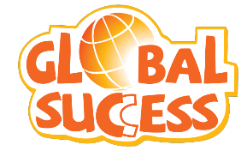 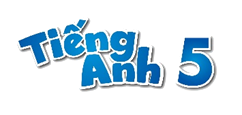 Thank you
For joining!
https://www.facebook.com/msphampowerpoint